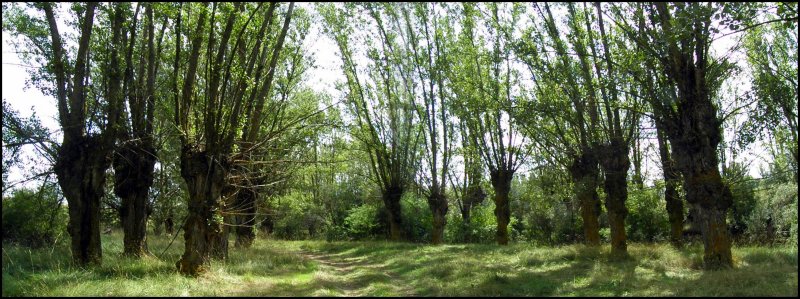 EL PARQUE CULTURAL DEL CHOPO CABECERO DEL ALTO ALFAMBRA
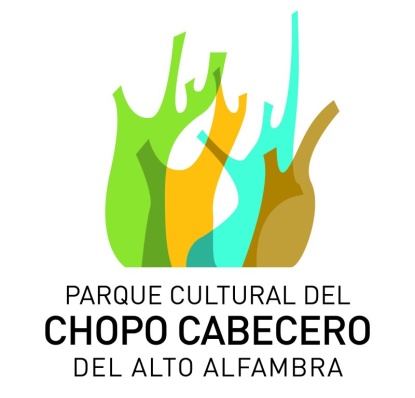 Chabier de Jaime
cdejaime@educa.aragon.es
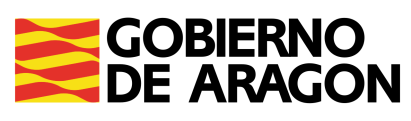 Departamento de Educación, 
Cultura y Deporte
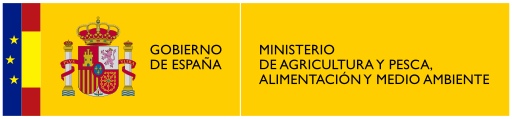 CENEAM Valsaín, 22-26 de abril de 2019
Los árboles trasmochos
Tres formas en especies arbóreas que rebrotan tras la  poda
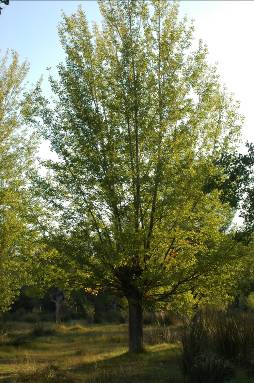 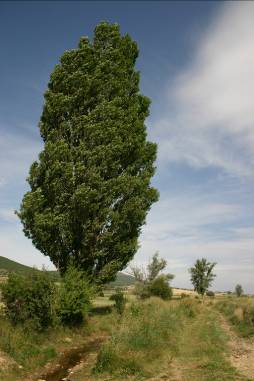 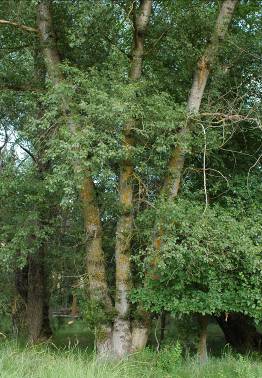 Porte natural


 Tallar



Trasmocho
Los árboles trasmochos
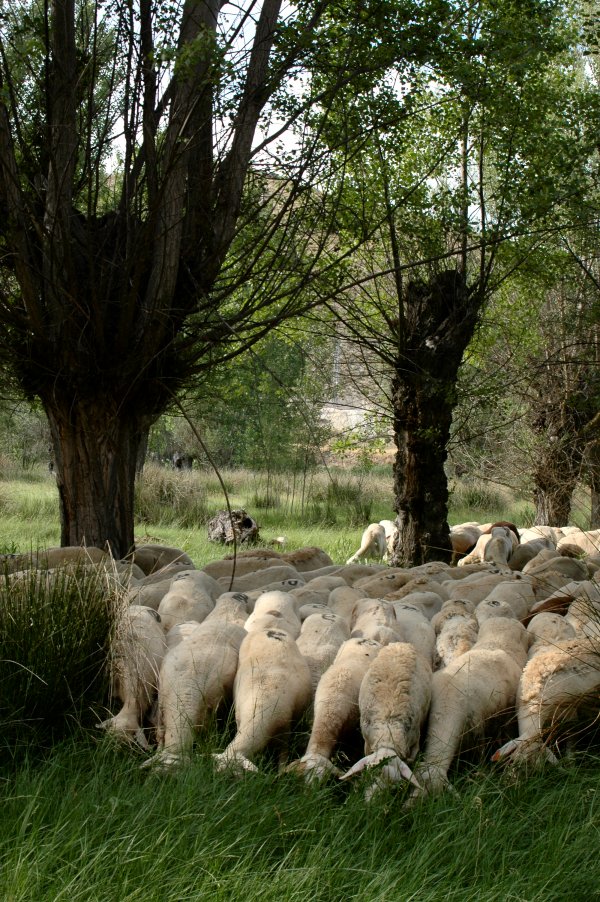 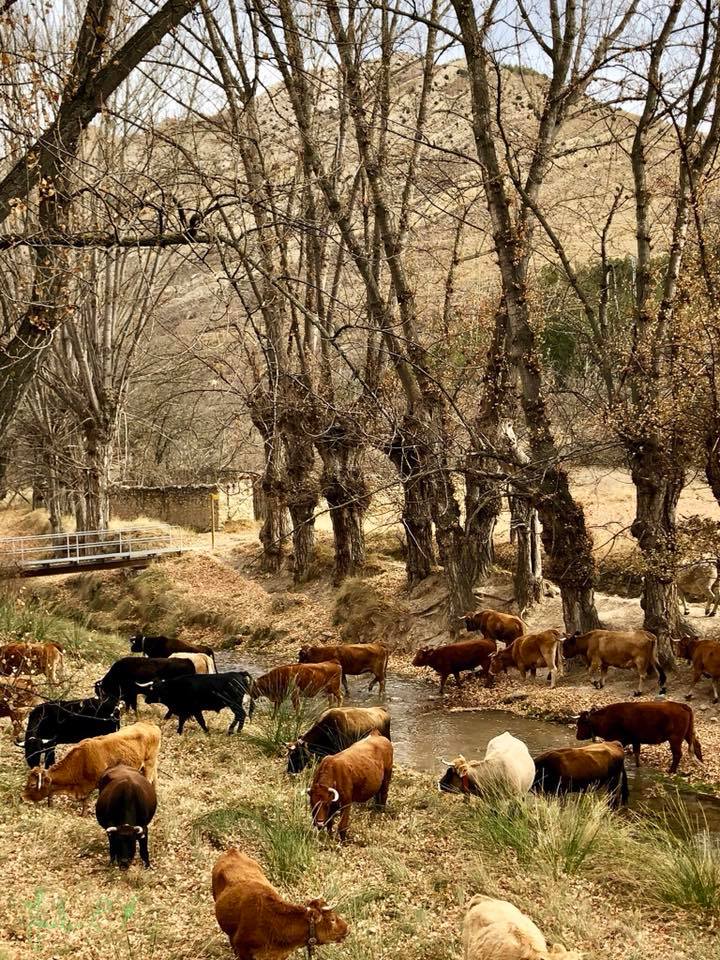 Compatibilizar la producción de madera y la ganadera
Los árboles trasmochos
Variedad de especies de árboles trasmochos
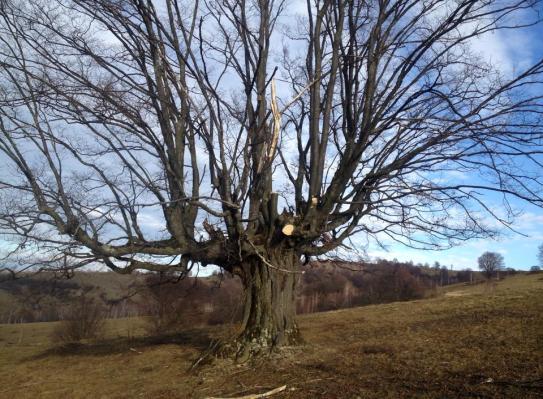 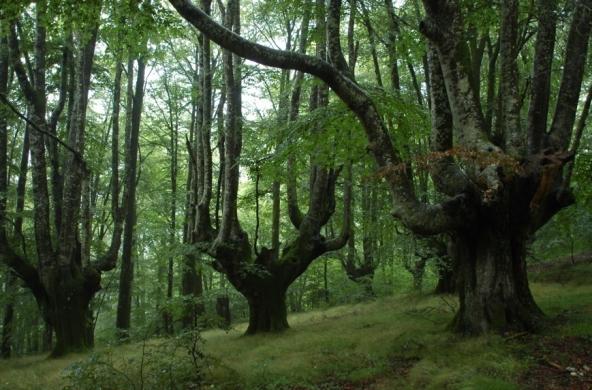 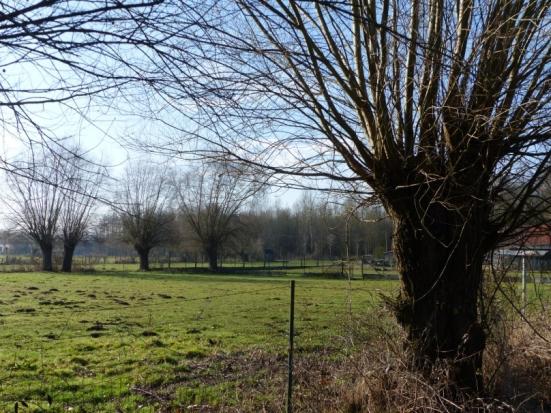 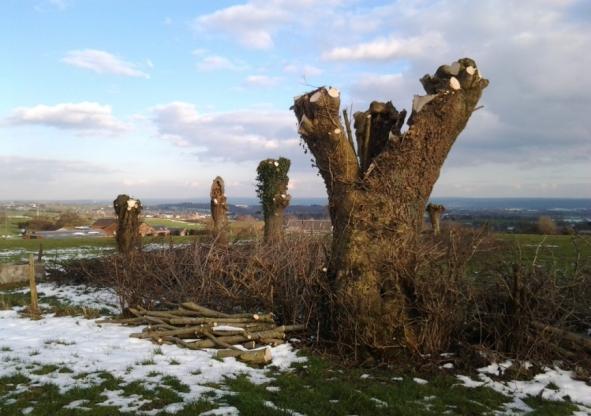 Los árboles trasmochos
El origen: una respuesta del vegetal al herbivorismo
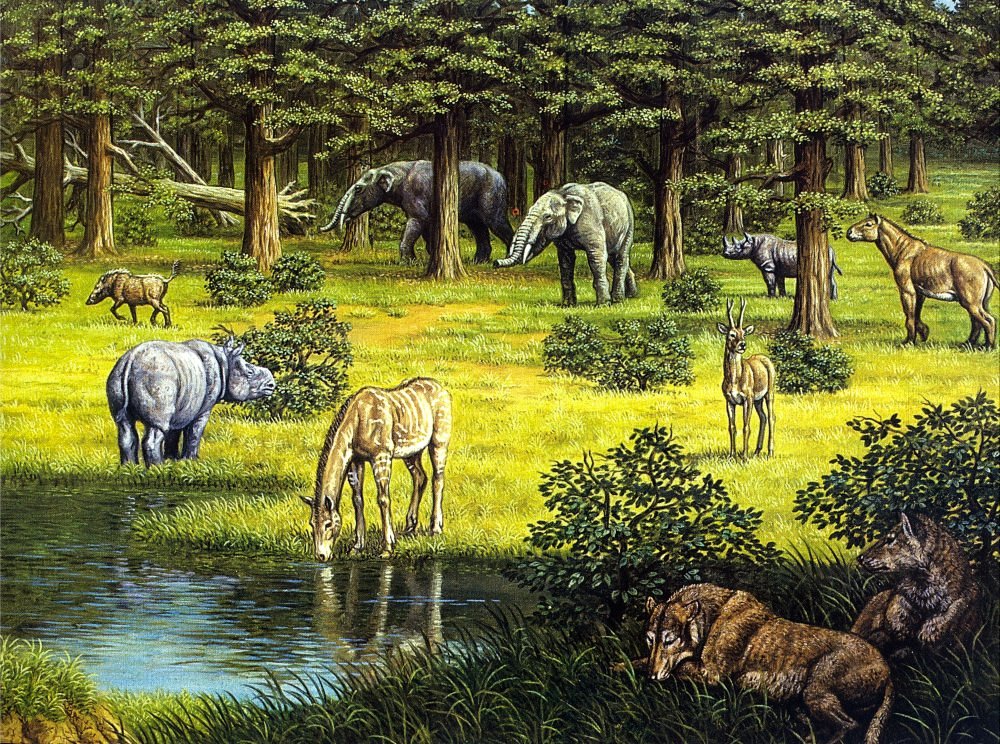 Reconstrucción de un yacimiento mioceno en Buñol (Valencia)
Los árboles trasmochos
El origen: una práctica ganadera de origen neolítico …
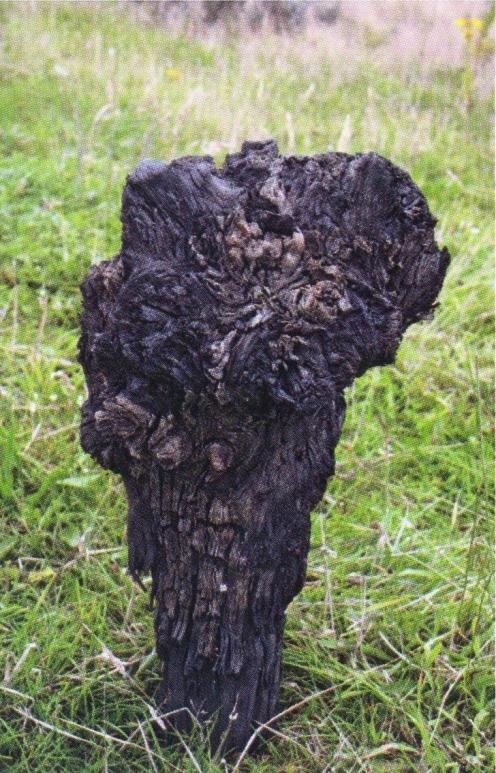 Resto de árbol trasmocho de 3.400 años encontrado entre los sedimentos del río Trent  (Reino Unido)
Los árboles trasmochos
… que se extiende en el medievo en Europa
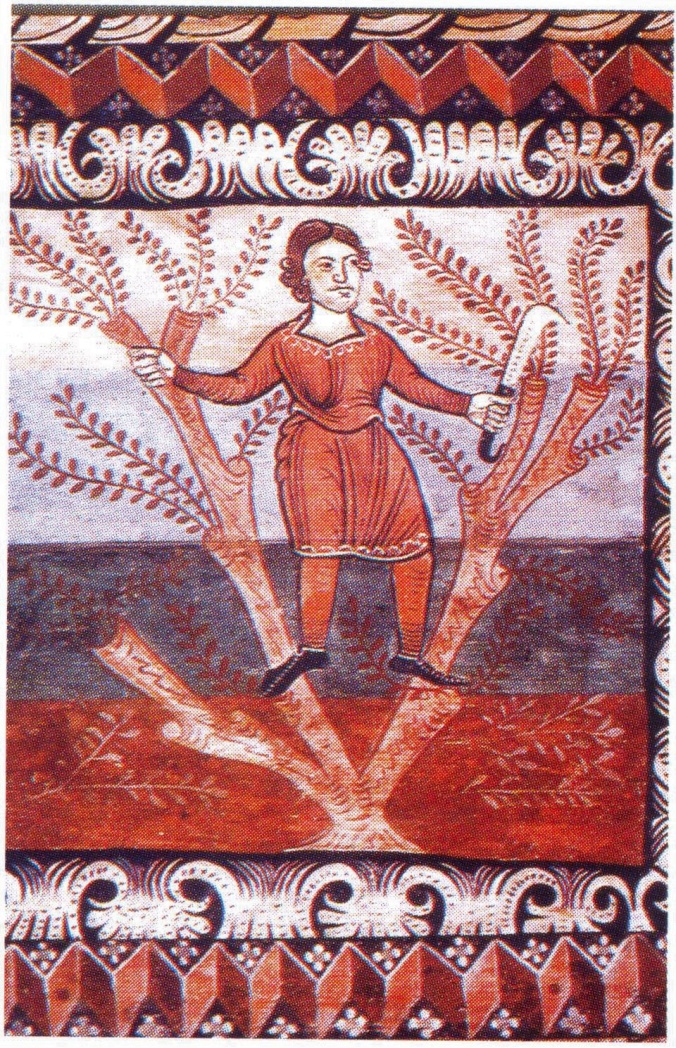 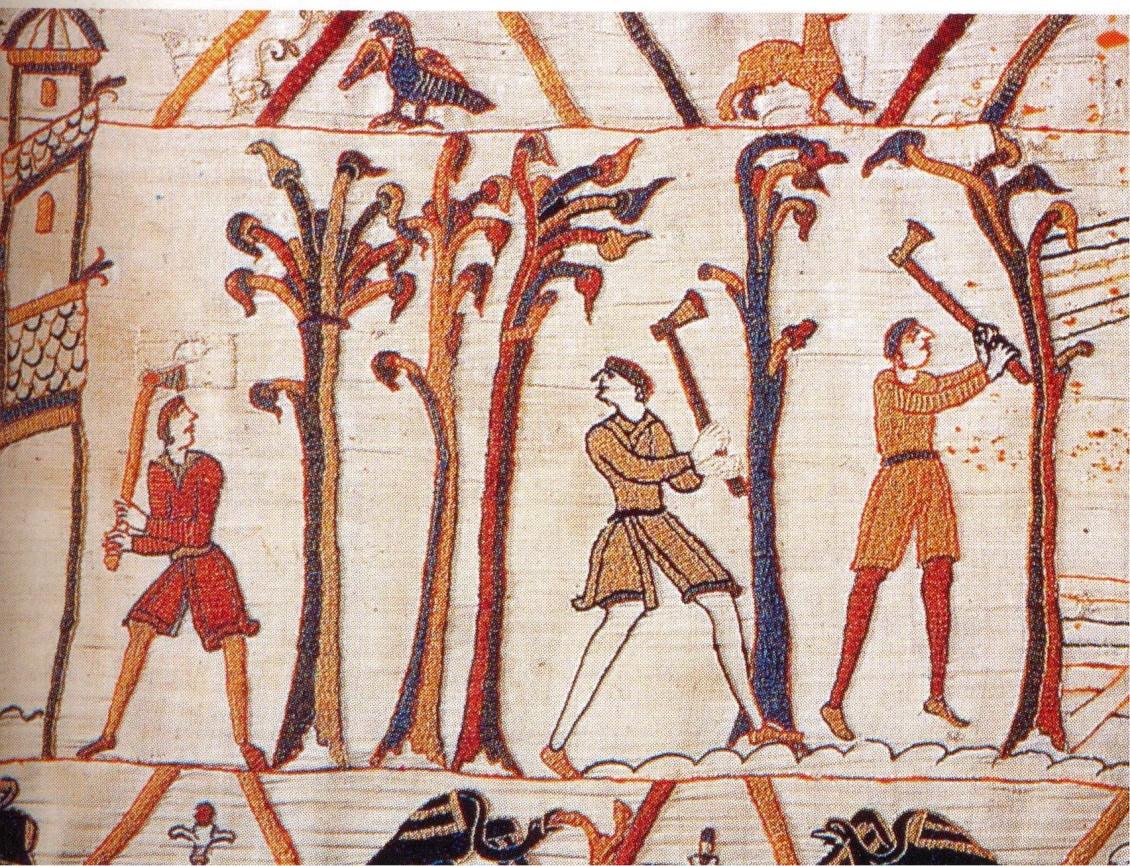 Tapiz de Bayeux (Baja Normandía, Francia) del siglo XI
"Zaqueo en el sicomoro"  detalle del artesonado de la iglesia de San Martín en Zillis, Suiza (año 1120)
Los árboles trasmochos
… que se extiende en el medievo en Europa
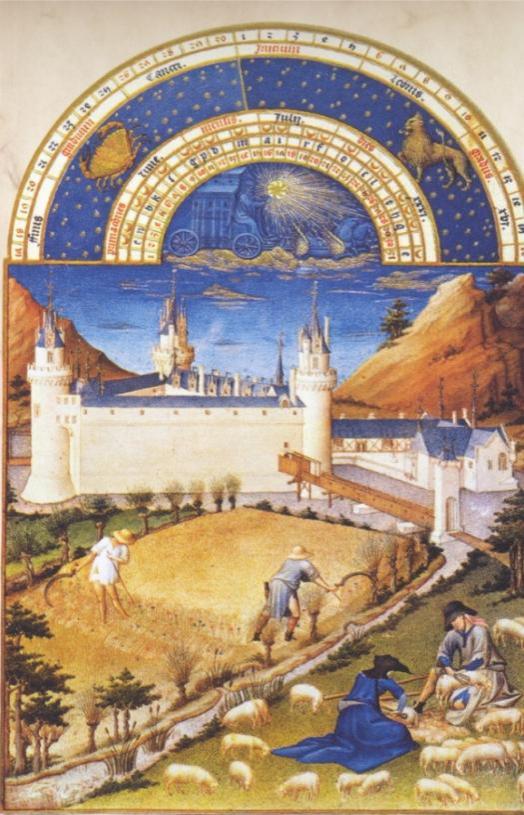 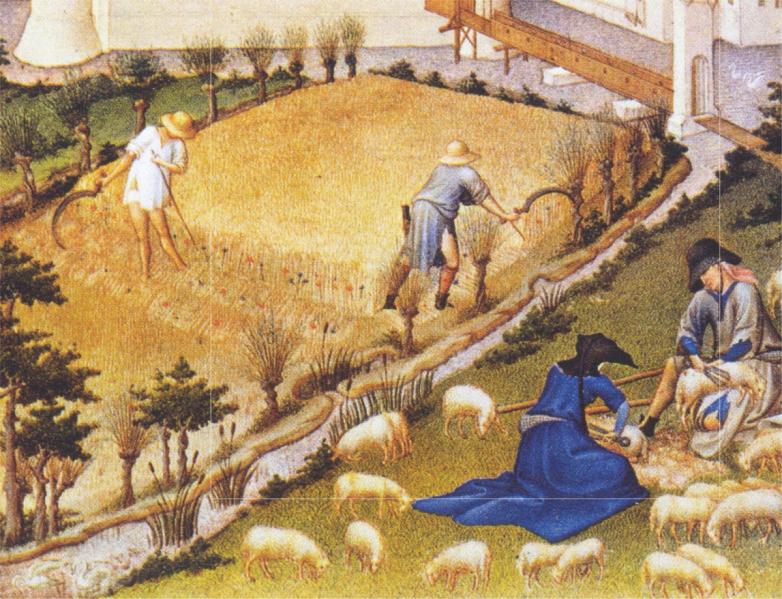 “Les Très Riches Heures du duc de Berry” libro de oraciones ilustrado (primera mitad siglo XV). Francia
Una variada tipología de árboles trasmochos
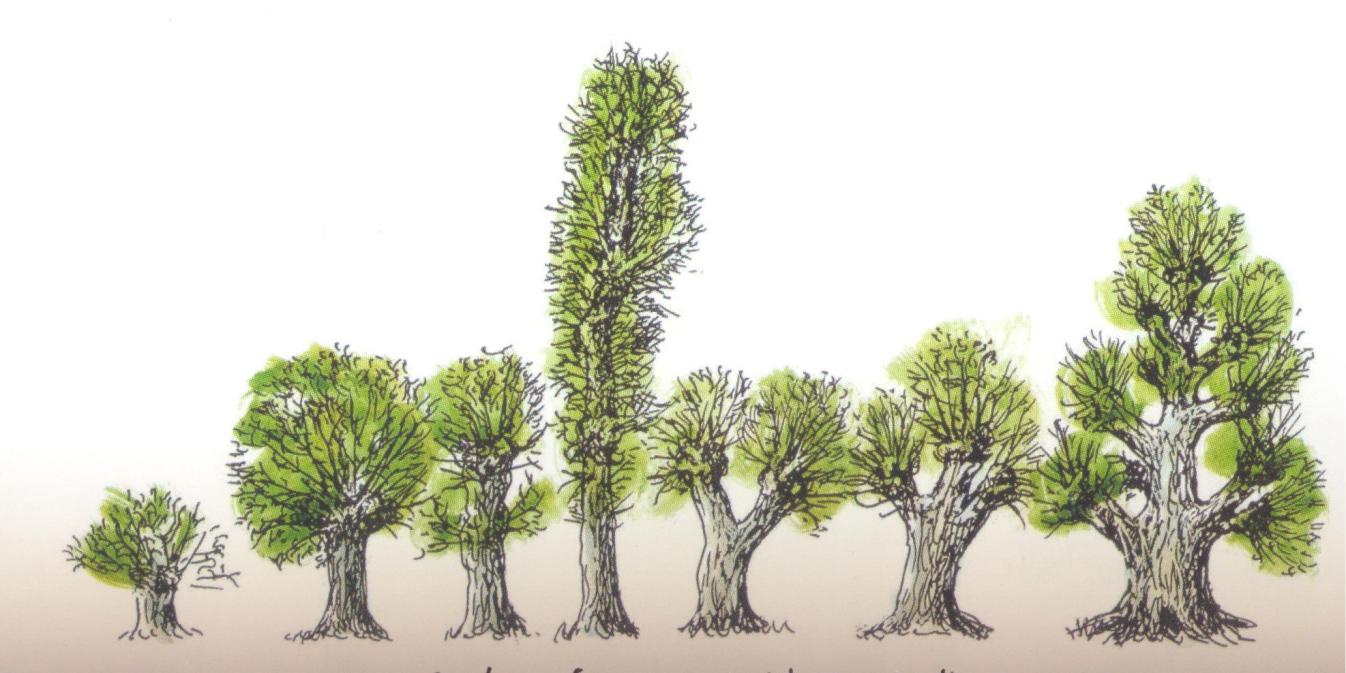 Los árboles trasmochos
Un paisaje rural tradicional en Europa
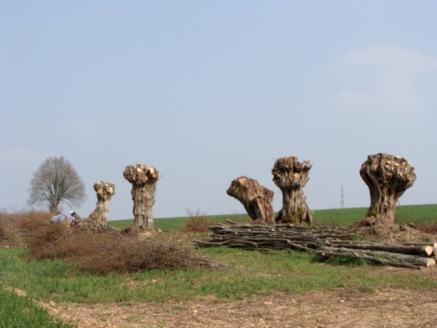 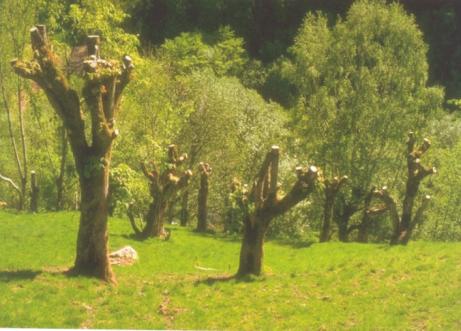 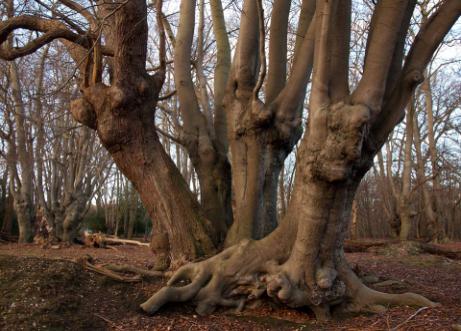 Francia
Noruega
Reino Unido
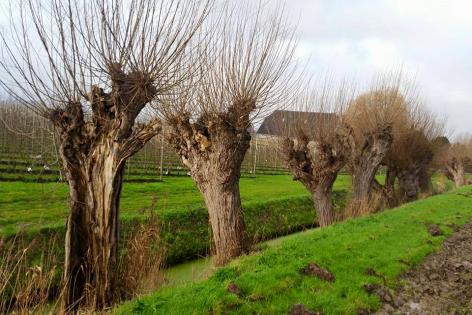 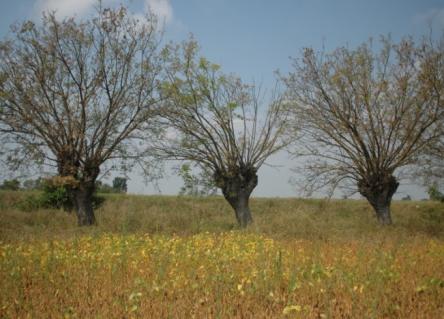 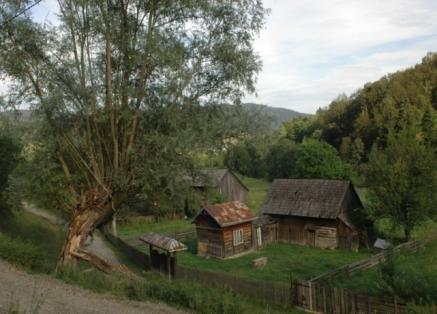 Italia
Rumanía
Holanda
El chopo cabecero es el álamo negro o chopo …. trasmocho
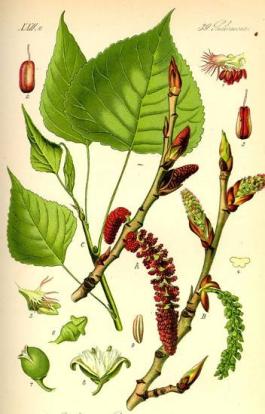 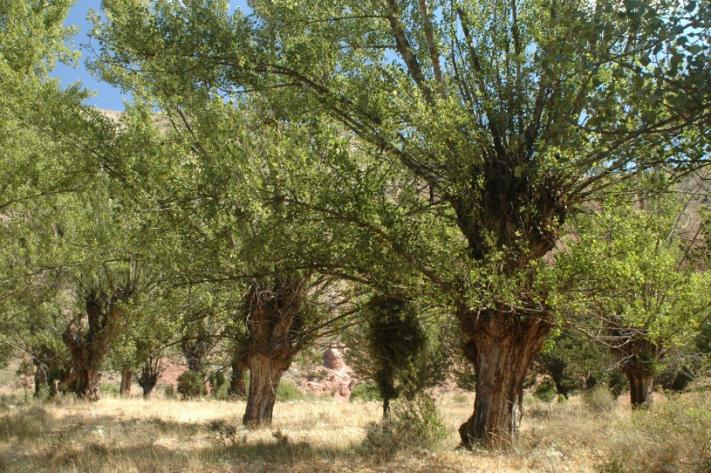 ¿Qué es un chopo cabecero?   Un álamo trasmocho
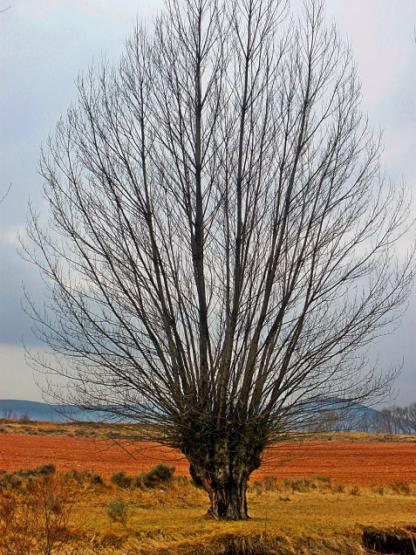 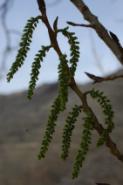 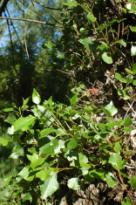 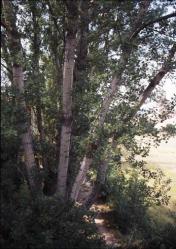 Flores
Hojas
Ramas
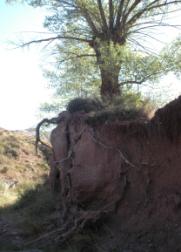 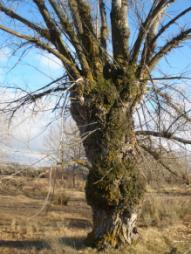 Morfología
Raíces
Tronco y cabeza
¿Qué es un chopo cabecero?
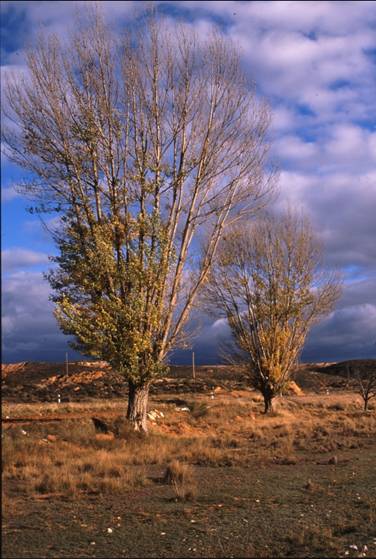 Morfología
Tronco
 Cabeza
 Ramas principales (vigas)
Denominación popular

 Cabeceros
 Camochos
 Mochones
 Chopas
Cada árbol, un tallar en altura que rebrota tras cada desmoche …..
¿Qué es un chopo cabecero?
Gestión tradicional y cambios en la vida del árbol
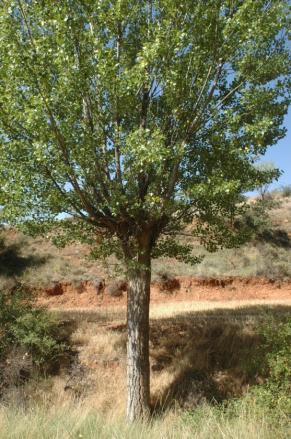 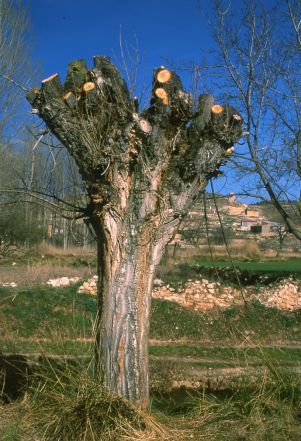 Plantación

 Formación

 Escamonda productiva
¿Qué es un chopo cabecero?
Gestión tradicional y cambios en la vida del árbol
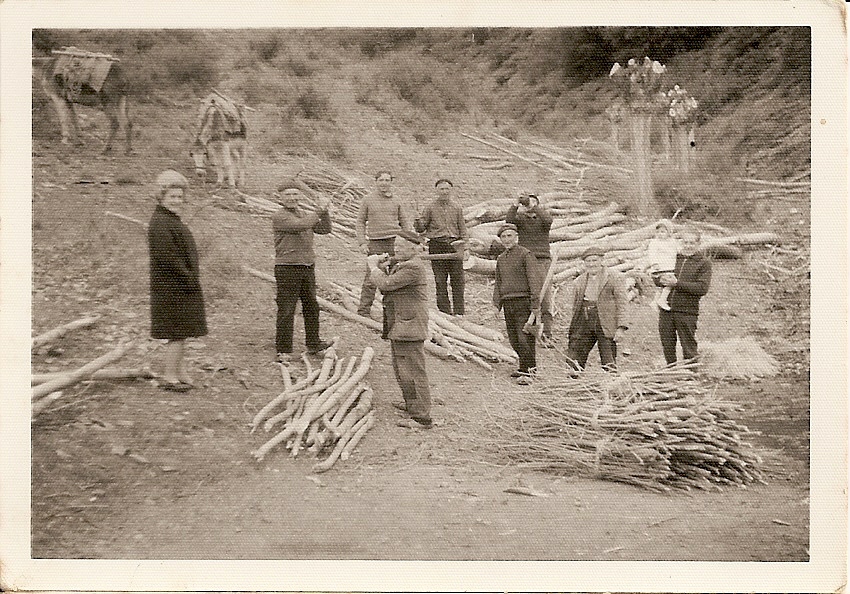 Plantación


 Formación


 Poda productiva
Piedrahita (Alto Aguasvivas), año 1968
¿Qué es un chopo cabecero?
Gestión tradicional y cambios en la vida del árbol
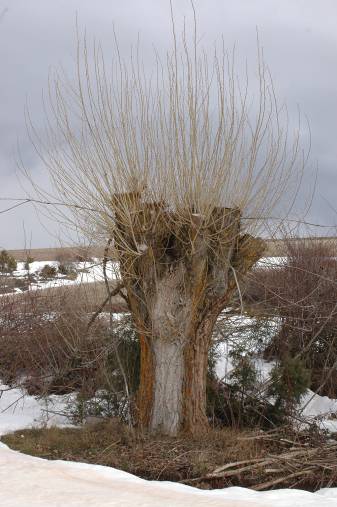 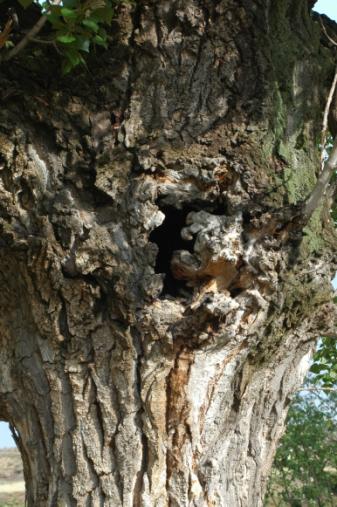 Fase juvenil

 No existe fase de madurez

 Fase de senescencia
¿Qué es un chopo cabecero?
Gestión tradicional y cambios en la vida del árbol
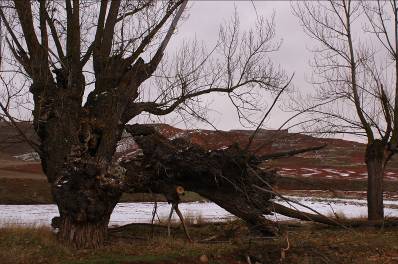 Rasgos precoces de árbol viejos 

 Mayor crecimiento en grosor. Paso forzado de albura a duramen

 Vitalidad en las yemas durmientes y de las yemas adventicias

 Desarrollo de tejidos de cicatrización (engrosamiento de la cruz)

 Mayor longevidad: huecos
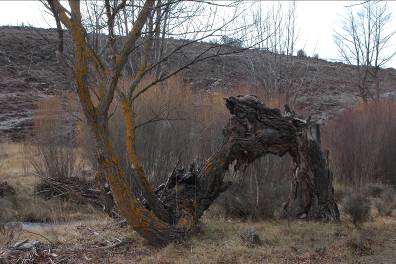 ¿Qué es un chopo cabecero?
Dimensiones del tronco (Cuenca del río Pancrudo)
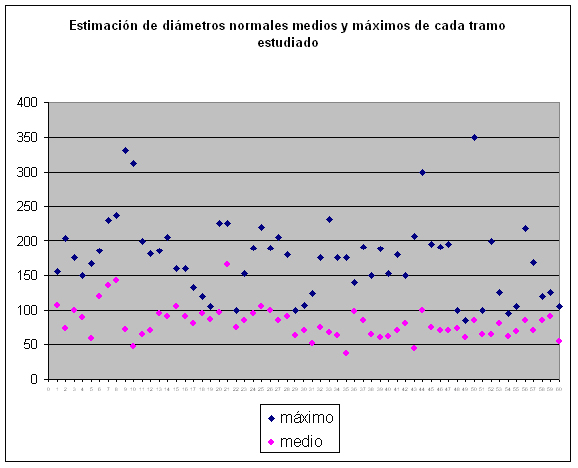 ¿Qué es un chopo cabecero?
Árboles veteranos   … ¡y monumentales!
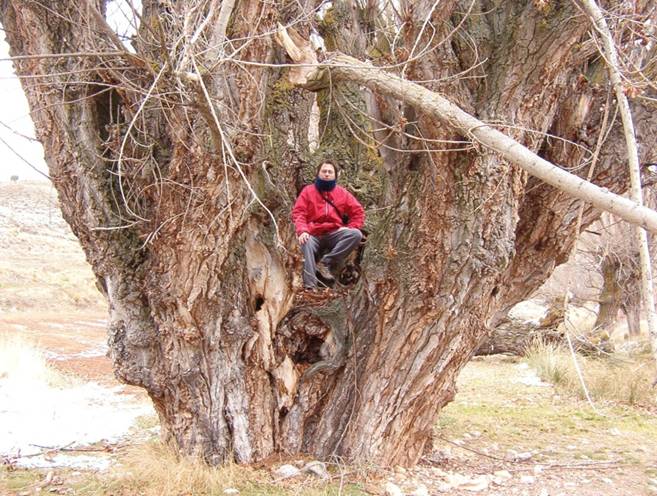 El chopo cabecero: producto de un aprovechamiento agroforestal sostenible
Importancia en la economía agraria
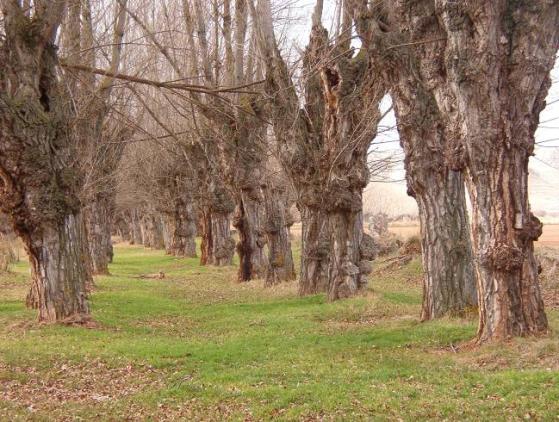 Un uso antiguo

 Más que un complemento en la economía agraria

Inversión a largo plazo

Competencia con la producción agaria
El chopo cabecero: producto de un aprovechamiento agroforestal sostenible
Una propiedad particular
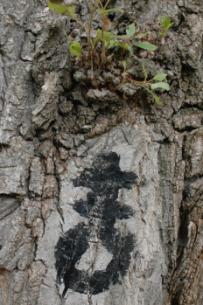 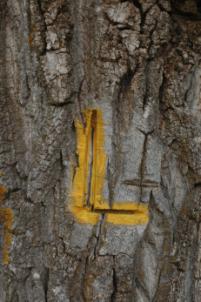 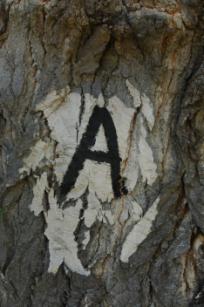 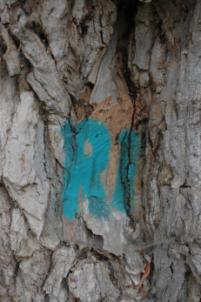 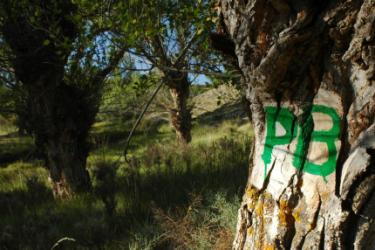 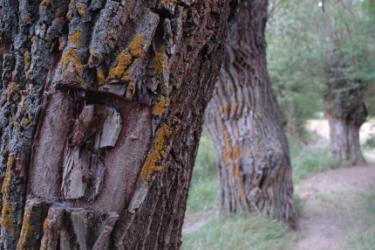 El chopo cabecero: producto de un aprovechamiento agroforestal sostenible
Multiplicidad de usos
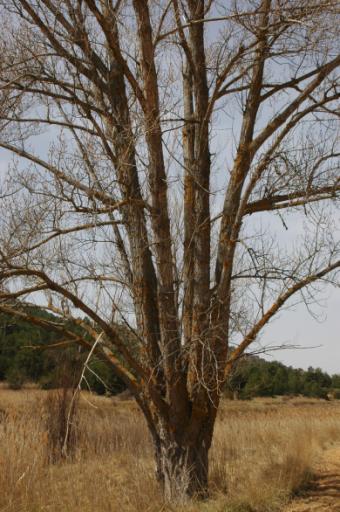 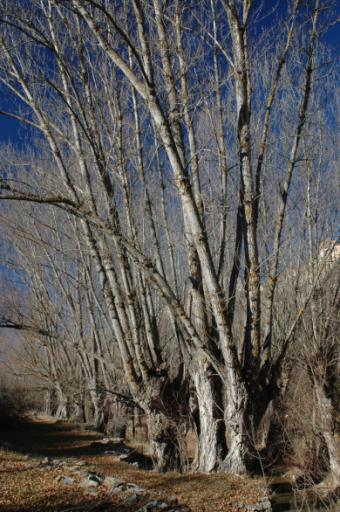 Vigas para 
edificación

 Recurso local y abundante

 Escasez de otros bosques

 Selección de variedades
El chopo cabecero: producto de un aprovechamiento agroforestal sostenible
Multiplicidad de usos
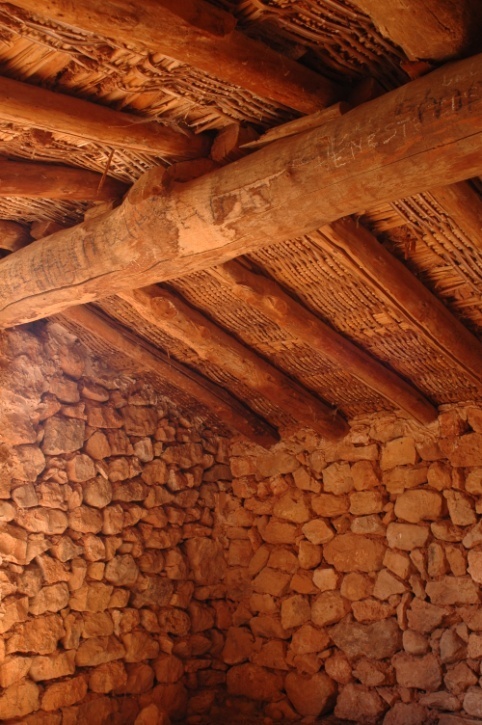 Vigas para edificación

 Óptimas cualidades
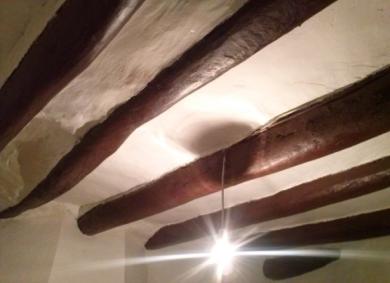 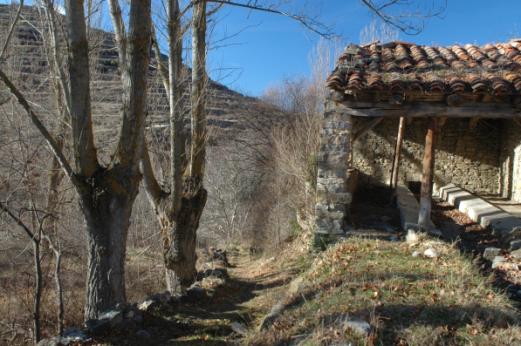 El chopo cabecero: producto de un aprovechamiento agroforestal sostenible
Multiplicidad de usos
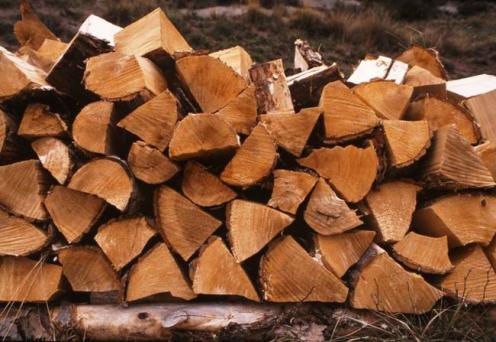 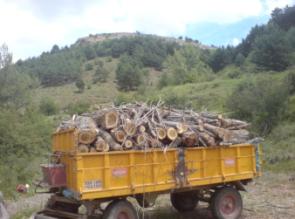 Combustible

 Uso tradicional:
 Doméstico (inviernos fríos y largos)

 Industrial (hornos)

 Uso actual:
 Doméstico
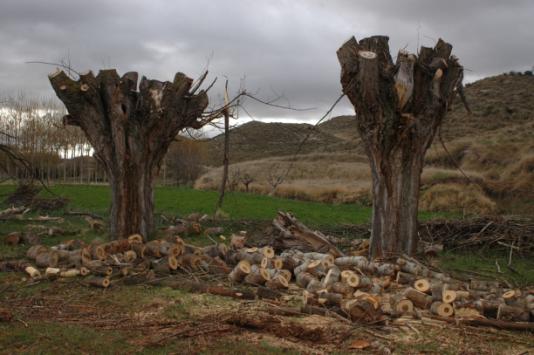 el chopo cabecero: producto de un aprovechamiento agroforestal sostenible
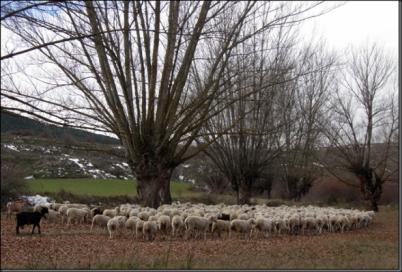 Multiplicidad de usos
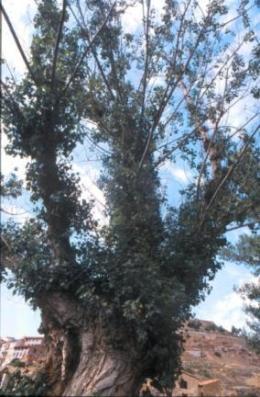 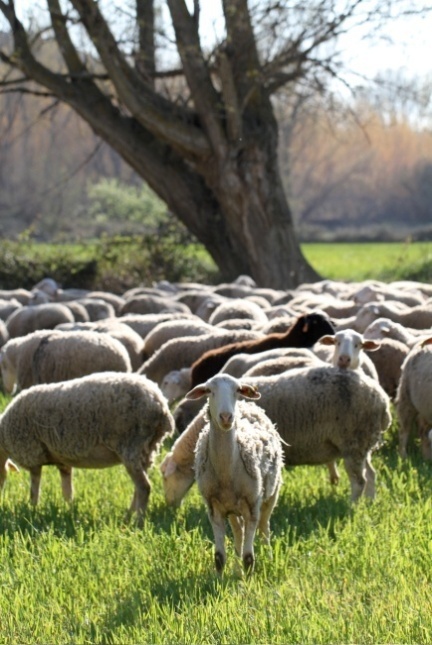 Alimento del ganado

 Forraje 

 Pastos (dehesas)

 Vías pecuarias
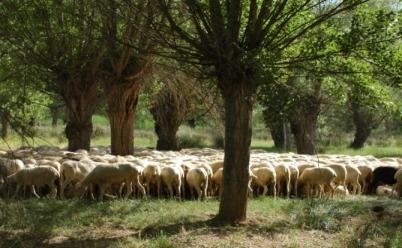 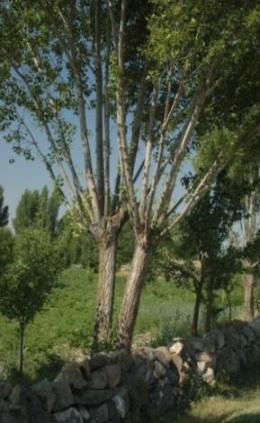 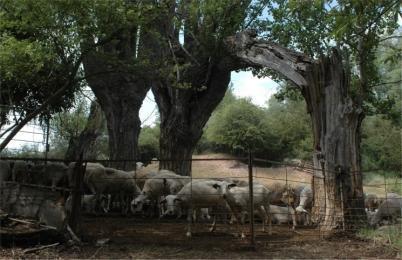 El chopo cabecero: producto de un aprovechamiento agroforestal sostenible
Multiplicidad 
de usos
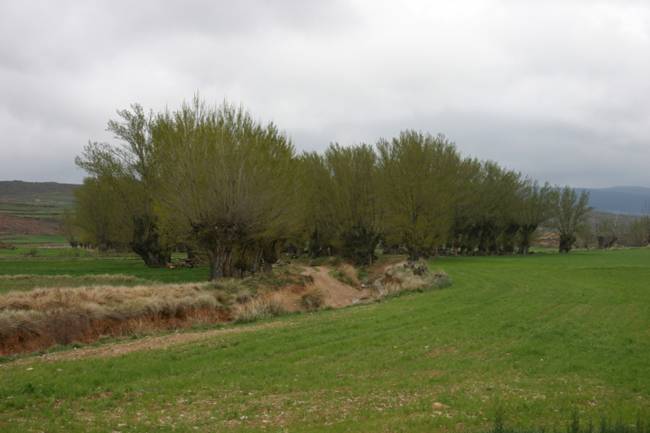 Protección de márgenes de fincas agrícolas
El chopo cabecero: producto de un aprovechamiento agroforestal sostenible
Un importante recurso económico
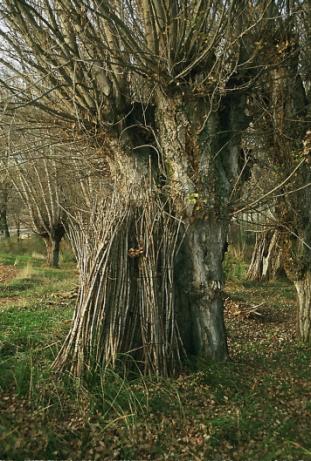 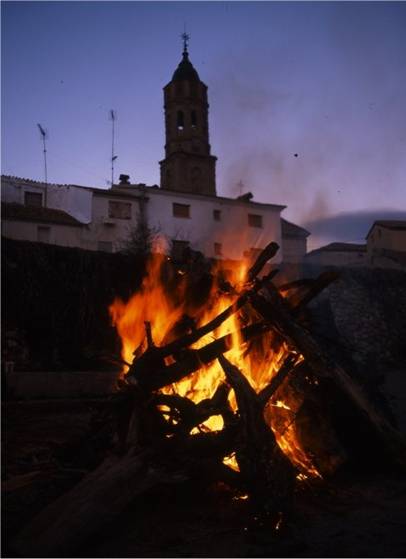 Otros usos

 Embalajes

 Fiestas (hogueras)

 Pararrayos

 Horticultura

 Carpintería
¿Qué es un chopo cabecero?
Árboles veteranos
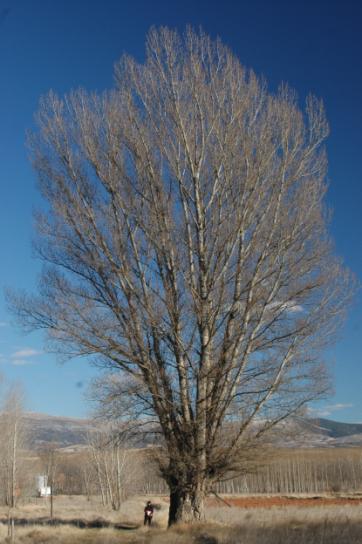 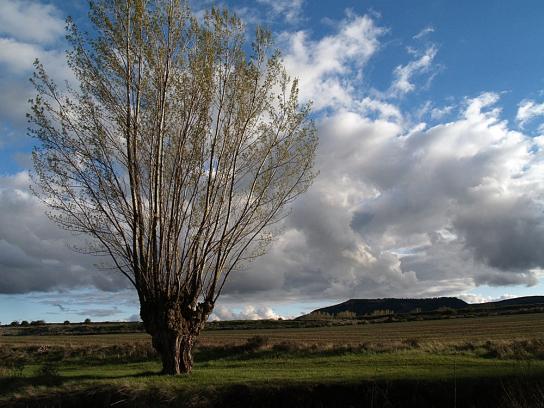 Área de distribución del chopo cabecero
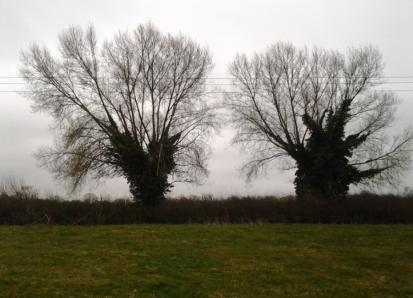 Europa:

Reino Unido
	Vale of Aylesbury 
	(2.628 ejemplares)

Otros países
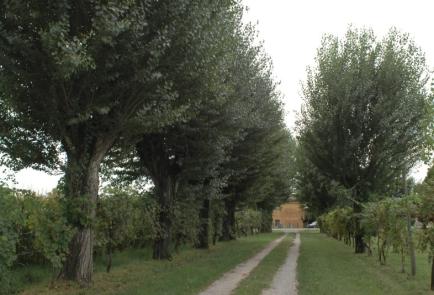 Asia occidental

Turquía
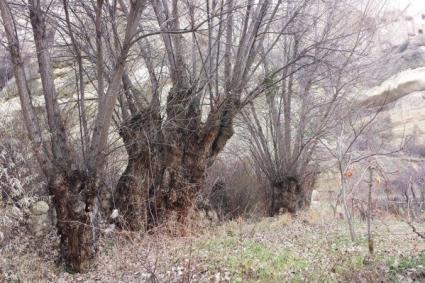 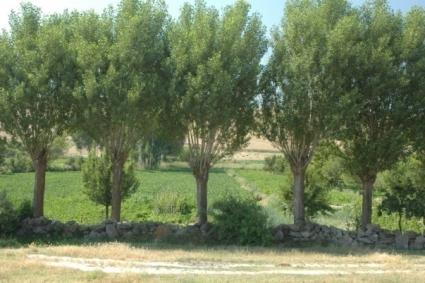 Área de distribución del chopo cabecero
España:

 Cordillera Cantábrica

 Sistema Central

 Pirineos

 Cordillera Bética
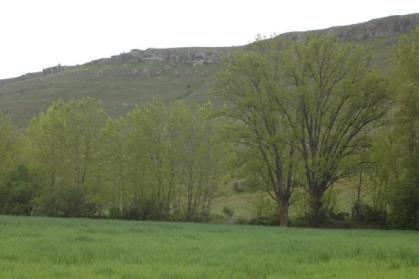 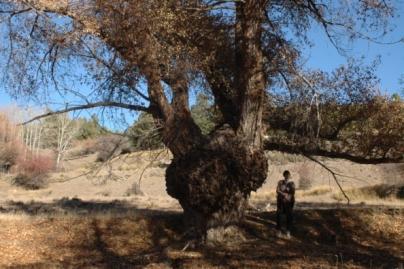 Área de distribución del chopo cabecero
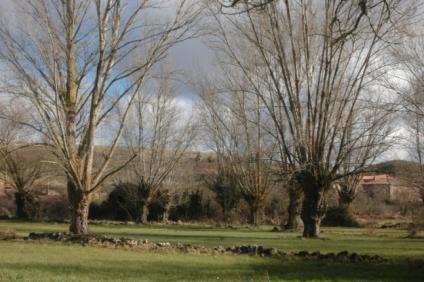 España:

 Cordillera Ibérica

 Burgos

 Soria

 La Rioja

 Castellón

 Valencia
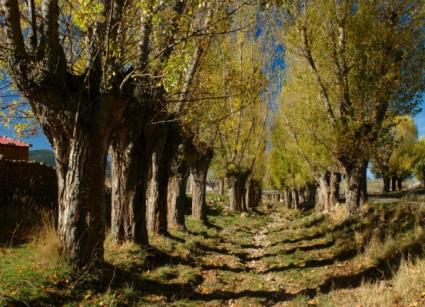 Área de distribución del chopo cabecero
Aragón:  100.000 ejemplares aprox.

 Cuenca del Pancrudo: 21.130 ej.
- Área: 468 Km2
- Longitud riberas: 284 Km
- Densidad: 45,15 árboles/km2

Cuenca del Alfambra: 23.303 ej.	
- Área: 1.425 Km2 
- Longitud riberas: 428 Km
 Densidad: 16,35 árboles/km2

Cuenca del Aguasvivas: 10.285 ej.
- Área: 1.446 km2
- Longitud riberas: 451 Km
 Densidad: 7,23 árboles/km2

Cuenca del Huerva: 5.912 ej.
- Área: 1.034 Km2
 Longitud riberas: 290
 Densidad: 5,72 árboles/km2
El chopo cabecero: servicios ecológicos
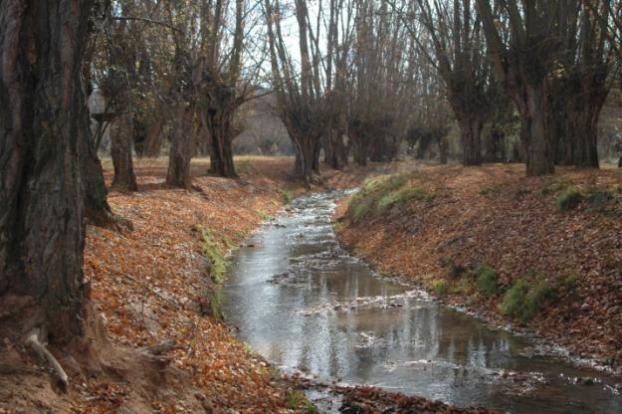 Influencia en los factores físicos
 Iluminación del suelo y el agua
 Oscilación térmica aire
 Humedad relativa aire
 Bombeo hídrico
 Atenúa pico en avenidas
 Escorrentía superficial
 Mejora edáfica
 Naturalización trazado ríos

Influencia factores bióticos
 Producción biomasa
 Creación de ambientes ecológicos
 Dehesas ganaderas
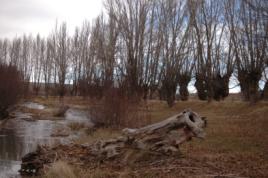 El chopo cabecero: servicios ecológicos
Incremento en la biodiversidad
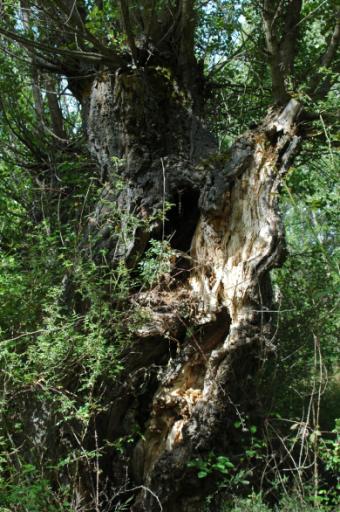 Superficie de corteza

 Huecos 

 Humedales y escorrederos

 Grietas

 Humus en cruz

 Ramas desprendidas y rotas

 Troncos caídos
El chopo cabecero: servicios ecológicos
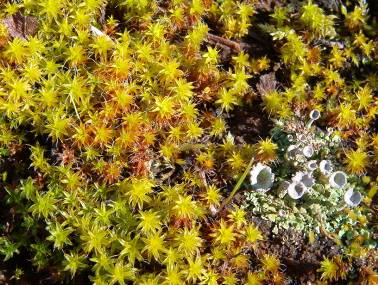 Biodiversidad: jardines colgantes
(epífitos)
Hongos

 Líquenes 

 Musgos

 Algas unicelulares

 Plantas vasculares
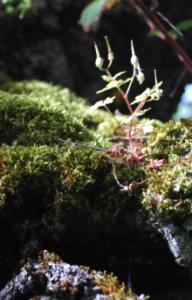 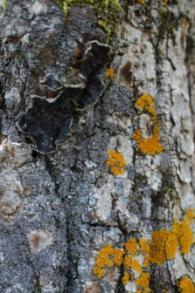 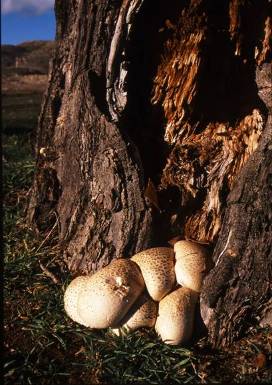 Cada árbol, un ecosistema en sí mismo
El chopo cabecero: servicios ecológicos
Biodiversidad
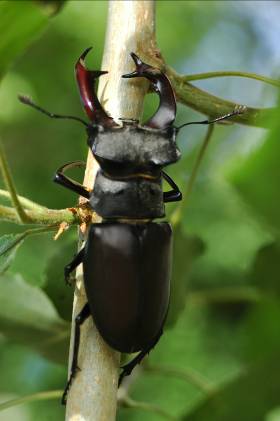 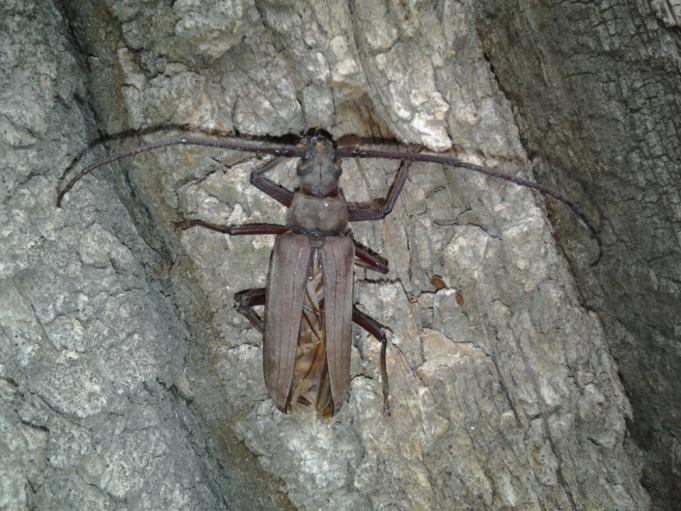 Nemátodos

Artrópodos
 
 Insectos

 Arácnidos

 Moluscos
Aegostoma scabricorne
Lucanus cervus
Coleópteros catalogados en la Directiva Hábitats
El chopo cabecero: importancia ecológica
Biodiversidad
Is active management the key to the conservation of saproxylic biodiversity? 
Pollarding promotes the formation of tree hollows

Pavel Sebek 

Institute of Entomology 
University of South Bohemia
República Checa
Biodiversidad en los agrosistemas europeos
El chopo cabecero: servicios ecológicos
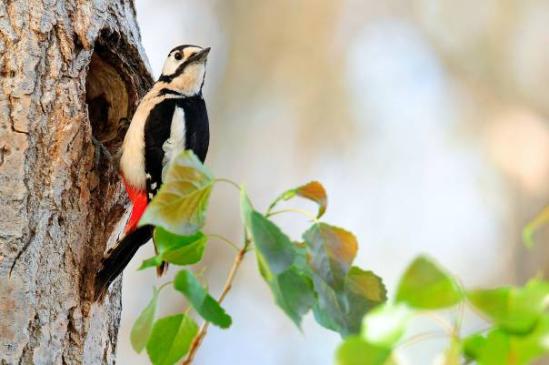 Biodiversidad
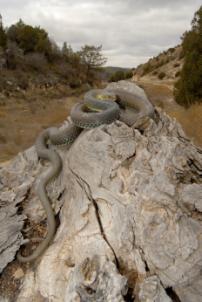 Reptiles


Aves


 Mamíferos
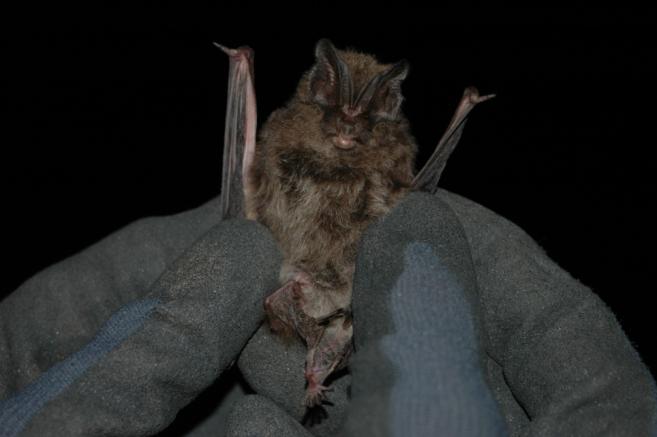 Cada árbol, un ecosistema complejo y cambiante en el tiempo
El chopo cabecero: servicios ecológicos
Aumenta la diversidad en ecosistemas próximos
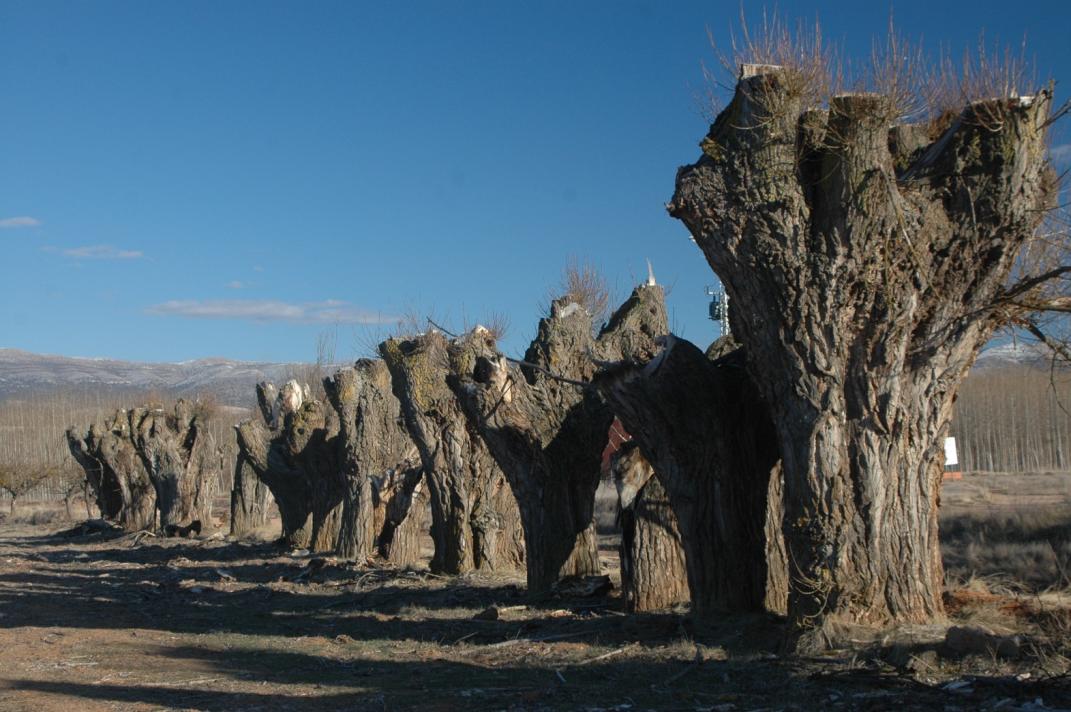 Abundantes  huecos

 Madera muerta 

 Continuidad espacial y temporal
Gran variedad de funciones en el conjunto de los agrosistemas
El chopo cabecero: servicios ecológicos
Aumenta la diversidad en los agrosistemas
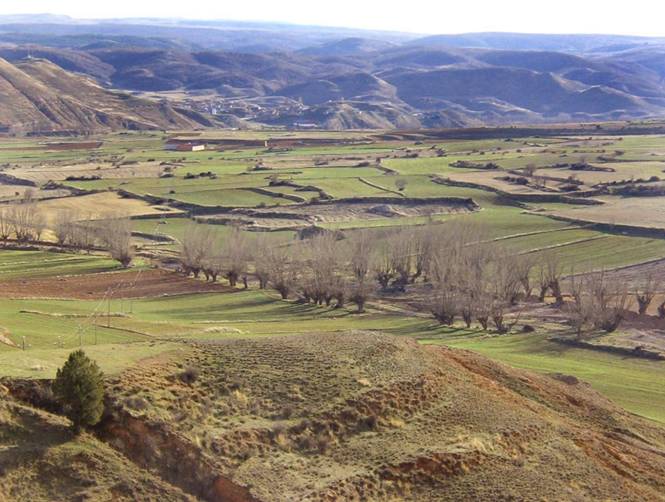 Efecto borde lineal (ecotono)

 Único ambiente forestal

 Corredores biológicos
Gran variedad de funciones en el conjunto de los agrosistemas
El chopo cabecero: valor paisajístico
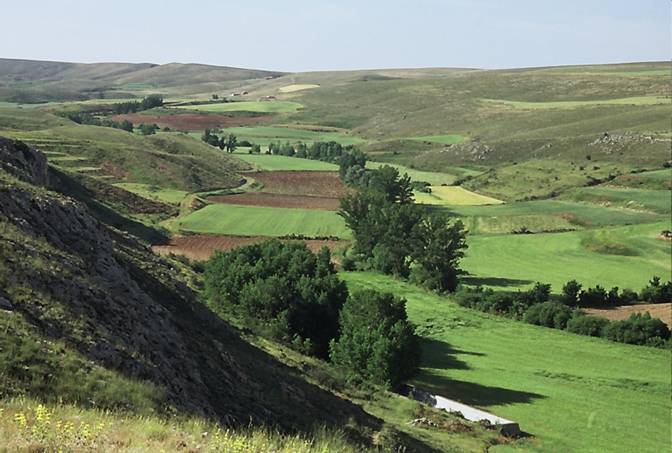 Paisaje cultural

Paisaje histórico

Paisaje rural

 Identidad del territorio
El chopo cabecero: valor paisajístico
Paisaje cultural

Paisaje histórico

Paisaje rural

 Identidad del territorio
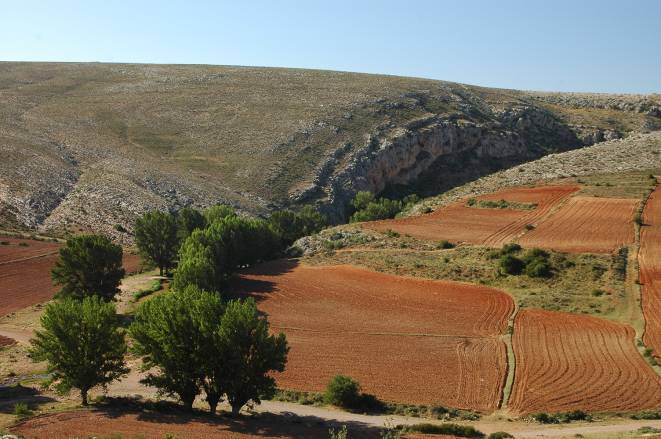 El chopo cabecero: valor paisajístico
Paisaje cultural

Paisaje histórico

Paisaje rural

 Identidad del territorio
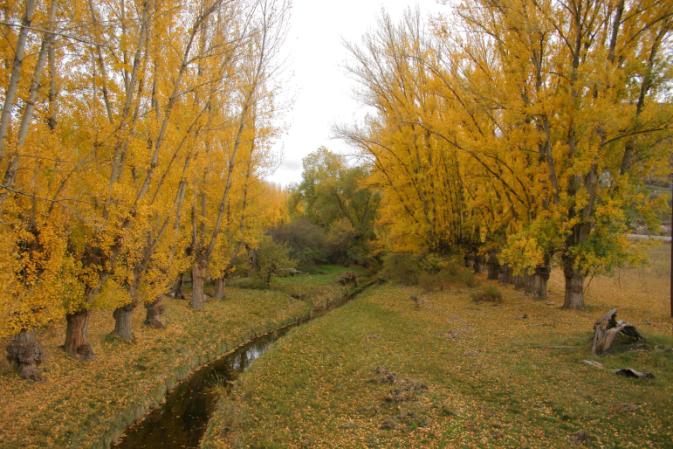 El chopo cabecero: valor histórico
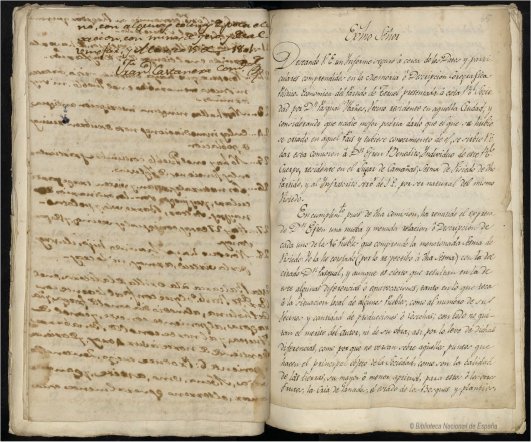 Privilegio dehesa Aguilar Jaime II (1303)

Ordinaciones Comunidad de Teruel (1624)

Carta a R.S. Económica Aragonesa (1790)

Pleito Aguilar sobre lindes en ribera (1788)

Libros Actas Ayuntamientos Calamocha y
         Burbáguena (1796-1831)

Caída Régimen Foral, desamortizaciones, crecimiento demográfico y deforestaciones (s. XVIII-XIX)

Cultivo de chopos americanos (1930) y Guerra Civil

Patrimonio Forestal (1950): D. Fernando Jaime Fanlo proscripción de los chopos cabeceros

Cambio de perspectiva entre los gestores
El chopo cabecero: valor cultural
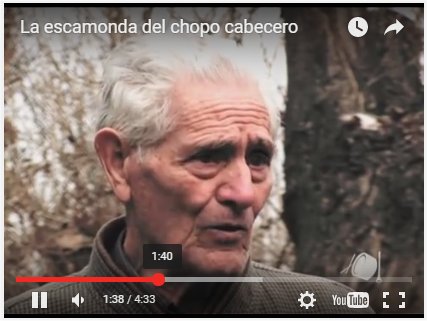 Etnología


Monumental
 

Artístico
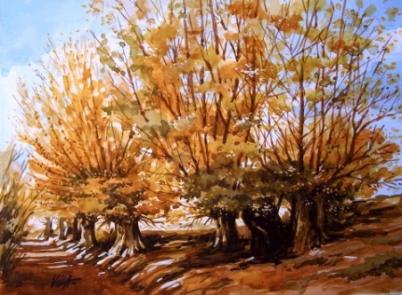 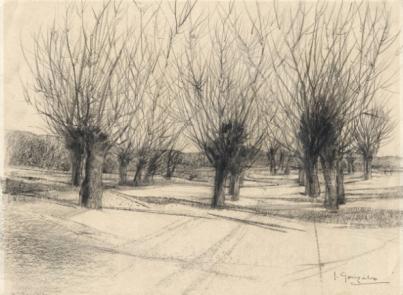 Declaración como Bien de Interés Cultural Inmaterial. Gobierno de Aragón 09.08.2016
Amenazas para el chopo cabecero
Abandono de la gestión tradicional
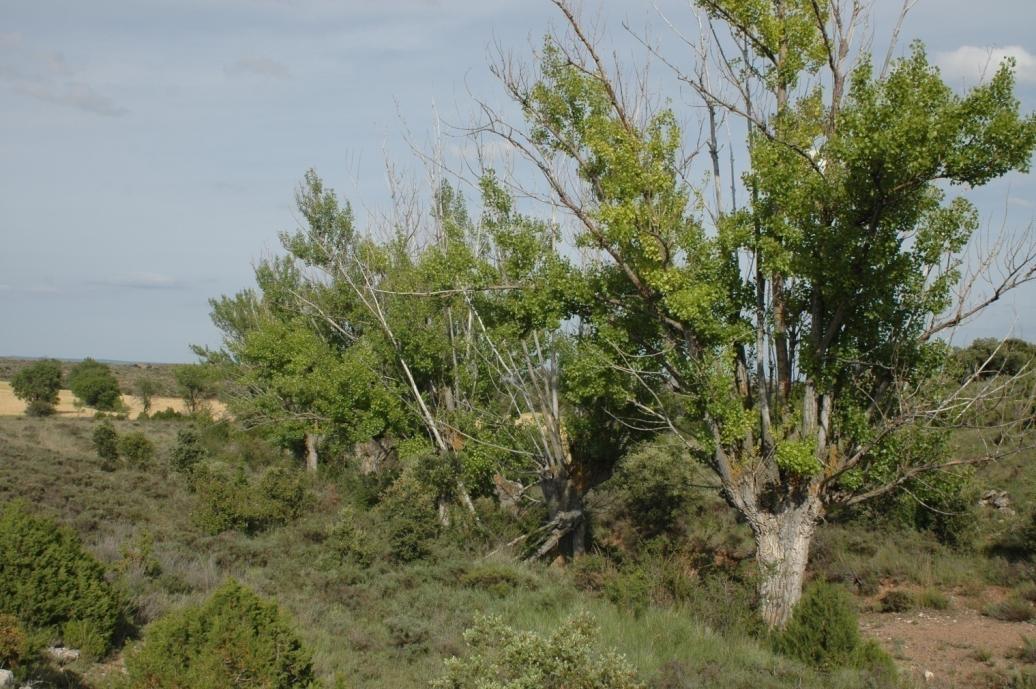 Pérdida del turno de desmoche (atrincheramiento)
Amenazas para el chopo cabecero
Abandono de la gestión tradicional
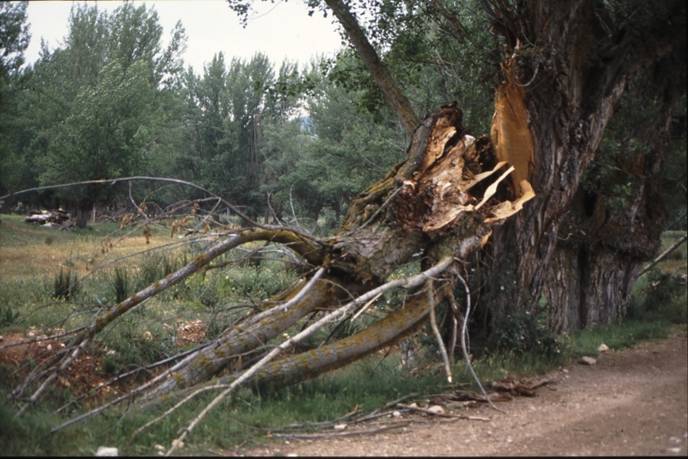 Problemas mecánicos
Amenazas para el chopo cabecero
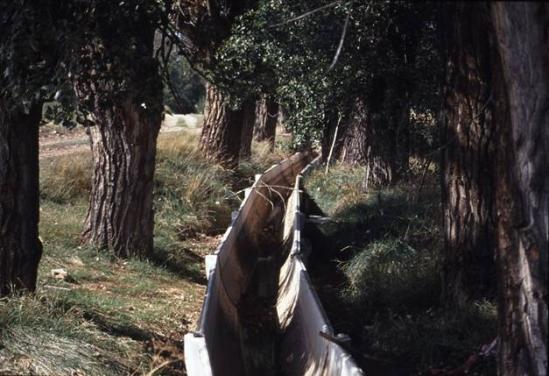 Descenso en el nivel freático
Disminución global de las precipitaciones

 Aumento en las extracciones de aguas superficiales y subterráneas

Canalización de ríos y acequias

Recuperación cubierta vegetal en los montes
Amenazas para el chopo cabecero
Tala: política de erradicación en 1960-1970
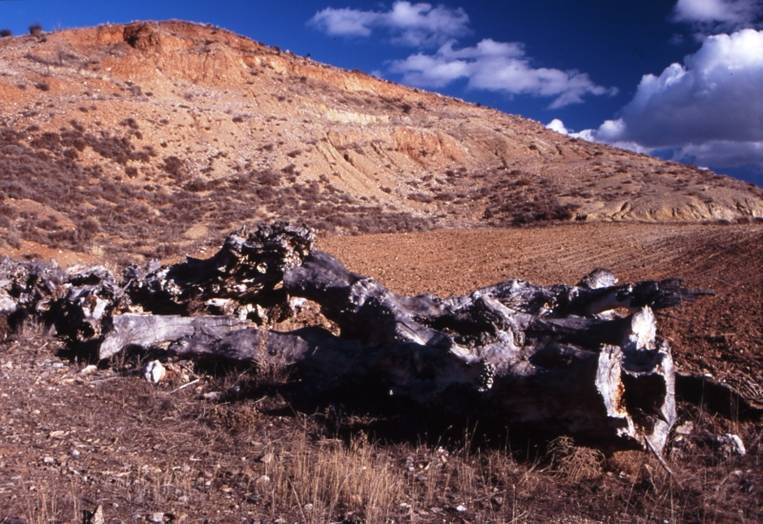 Amenazas para el chopo cabecero
Problemas de rebrote tras el desmoche
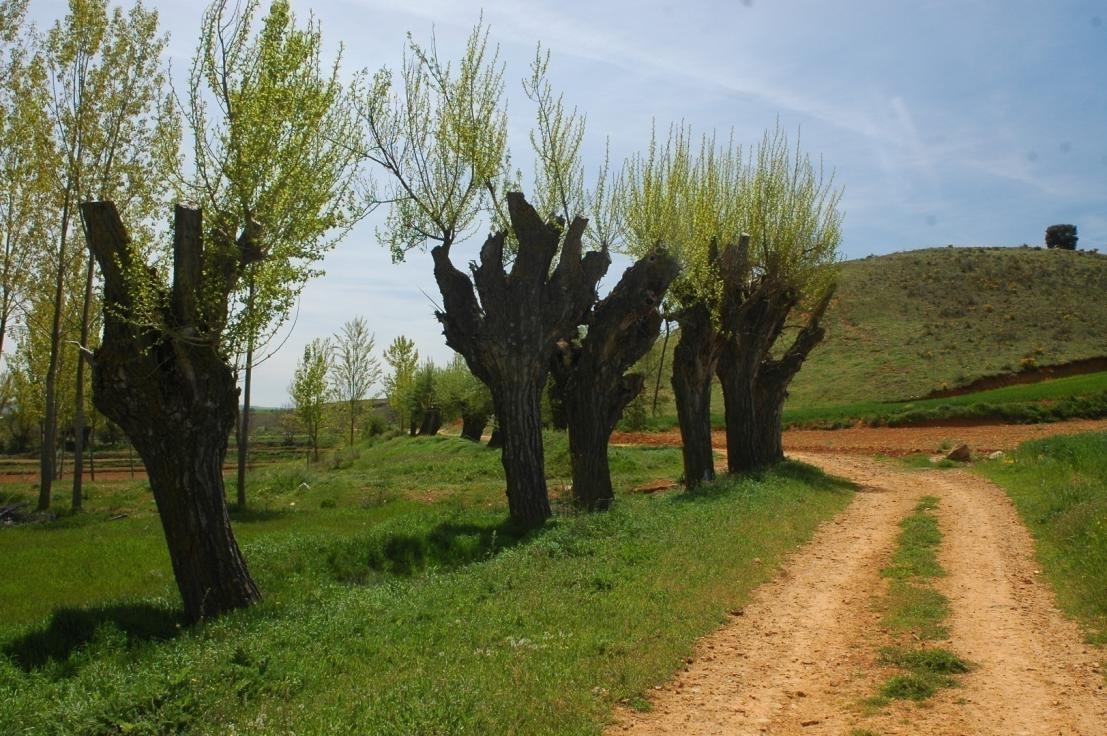 Amenazas para el chopo cabecero
Quemas de ribazos: problemas nuevos
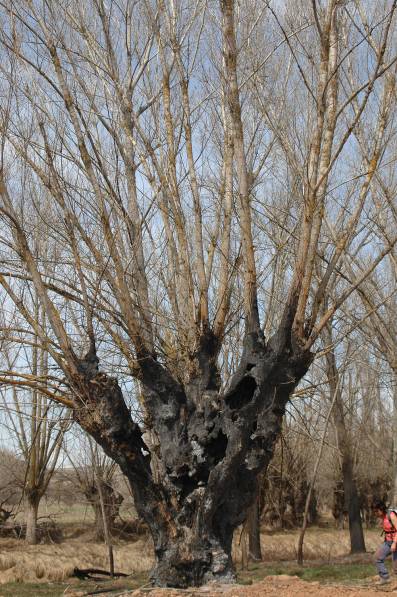 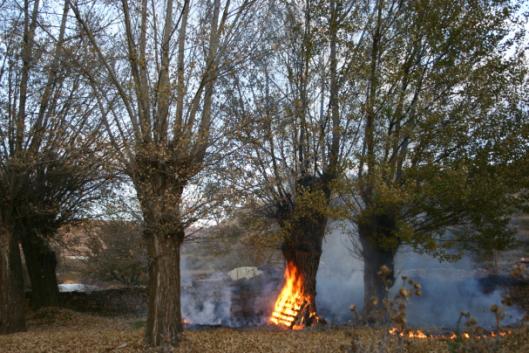 Amenazas para el chopo cabecero
Intensificación agrícola: concentraciones parcelarias
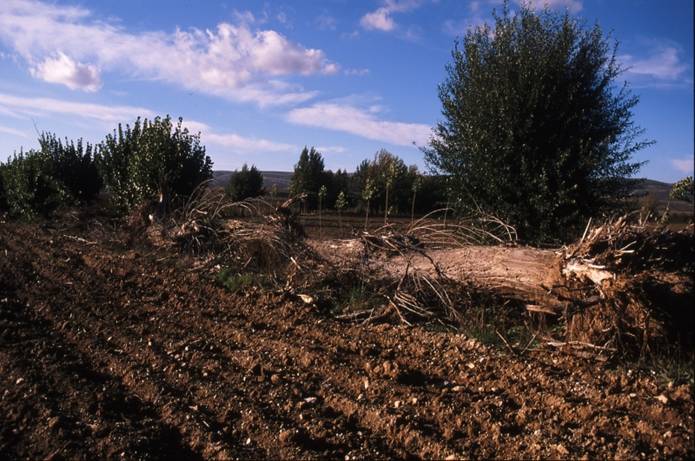 Experiencias didácticas
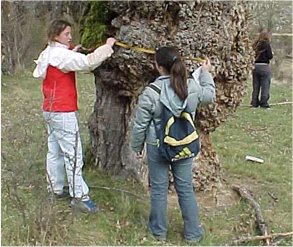 IES Valle del Jiloca. Calamocha (2002-2004)
Experiencias didácticas
“El chopo cabecero. Un estudio ecológico y etnobotánico en el aula”
Nivel: 4º ESO 
Asignatura: Botánica Aplicada (Optativa)
Proyecto de Innovación Educativa (Dpto. Educación)
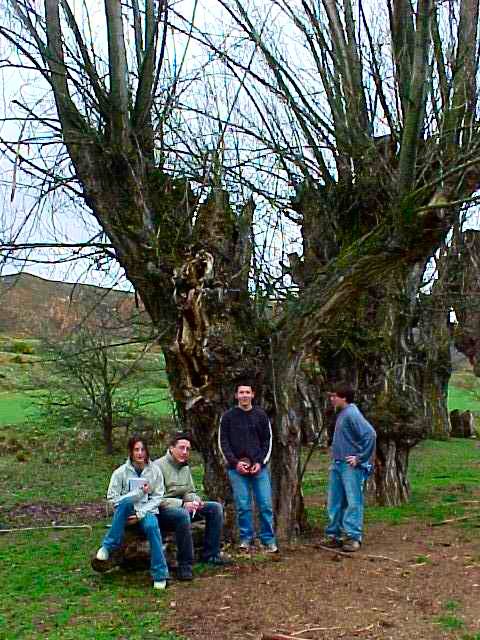 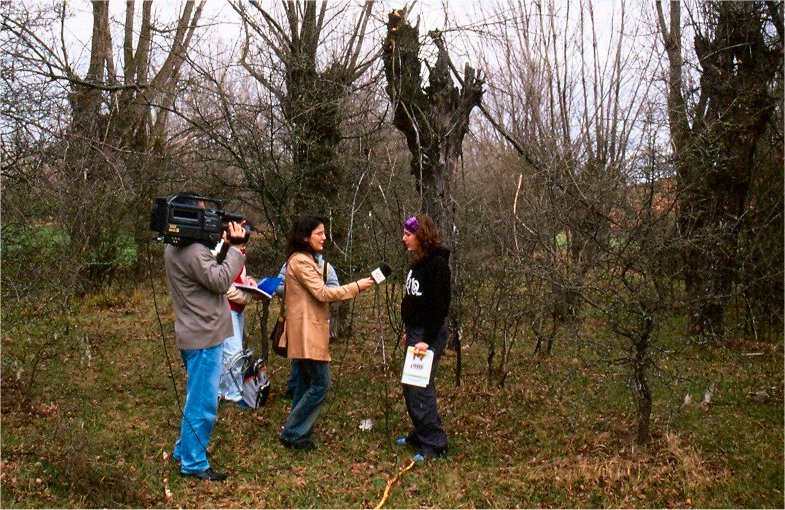 Experiencias didácticas
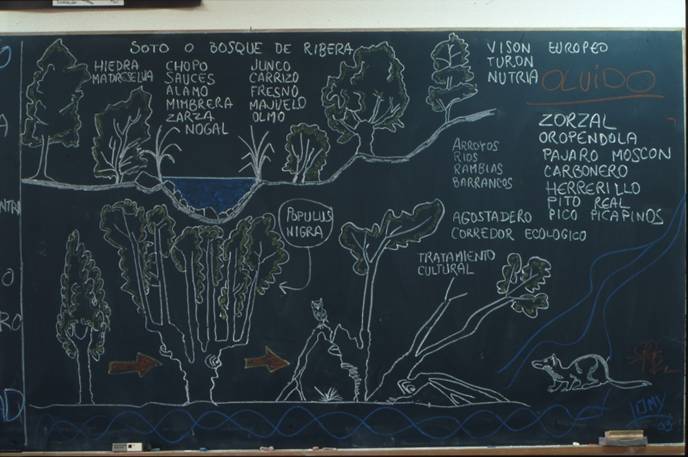 IES Valle del Jiloca. Calamocha (2002-2004)
Experiencias didácticas
Experiencias de ecología

Relación entre tamaño de la hoja y la disponibilidad hídrica (ríos/ramblas)

Cambio en el tiempo del color de la hoja

 Fenología de la caída otoñal de la hoja

Ritmo de engrosamiento de las ramas tras la escamonda
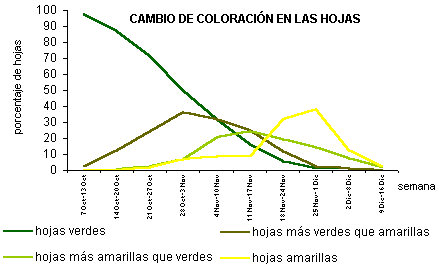 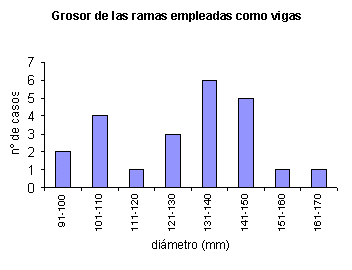 Experiencias didácticas
Experiencias de ecología

Distribución de los musgos sobre el tronco: orientación y altura



Distribución de los líquenes sobre el tronco: orientación y altura
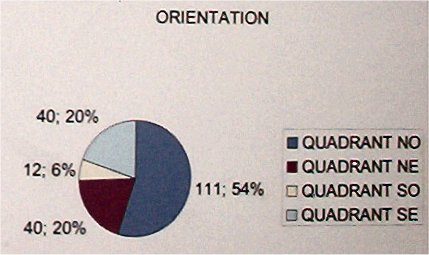 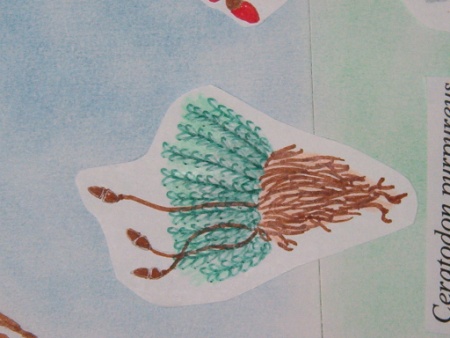 Distribución de musgos
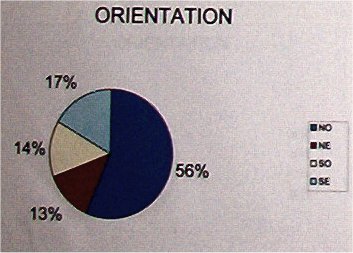 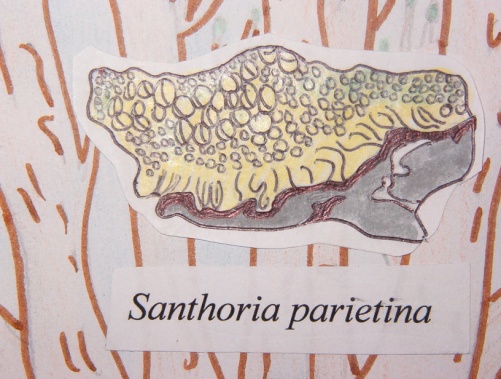 Distribución de líquenes
Por la conservación del chopo cabecero
Experiencias de ecología


Dispersión de arbustos por aves bajo los chopos cabeceros
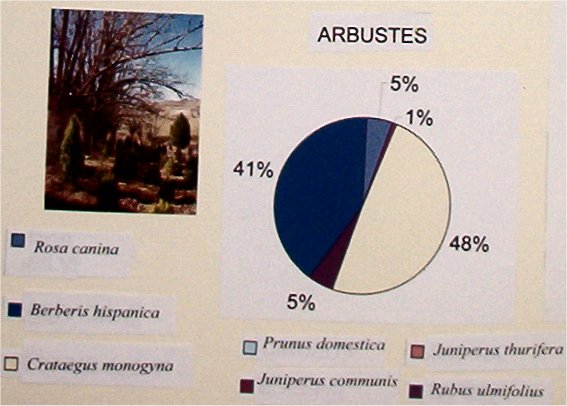 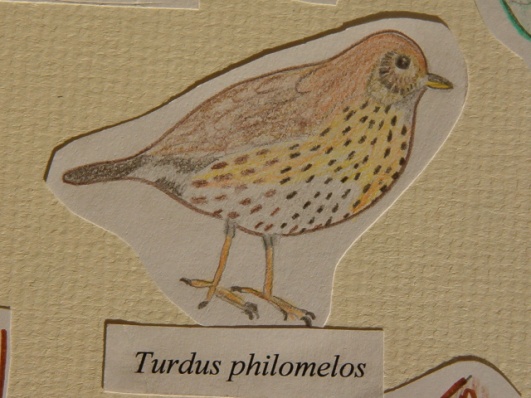 Arbustos que crecen bajo los chopos cabeceros
Experiencias didácticas
Investigación sobre el uso popular de los chopos cabeceros en la comarca del Jiloca

Tema: el cuidado y el aprovechamiento 

Metodología: encuestas a personas mayores:
Plantación, cuidados y escamonda 
Preparación y uso de la madera
Vigencia de la práctica y perspectiva de futuro
Vivencias personales
Observaciones de vida silvestre 

Glosario de voces y expresiones populares

Colección de fotografías se herramientas empleadas
Experiencias didácticas
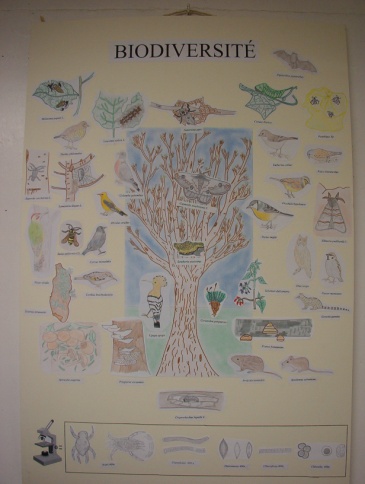 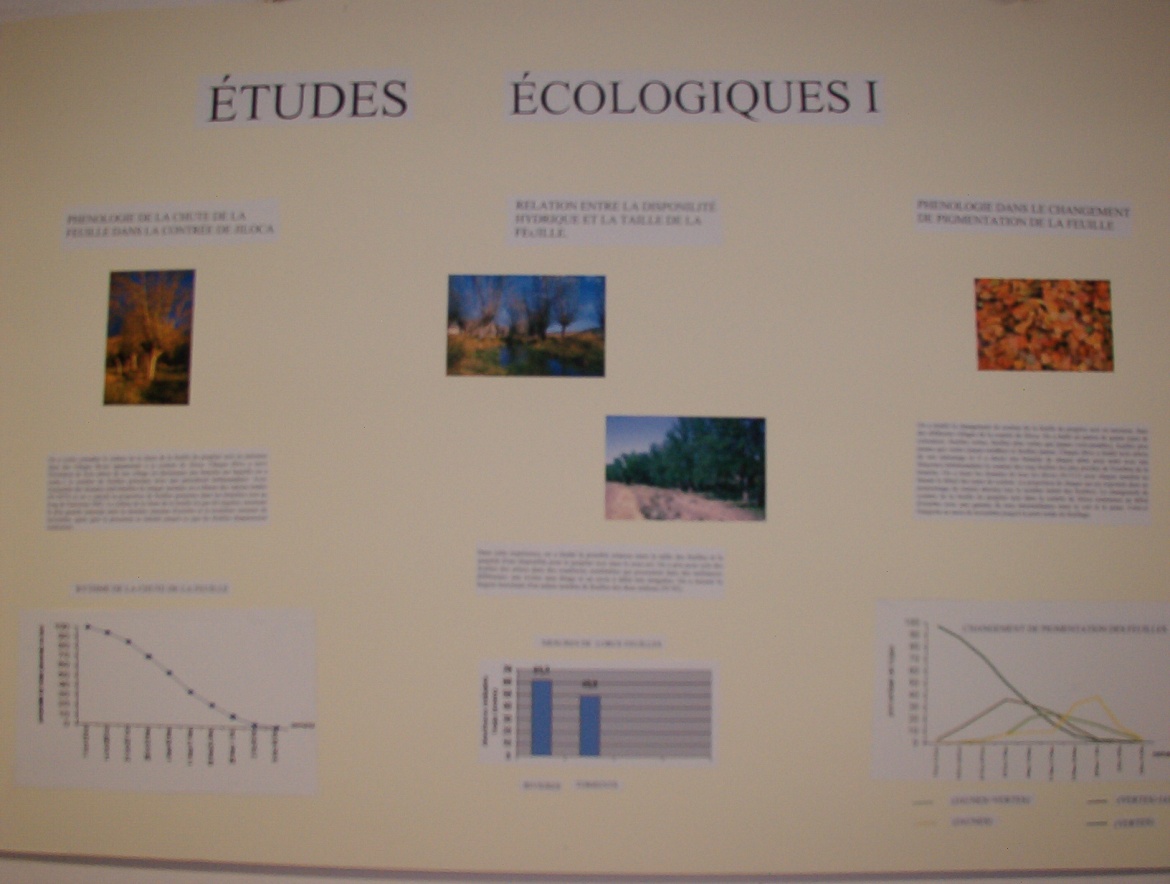 Paneles presentados en Exp’Osons 2004 Universidad de Lovaine la Neuve (Bélgica)
Experiencias didácticas
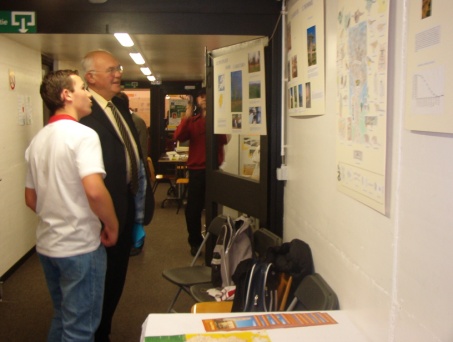 Presentación en Exp’Osons 2004 Universidad de Lovaine la Neuve (Bélgica)
Otros recursos didácticos
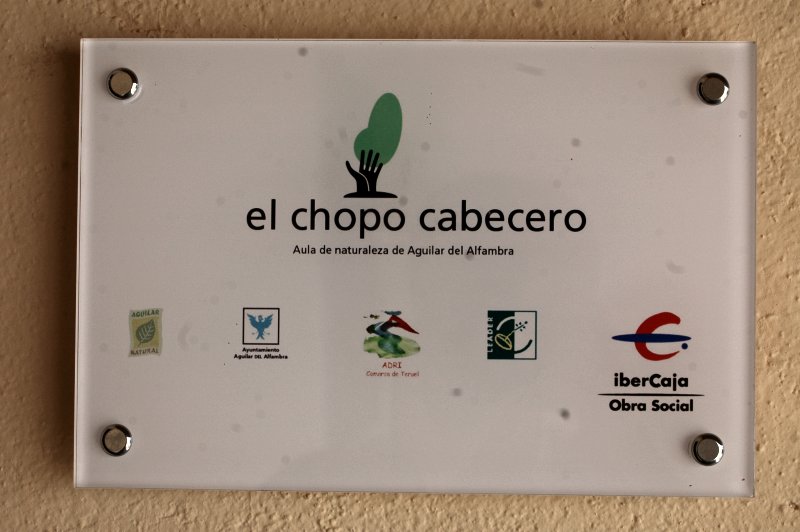 Aula de la Naturaleza “El chopo cabecero”. Aguilar del Alfambra
Otros recursos didácticos
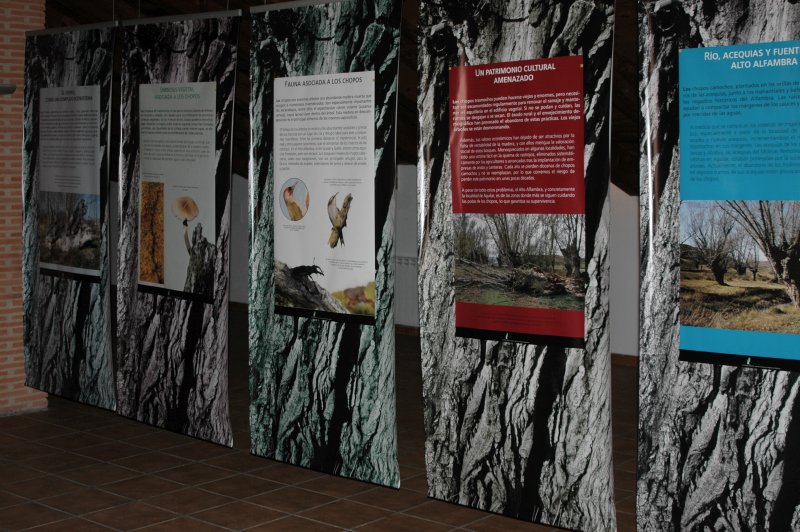 Aula de la Naturaleza “El chopo cabecero”. Aguilar del Alfambra
Otros recursos didácticos
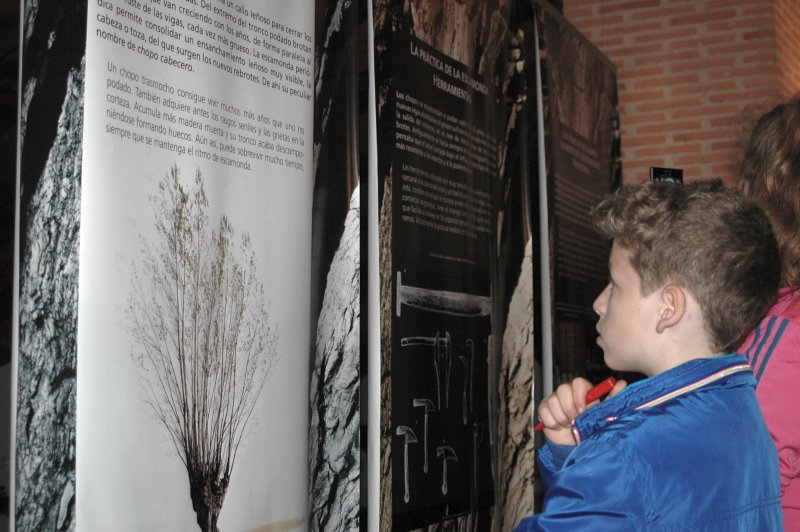 Aula de la Naturaleza “El chopo cabecero”. Aguilar del Alfambra
Otros recursos didácticos
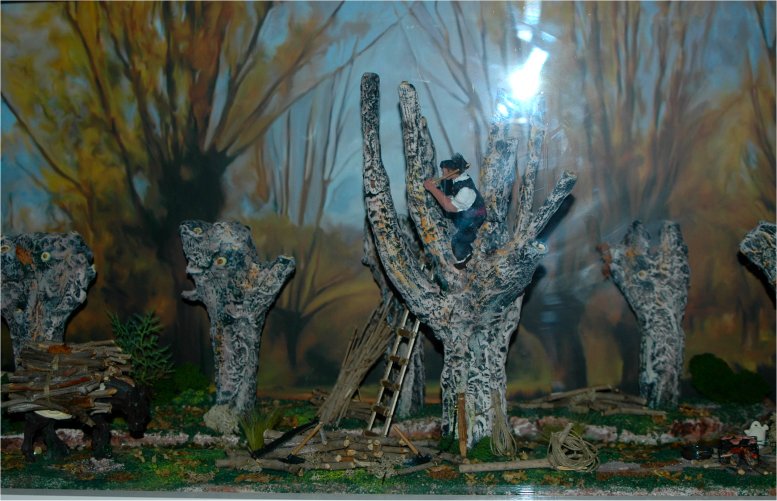 Aula de la Naturaleza “El chopo cabecero”. Aguilar del Alfambra
Otros recursos didácticos
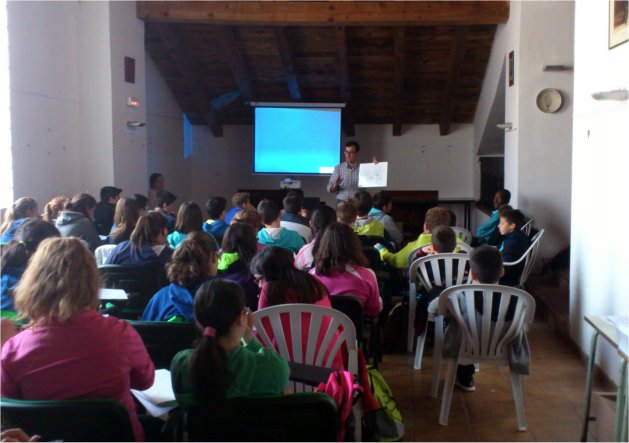 Aula de la Naturaleza “El chopo cabecero”. Aguilar del Alfambra
Otros recursos didácticos
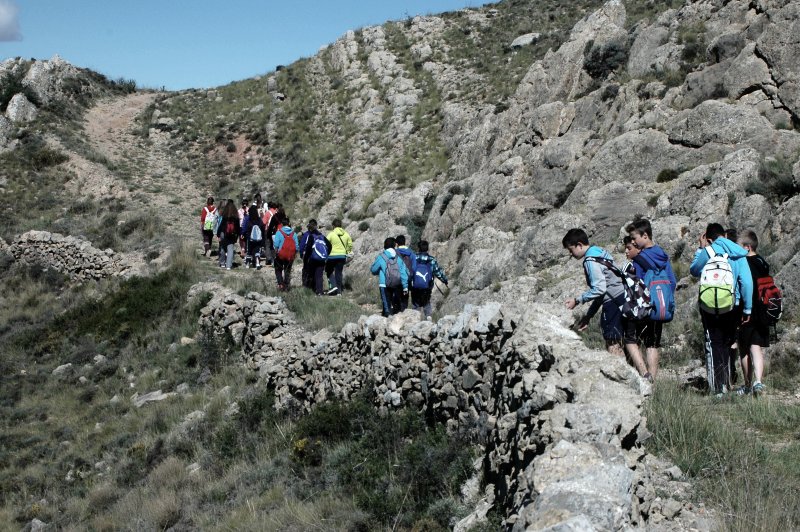 Aula de la Naturaleza “El chopo cabecero”. Aguilar del Alfambra
Otros recursos didácticos
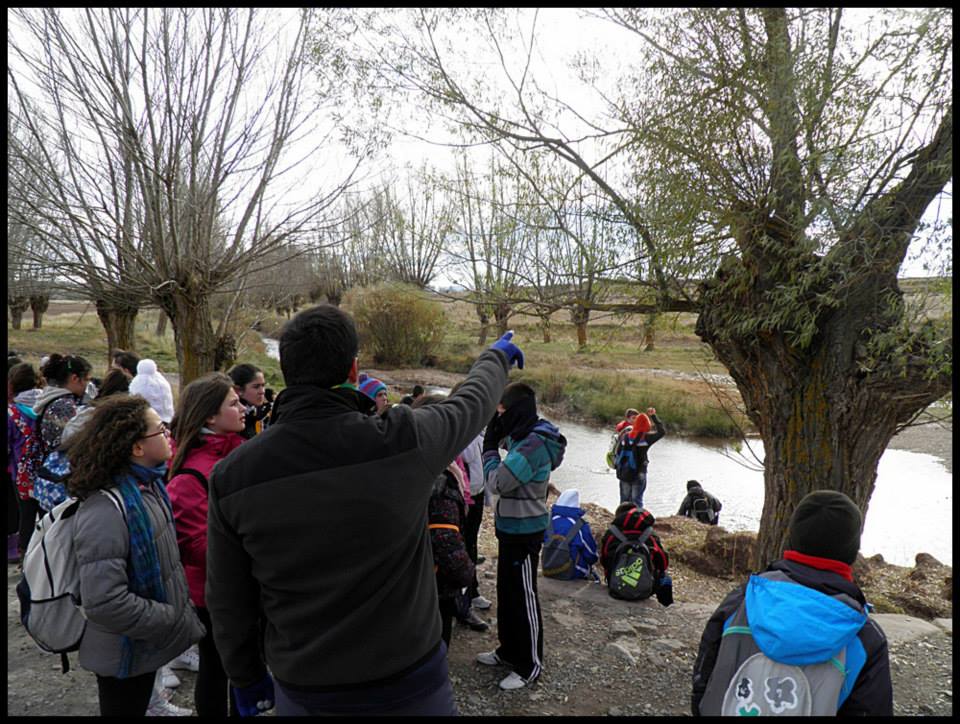 Aula de la Naturaleza “El chopo cabecero”. Aguilar del Alfambra
Otros recursos didácticos
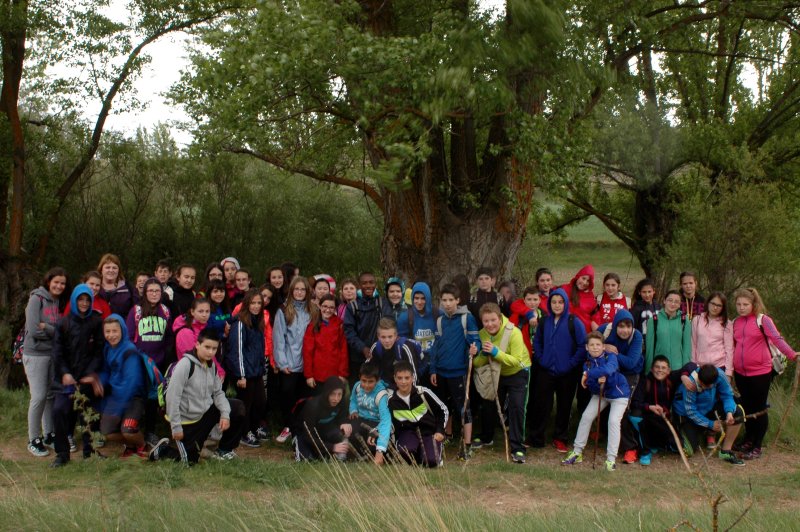 Aula de la Naturaleza “El chopo cabecero”. Aguilar del Alfambra
Otros recursos didácticos
Material didáctico disponible en:
www.chopocabecero.com 

Propuesta de programación didáctica 

Material de trabajo para el alumnado

Para:

Primaria: 1º, 2º y 3º ciclo

Secundaria: 
Biología y Geología: 1º, 2º, 3º y 4º ESO
Geografía e Historia: 1º, 2º, 3º y 4º ESO
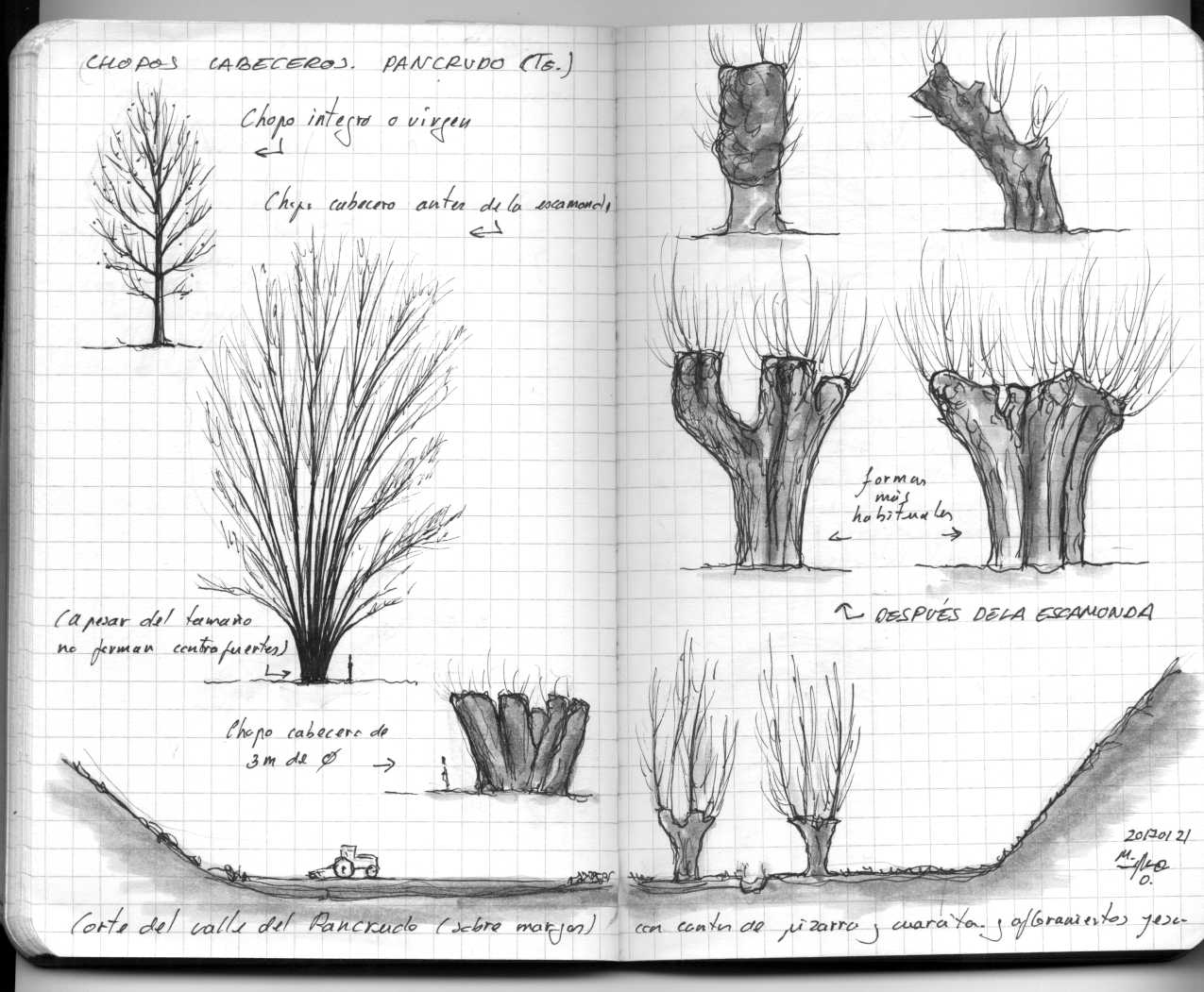 Aula de la Naturaleza “El chopo cabecero”. Aguilar del Alfambra
Por la divulgación del chopo cabecero
Publicaciones y medios
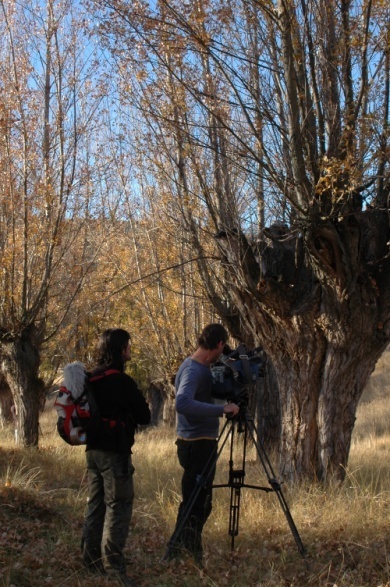 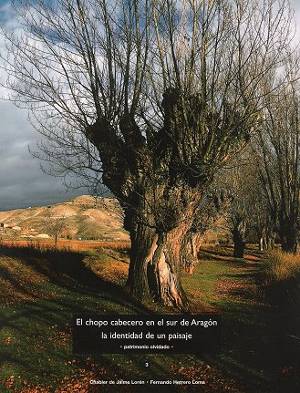 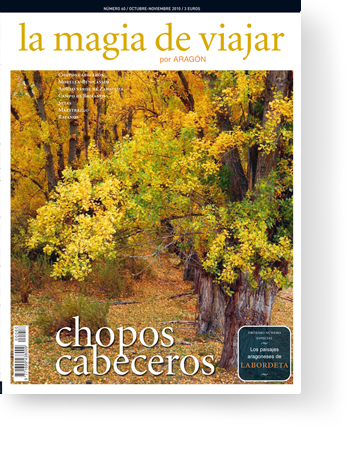 23 artículos en revistas
Por la divulgación del chopo cabecero
Exposición
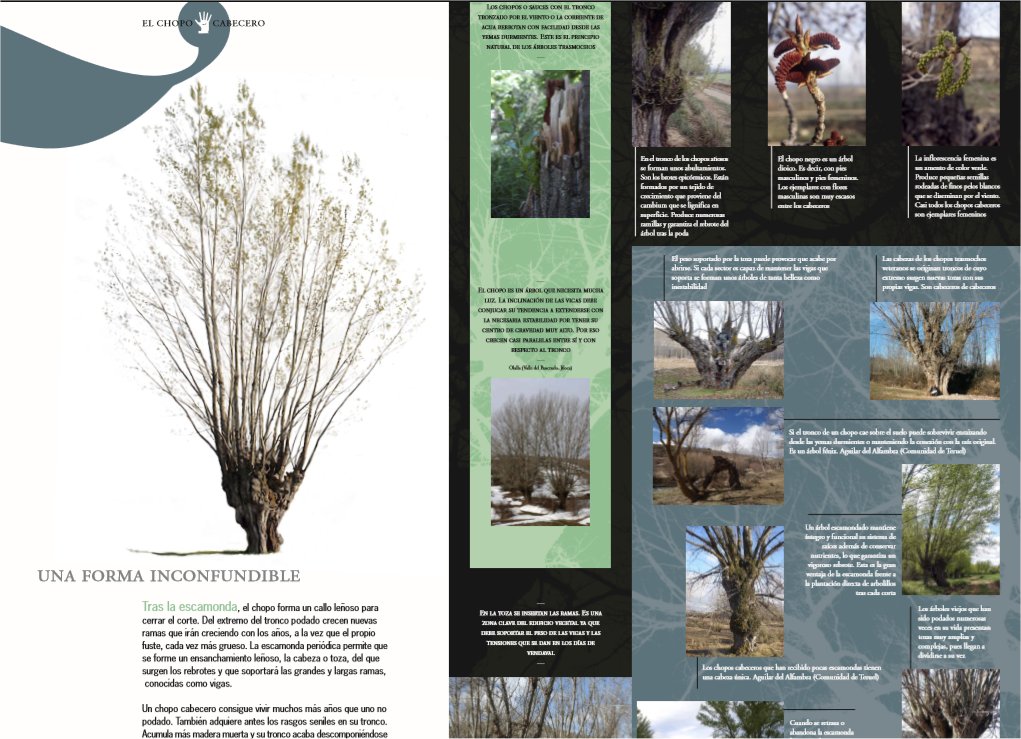 Por la divulgación del chopo cabecero
Exposición
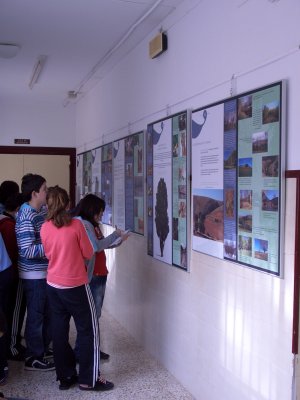 Gestionada por el Centro de Estudios del Jiloca (CEJ) y a disposición gratuita de aquellos centros educativos que lo soliciten
Por la divulgación del chopo cabecero
Exposición
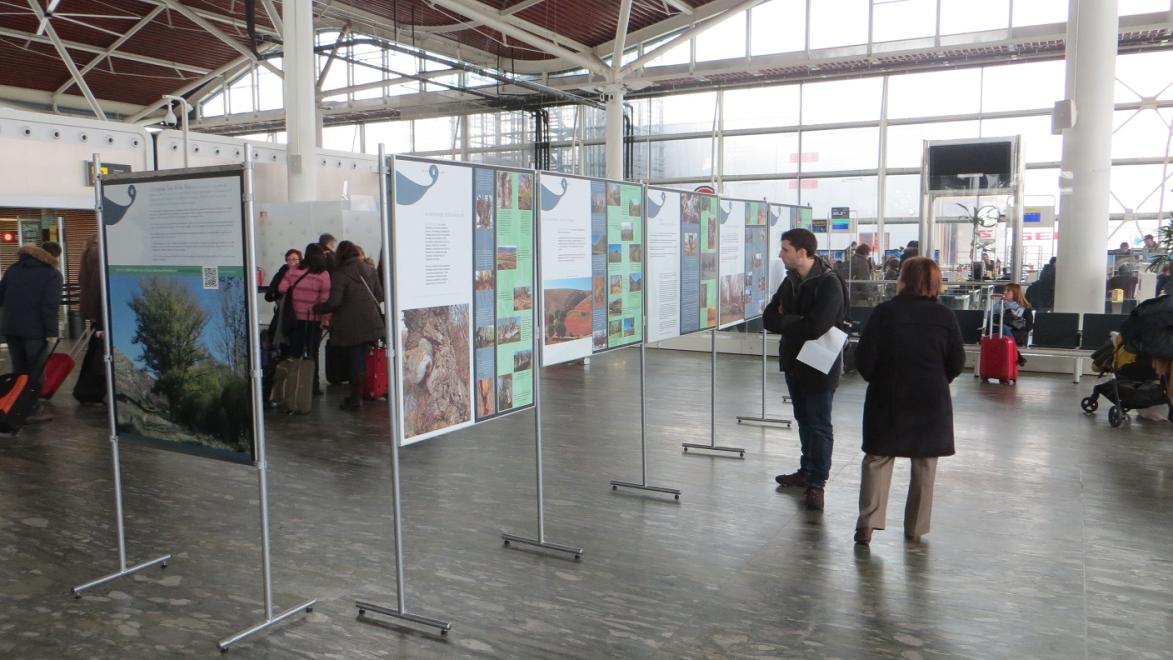 Por la divulgación del chopo cabecero
Concurso fotográfico (5ª edición)
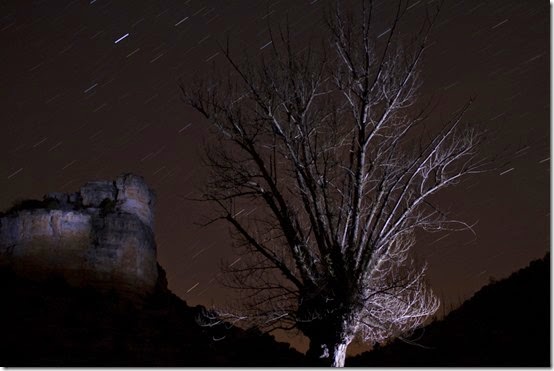 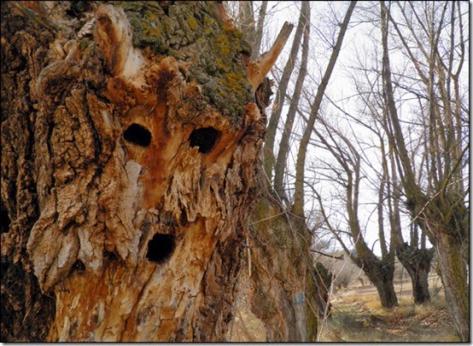 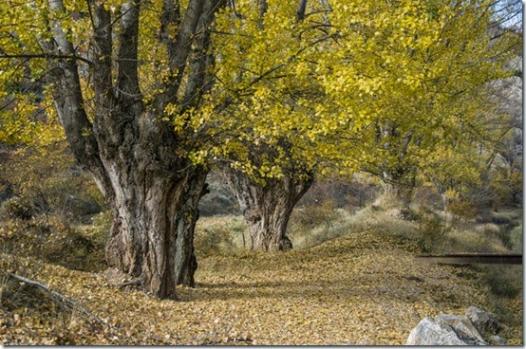 Por la divulgación del chopo cabecero
Concurso fotográfico (5ª edición)
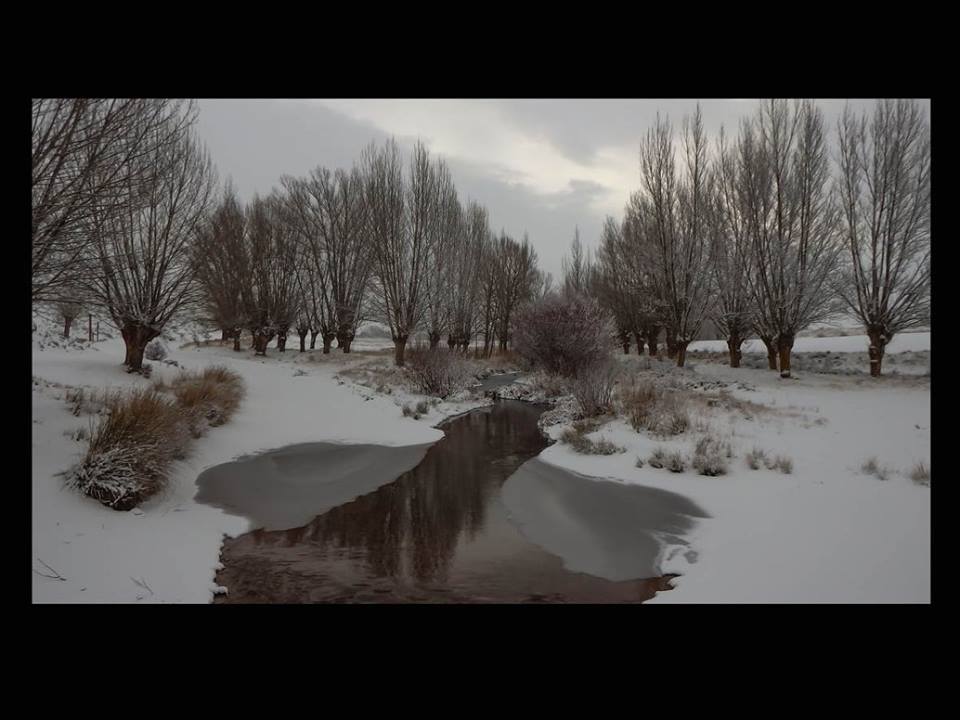 La fotografía de chopos cabeceros: un recurso educativo
Por la divulgación del chopo cabecero
Conferencias y excursiones
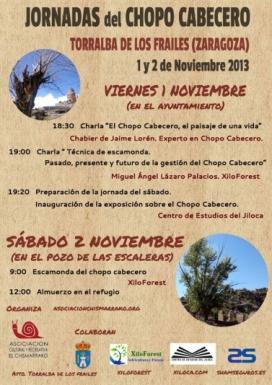 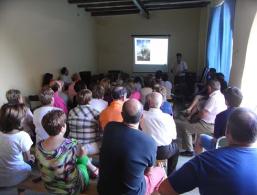 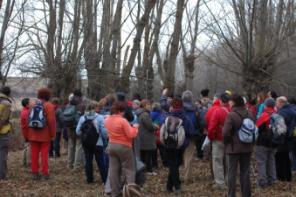 Por la divulgación del chopo cabecero
Actividades culturales
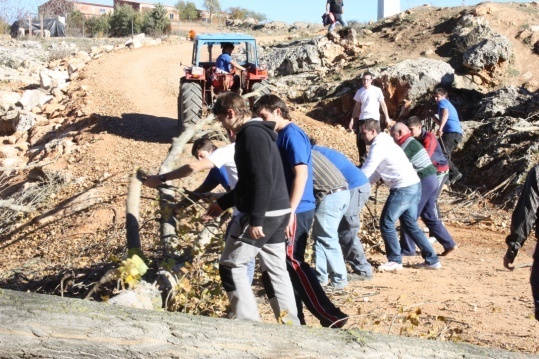 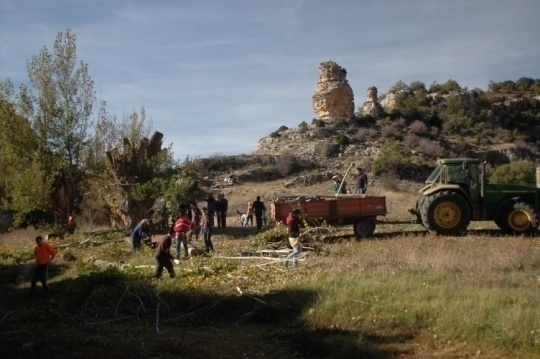 Por la recuperación del chopo cabecero
Fiesta del Chopo Cabecero

 Aguilar del Alfambra (2009)

 Torre los Negros (2010)

 Valdeconejos (2011)

 Ejulve (2012)

 Cuencabuena y Lechago (2013)

 Blesa y Huesa del Común (2014)

 Aliaga (2015)

 Badules (2016)

 Allepuz y Jorcas (2017)

 Torrijo del Campo (2018)
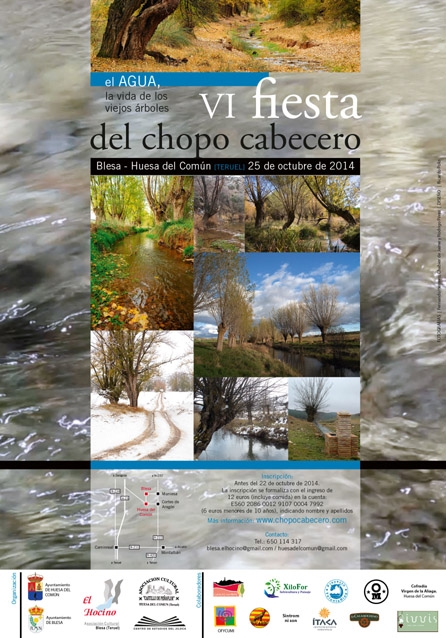 Por la recuperación del chopo cabecero
Fiesta del Chopo Cabecero

Objetivos:

 Difundir el valor patrimonial entre la población local

 Poner en valor un recurso 

 Favorecer la implicación de las administraciones en su conservación
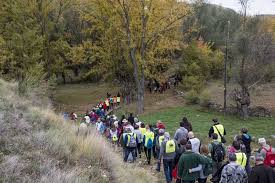 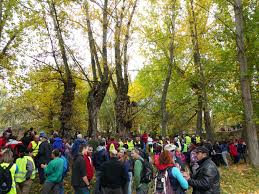 Por la recuperación del chopo cabecero
Fiesta del Chopo Cabecero

Contenidos:

 Excursión: un paseo por un soto

 Exhibición de escamonda

 Exposiciones

 Comida popular

 Acto público: participación ciudadana

 Concierto de música tradicional
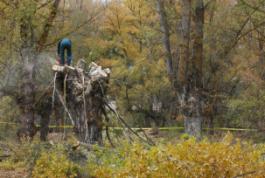 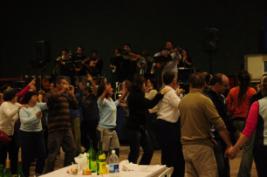 Por la recuperación del chopo cabecero
Fiesta del Chopo Cabecero

:
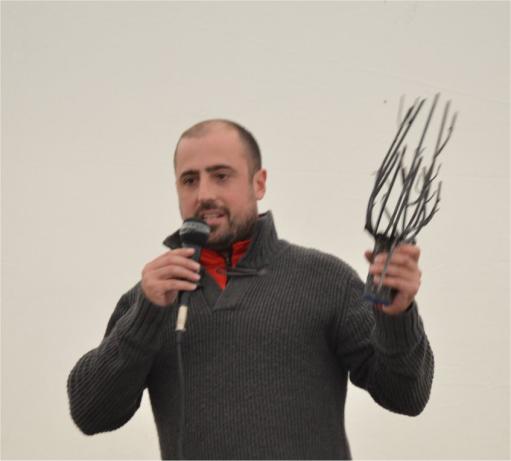 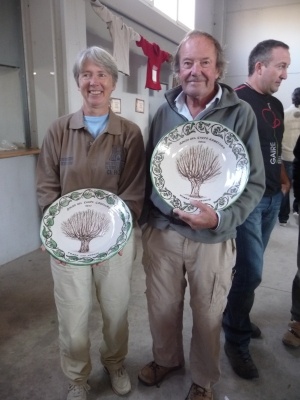 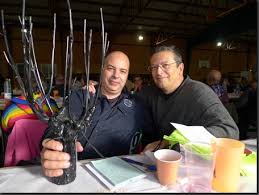 Premio Amigo del Chopo Cabecero
El chopo cabecero: valor afectivo
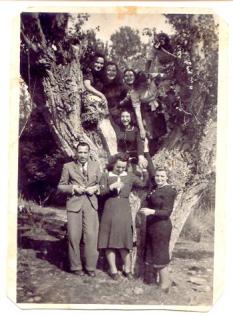 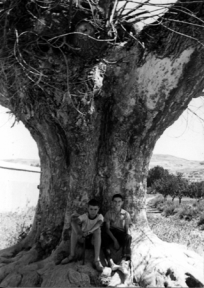 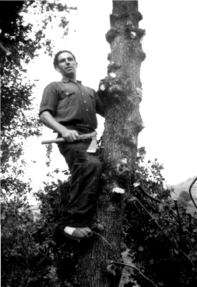 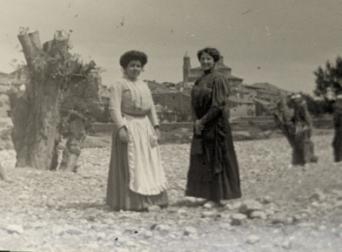 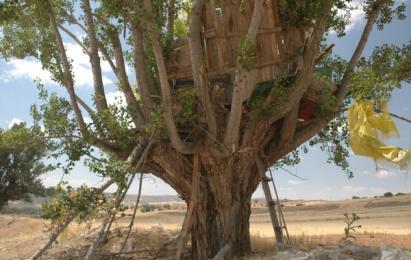 El chopo cabecero: valor afectivo
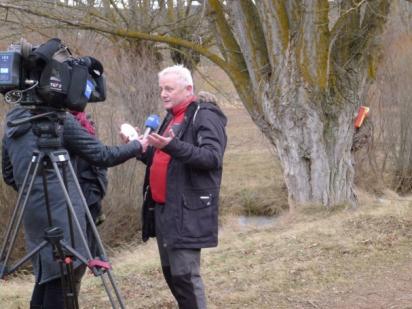 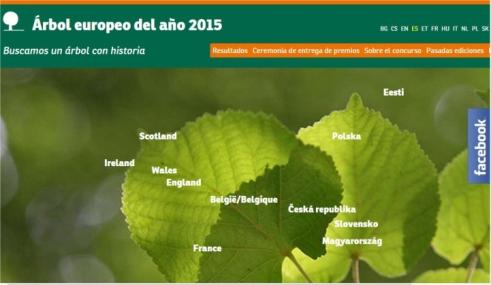 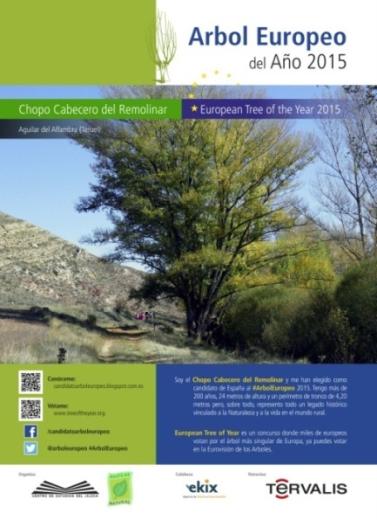 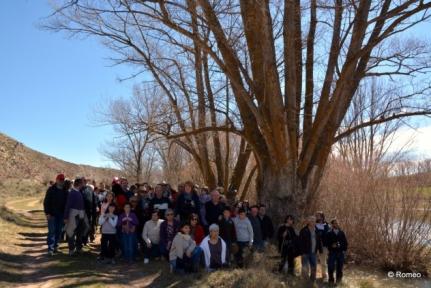 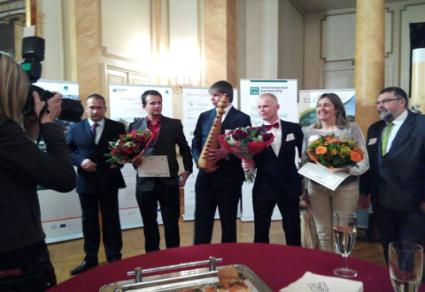 Concurso Árbol Europeo del Año 2015
La cultura de los árboles trasmochos en Europa: el chopo cabecero             (Calamocha, 2010)
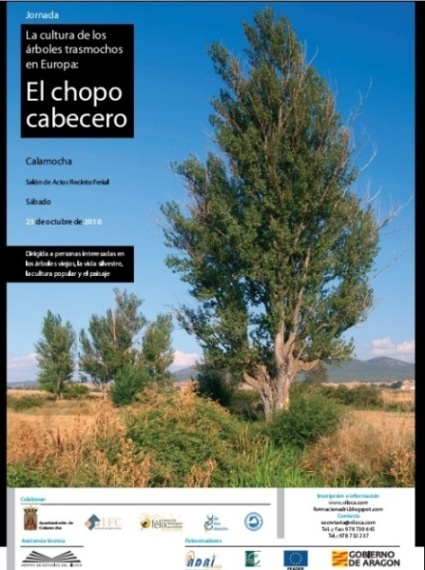 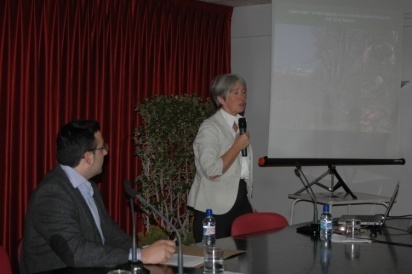 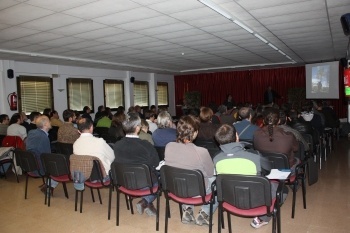 Un jornada técnica
Por la conservación del chopo cabecero
Manifiesto para la conservación del chopo cabecero



Asociaciones: 42 

Investigadores: 76

Ayuntamientos: 13
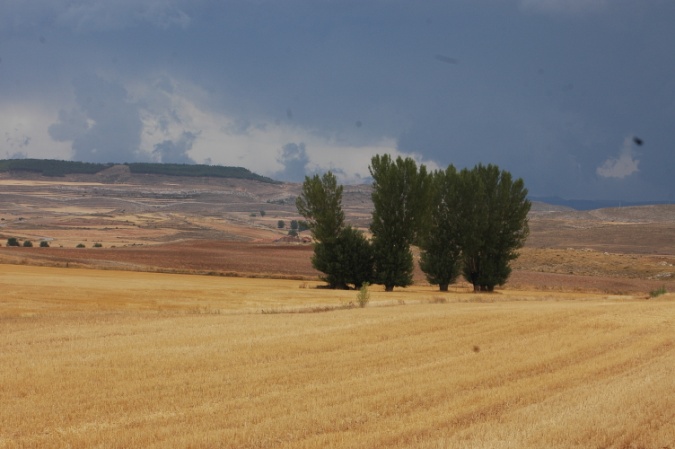 Conservación por su valor ambiental
Presencia en LICs y ZEPAs

 Catálogo de Árboles y Arboledas Singulares de Aragón

 Inclusión en los Planes de Ordenación de Montes
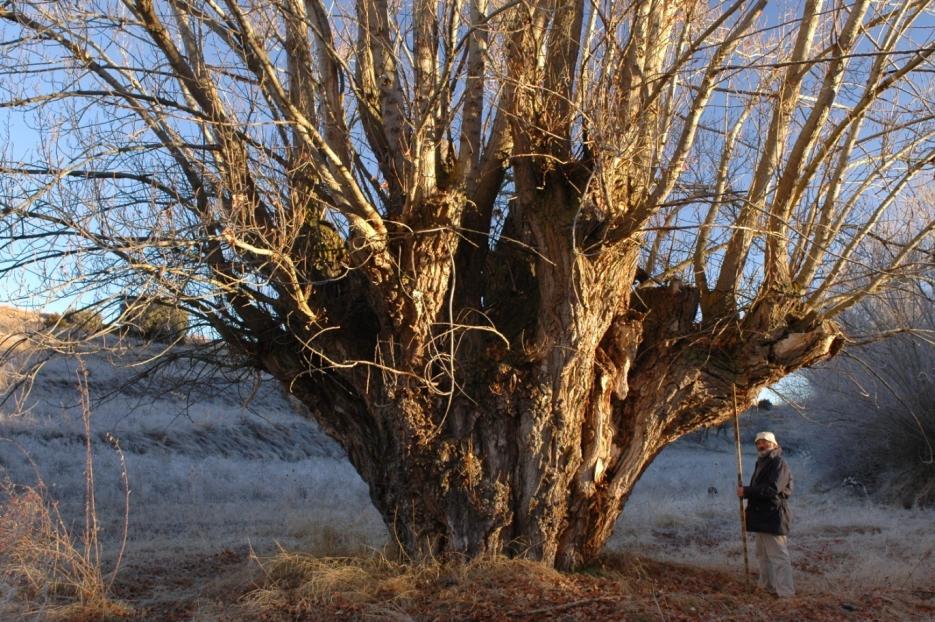 Un recurso tradicional con nuevos valores
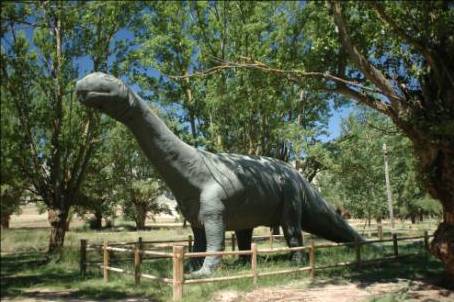 Paisaje rural de calidad como recurso turístico

Importancia ecológica

Biomasa (energía renovable)
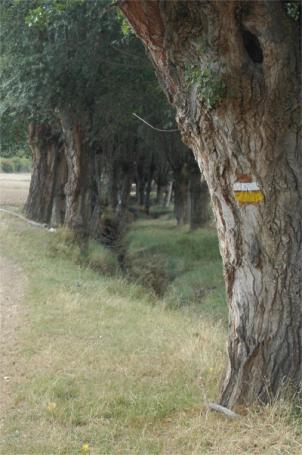 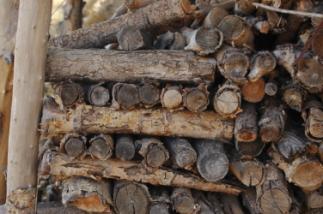 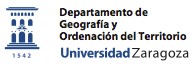 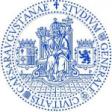 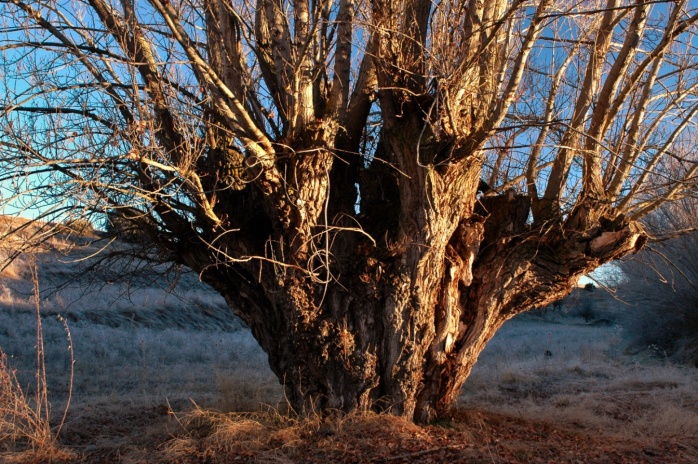 Distribución geográfica, estimación de la población y caracterización de las masas de chopo cabecero en las cuencas del  Aguasvivas, Alfambra, Huerva y Pancrudo
Chabier de Jaime Lorén
Directora:
	Paloma Ibarra Benlloch
Zaragoza, 15 de diciembre de 2015
Estudio del chopo cabecero en las cuencas del Aguasvivas, Alfambra, Huerva y Pancrudo
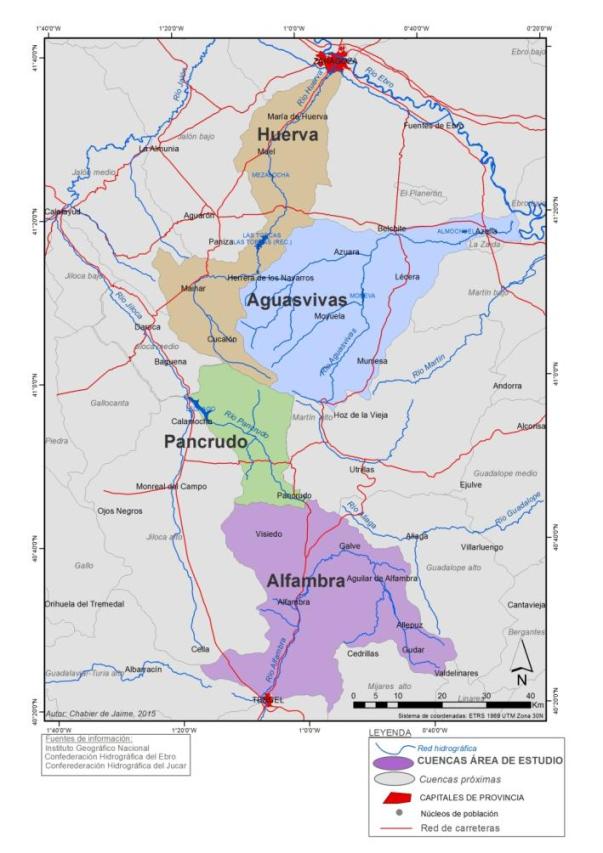 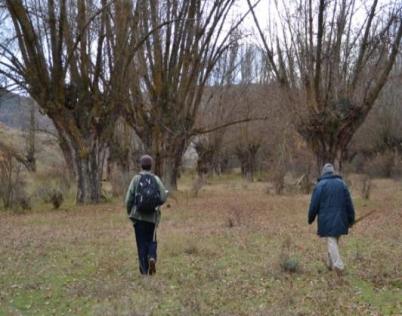 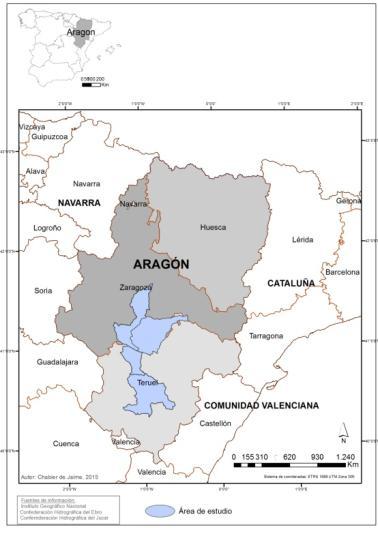 4.248 km2 
 Cuatro cuencas hidrográficas
 Prospección completa y directa
 Toma de datos 2010-2014
Estudio del chopo cabecero en las cuencas del Aguasvivas, Alfambra, Huerva y Pancrudo
Hipótesis
Las formaciones de chopos cabeceros en el sur de Aragón son singulares en relación con el resto de las masas de árboles trasmochos de otros agrosistemas europeos
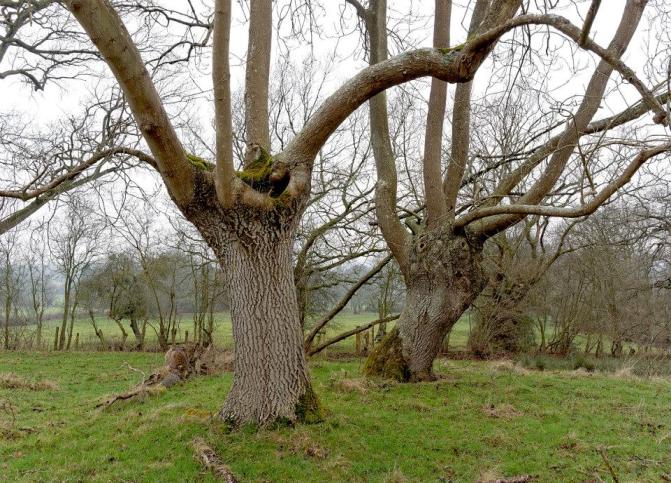 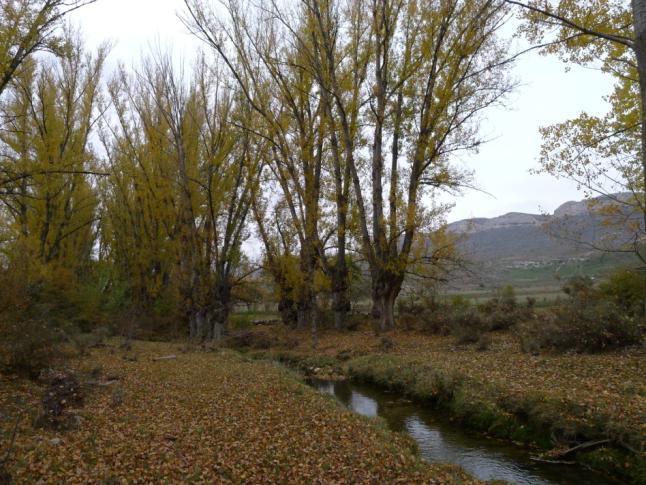 Estudio del chopo cabecero en las cuencas del Aguasvivas, Alfambra, Huerva y Pancrudo
Caracterizar las formaciones de chopo cabecero en las cuencas del Aguasvivas, Alfambra, Huerva y Pancrudo:

 Conocer la distribución geográfica
 Estimar los efectivos y las densidades
 Caracterizar la biometría
 Caracterizar la vigencia del desmoche
 Determinar el estado y la vitalidad de los árboles

 Determinación de la problemática y propuestas de gestión:

 Problemática de conservación
 Propuestas de gestión para asegurar el futuro
Estudio del chopo cabecero en las cuencas del Aguasvivas, Alfambra, Huerva y Pancrudo
Efectivo
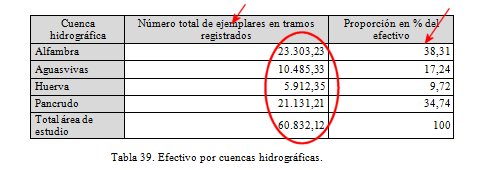 Estudio del chopo cabecero en las cuencas del Aguasvivas, Alfambra, Huerva y Pancrudo
Efectivo  en la cuenca del Alfambra por municipios
Estudio del chopo cabecero en las cuencas del Aguasvivas, Alfambra, Huerva y Pancrudo
Estado fisiológico: atrincheramiento
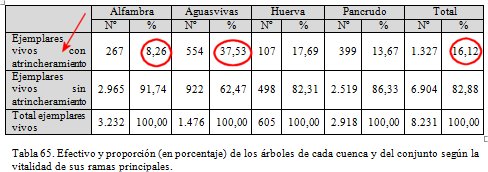 Estudio del chopo cabecero en las cuencas del Aguasvivas, Alfambra, Huerva y Pancrudo
Estado fisiológico: vigencia de la práctica del desmoche
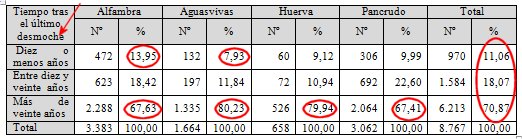 Hacia el Parque Cultural del Chopo Cabecero del Alto Alfambra
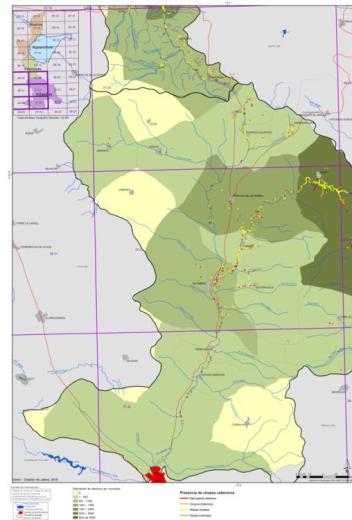 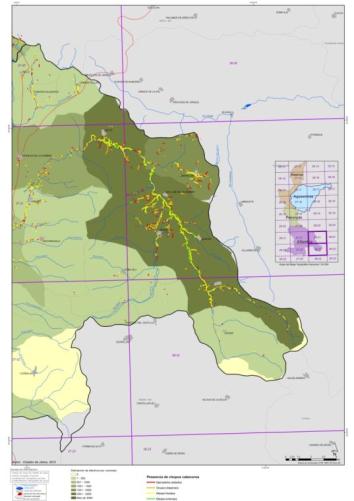 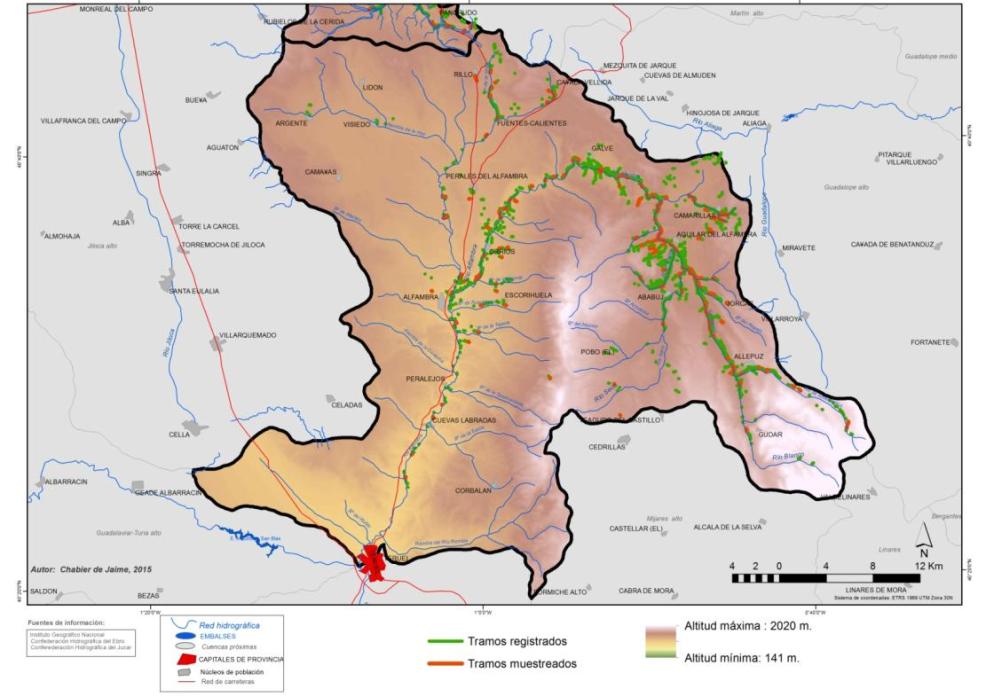 Distribución geográfica en la cuenca del Alfambra
Los paisajes del chopo cabecero del Alto Alfambra
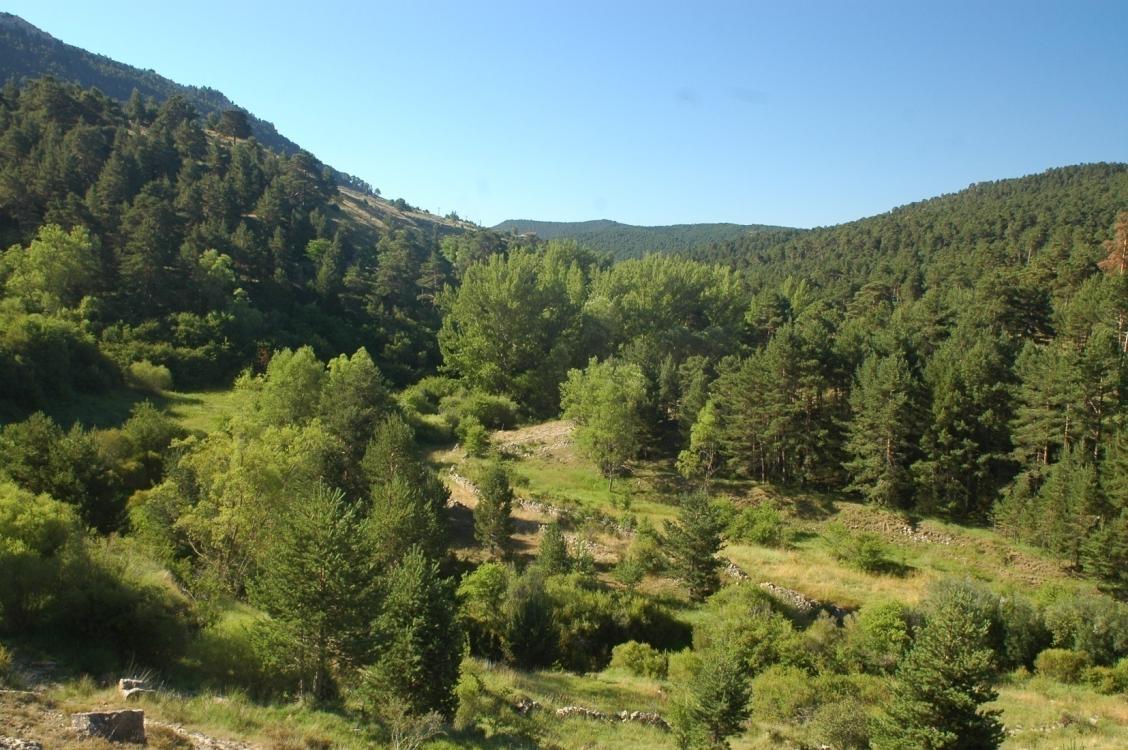 Gúdar
Los paisajes del chopo cabecero del Alto Alfambra
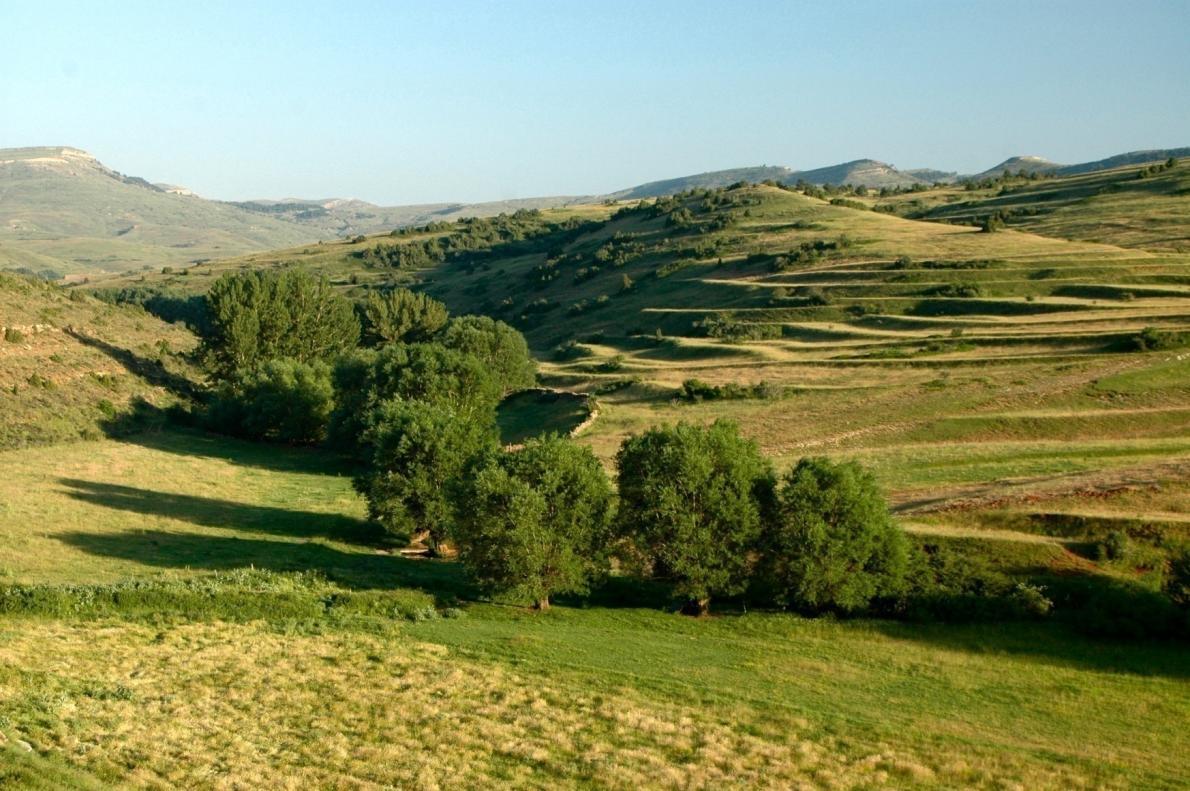 Allepuz
Los paisajes del chopo cabecero del Alto Alfambra
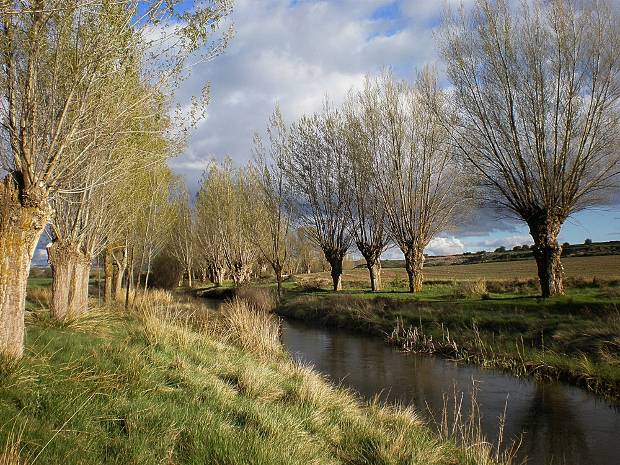 Aguilar del Alfambra
Los paisajes del chopo cabecero del Alto Alfambra
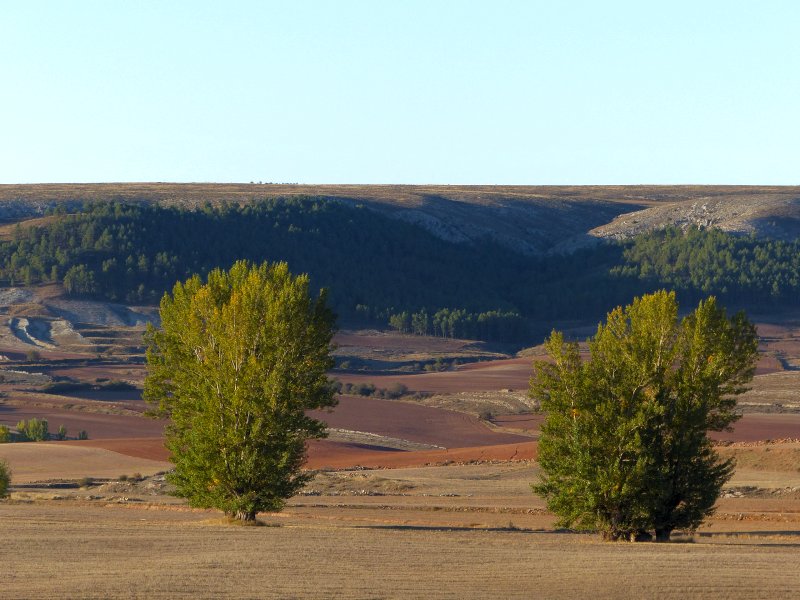 Camarillas
Los paisajes del chopo cabecero del Alto Alfambra
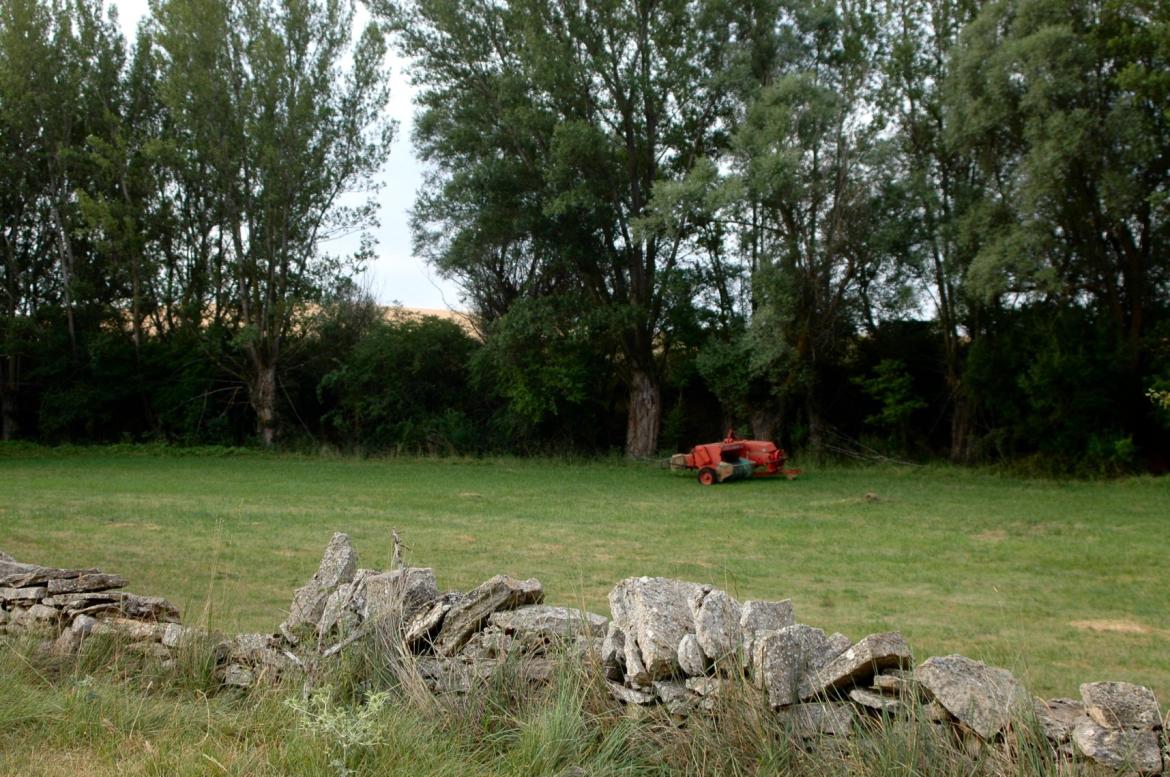 Jorcas
Los paisajes del chopo cabecero del Alto Alfambra
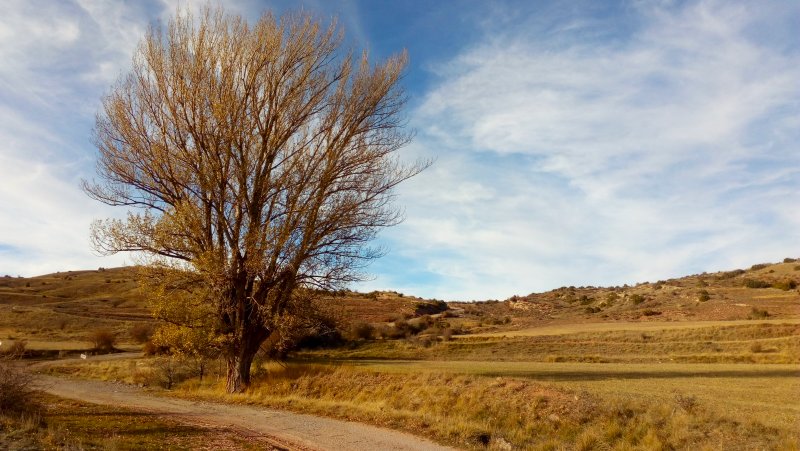 Cedrillas
Los paisajes del chopo cabecero del Alto Alfambra
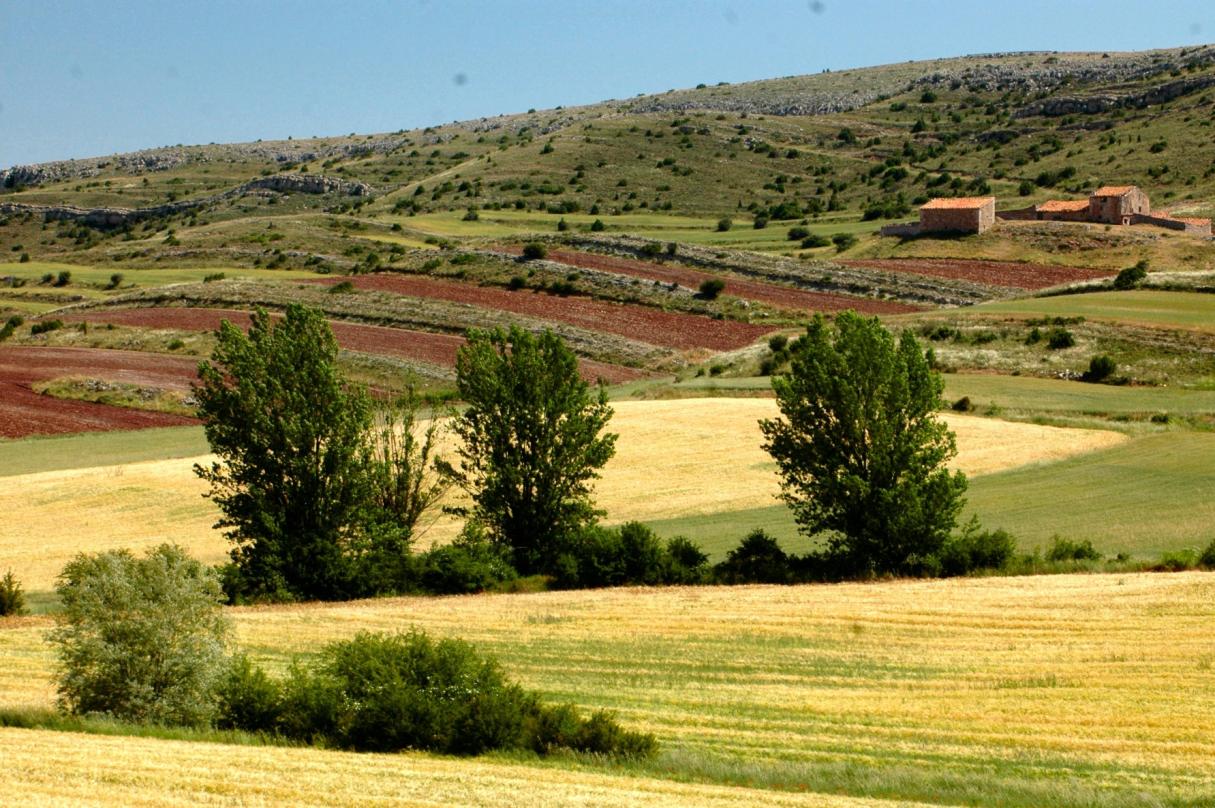 Monteagudo del Castillo
Los paisajes del chopo cabecero del Alto Alfambra
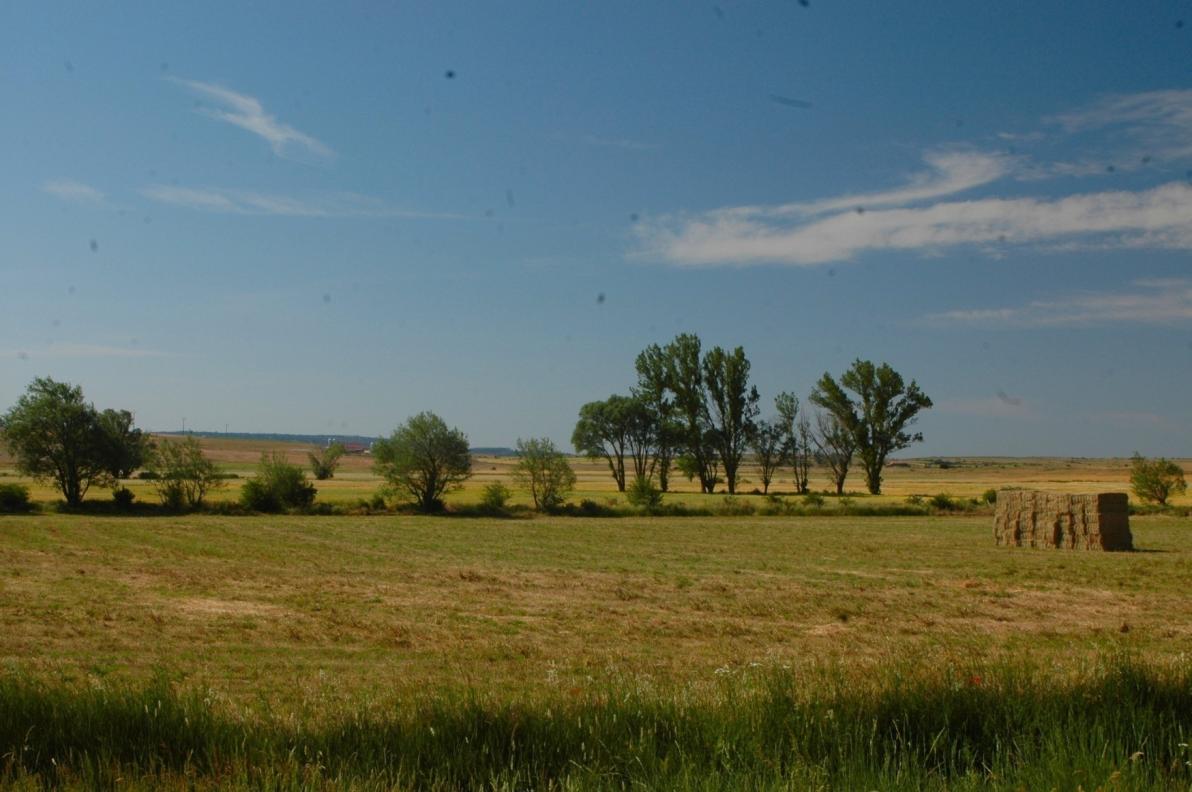 El Pobo de la Sierra
Los paisajes del chopo cabecero del Alto Alfambra
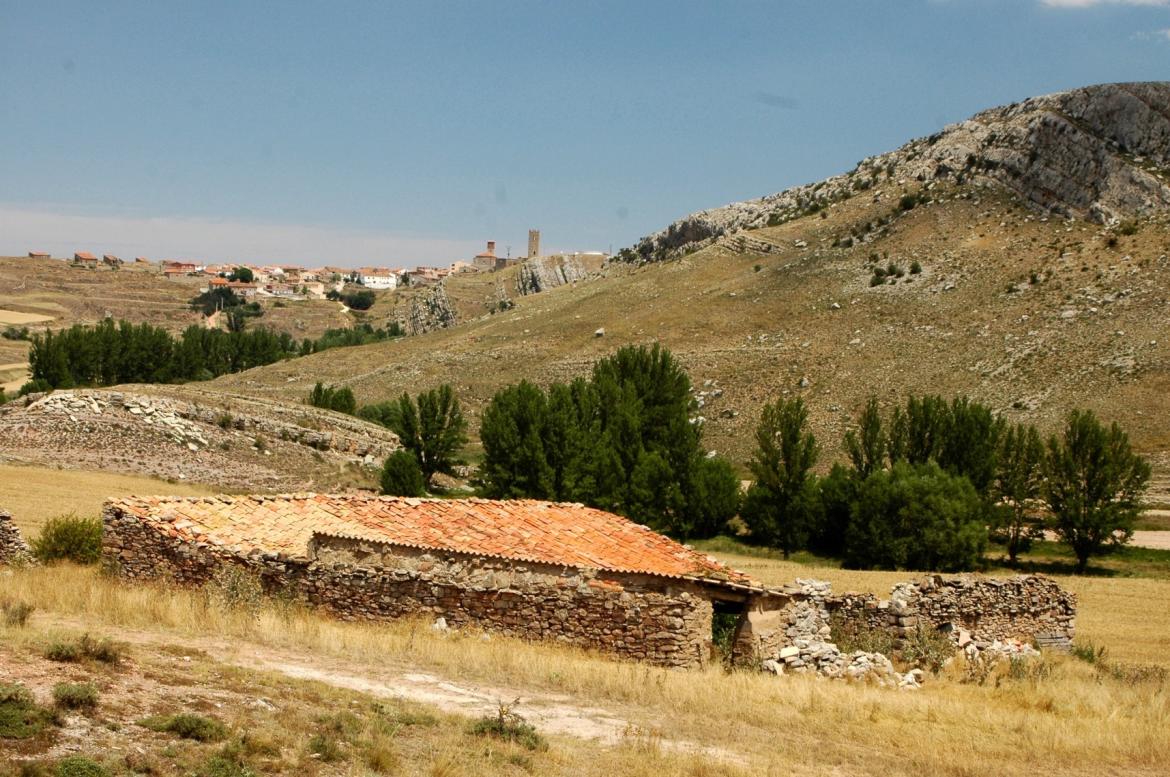 Ababuj
Los paisajes del chopo cabecero del Alto Alfambra
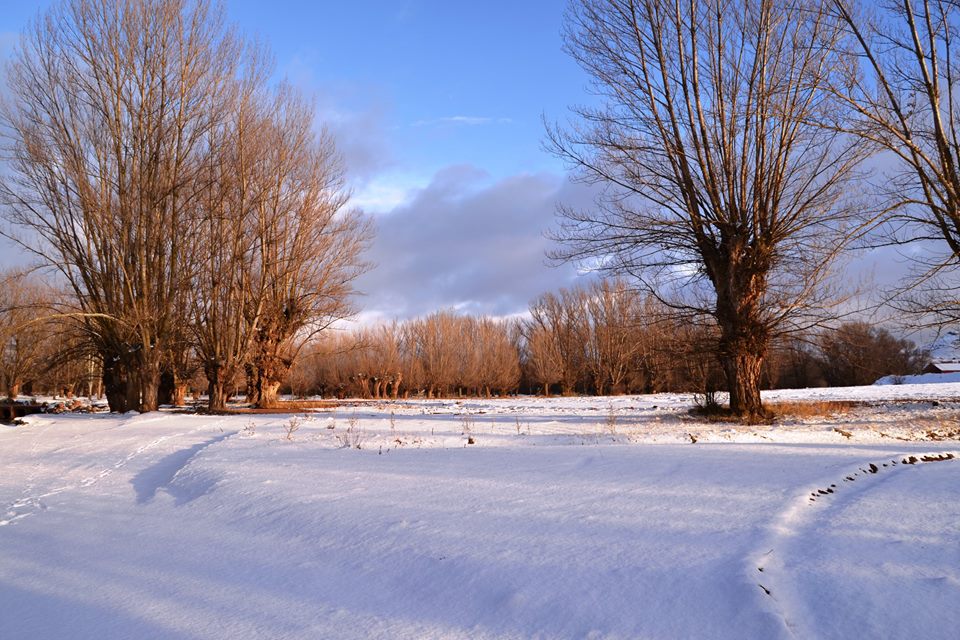 Galve
El paisaje cultural del chopo cabecero. 
Un patrimonio aragonés en Europa
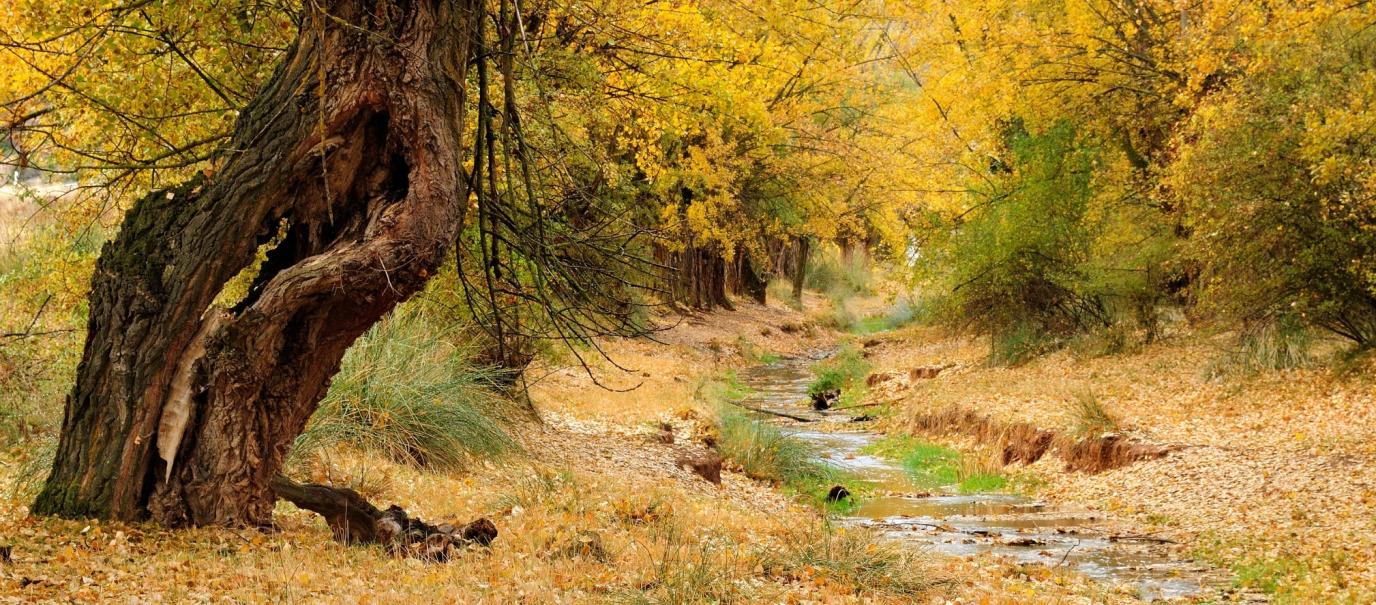 Un paisaje que es un patrimonio cultural y un ecosistema singular
Hacia el Parque Cultural 
del Chopo Cabecero del 
Alto Alfambra
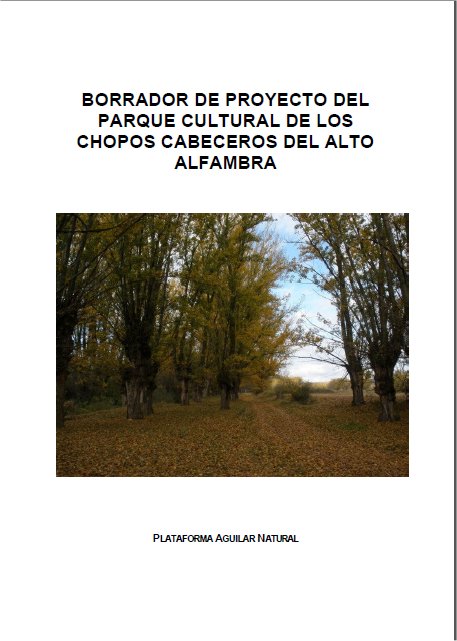 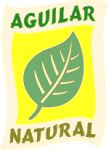 Una iniciativa local
Hacia el Parque Cultural del Chopo Cabecero del Alto Alfambra
Pero, ¿qué es un parque cultural? Un territorio que …

 aúna un excepcional patrimonio cultural y natural

 goza de medidas de protección y promoción conjuntas

 se integra cultura, naturaleza, arte, paisaje, tradiciones y turismo

 participan sus habitantes en la conservación y difusión  de:
 Historia		- Arte		- Arquitectura
 Arqueología		- Etnología	- Paleontología
 Paisajes		- Museos		- Geología
 Agricultura		- Ganadería	- Industria
 Flora		- Fauna		- Artesanía

 promueve el desarrollo social y económico de territorios despoblados
Hacia el Parque Cultural del Chopo Cabecero del Alto Alfambra
Con dos ejes:

La conservación y promoción de las masas de chopo cabecero

 La promoción de un paisaje histórico forjado por la ganadería extensiva

… que constituyen un paisaje cultural diferenciado

Y un patrimonio de interés geológico, paleontológico,  
arqueológico, histórico, arquitectónico, artístico, etnológico y ecológico
Hacia el Parque Cultural del Chopo Cabecero del Alto Alfambra
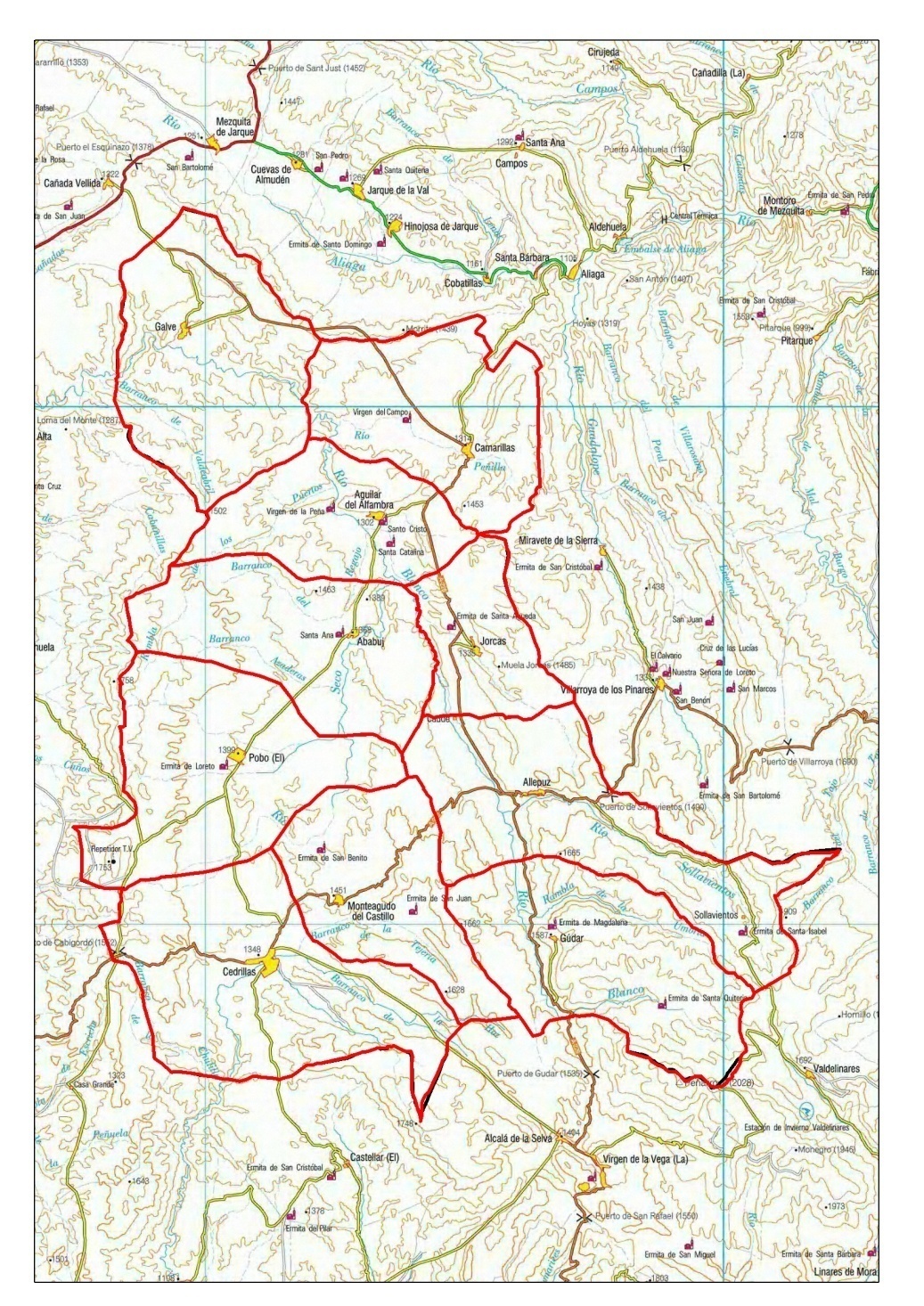 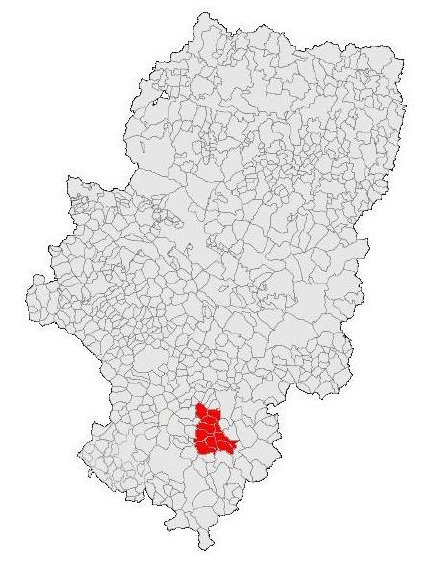 Un proyecto cultural de diez pueblos
El Parque Cultural del Chopo Cabecero del Alto Alfambra comienza a andar ….
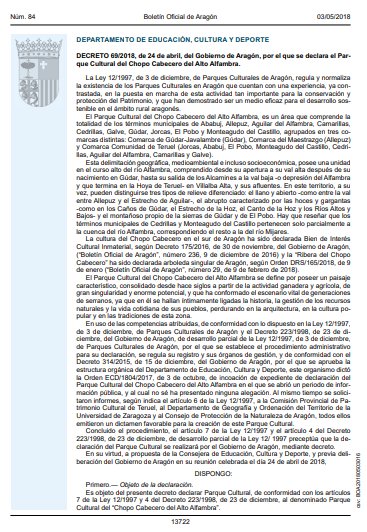 24 de abril de 2018
Declaración por el Gobierno de Aragón
Ley 12/1997 de Parques Culturales de Aragón
 Solicitud de los municipios
 Informe consultivo de:
 Universidad de Zaragoza (Departamento de Geografía)
 Consejo de la Protección de la Naturaleza de Aragón
 Exposición a información pública
 Publicación del Decreto
 Constitución de un Patronato
 Elaboración de un Plan de Parque
Un territorio …
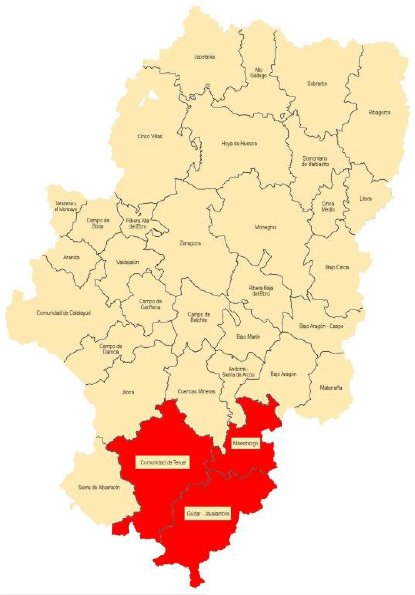 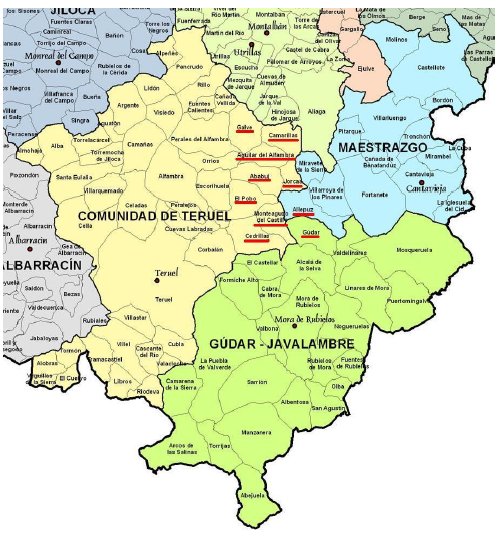 Organización administrativa
En el sur de la cordillera Ibérica …
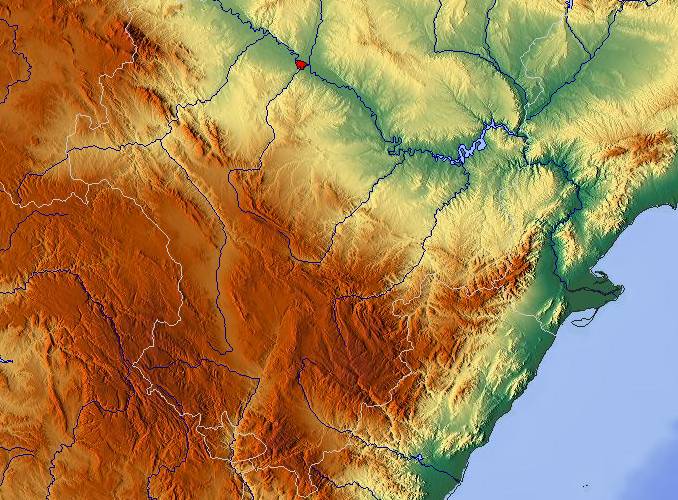 asomándose al Mediterráneo … pero dándole la espalda
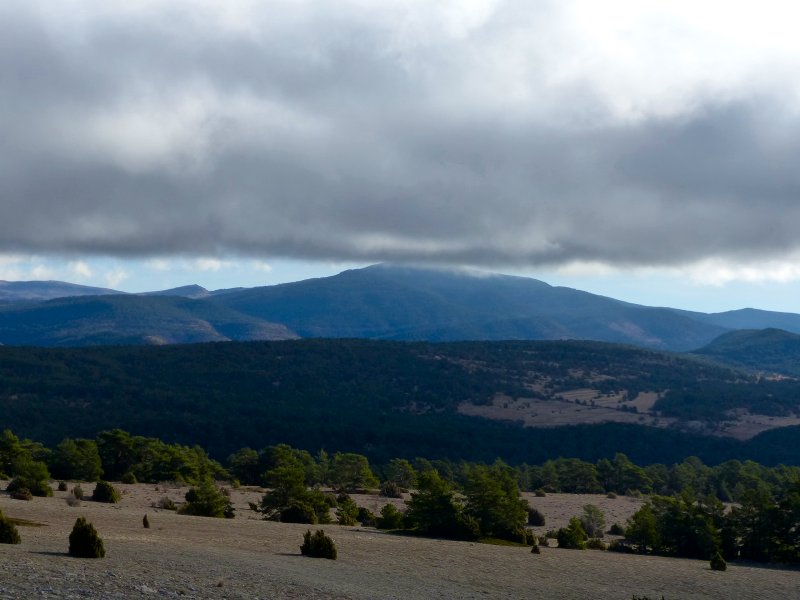 Peñarroya (2.028 m). Cima de la sierra de Gúdar y de la provincia de Teruel
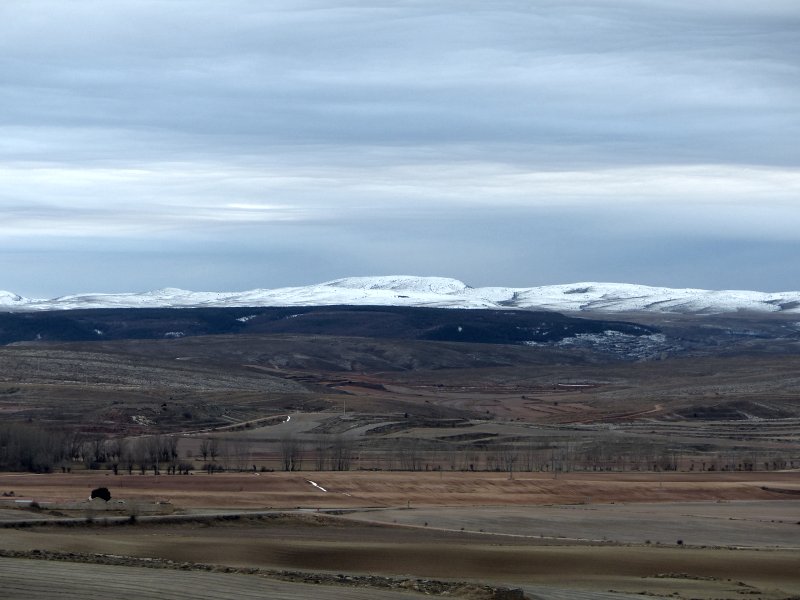 Hoyalta (1.760 m). Cumbre de la sierra de El Pobo
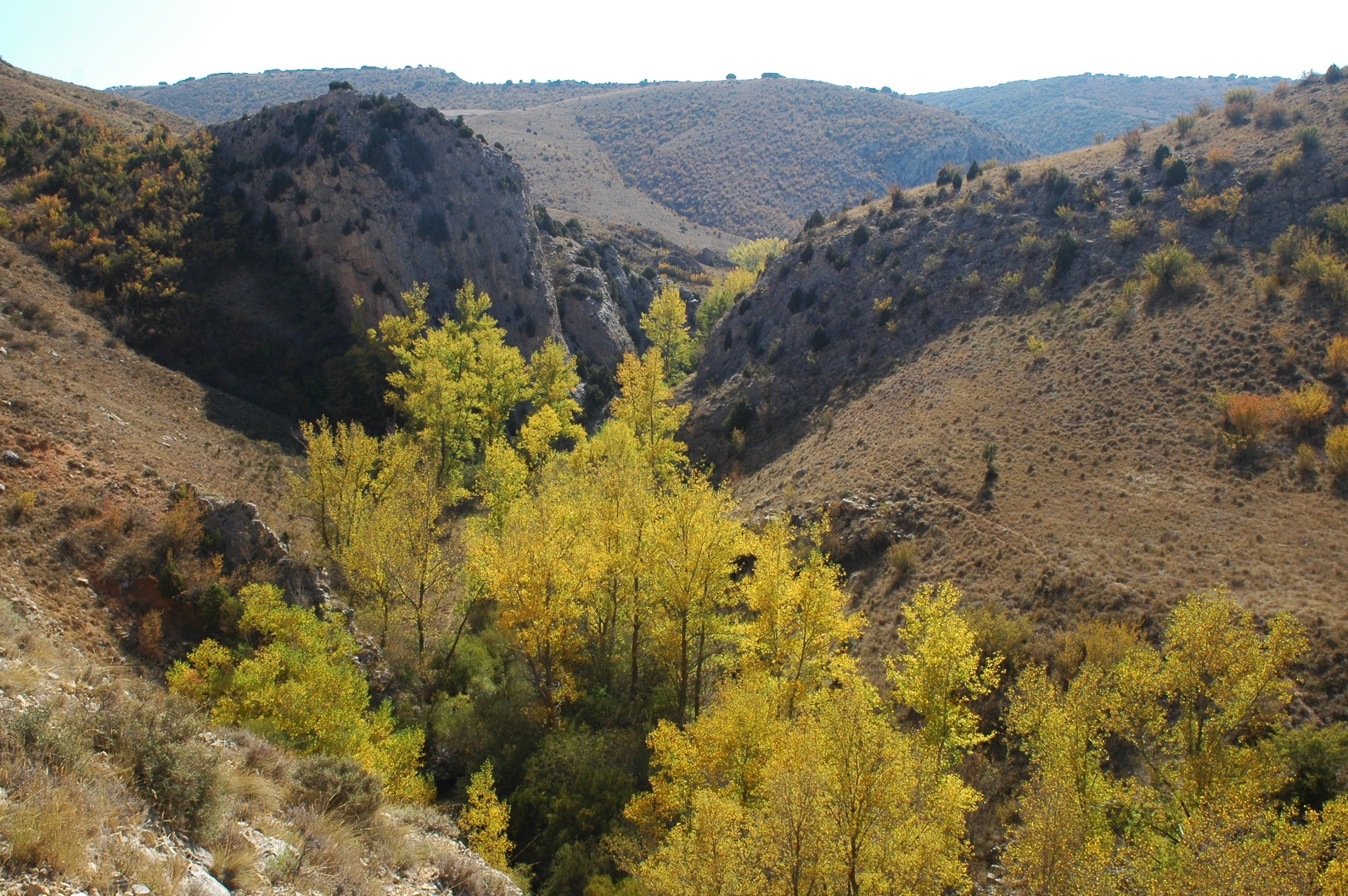 Altitud mínima: 1.100 m (Estrecho de los Alcamines)
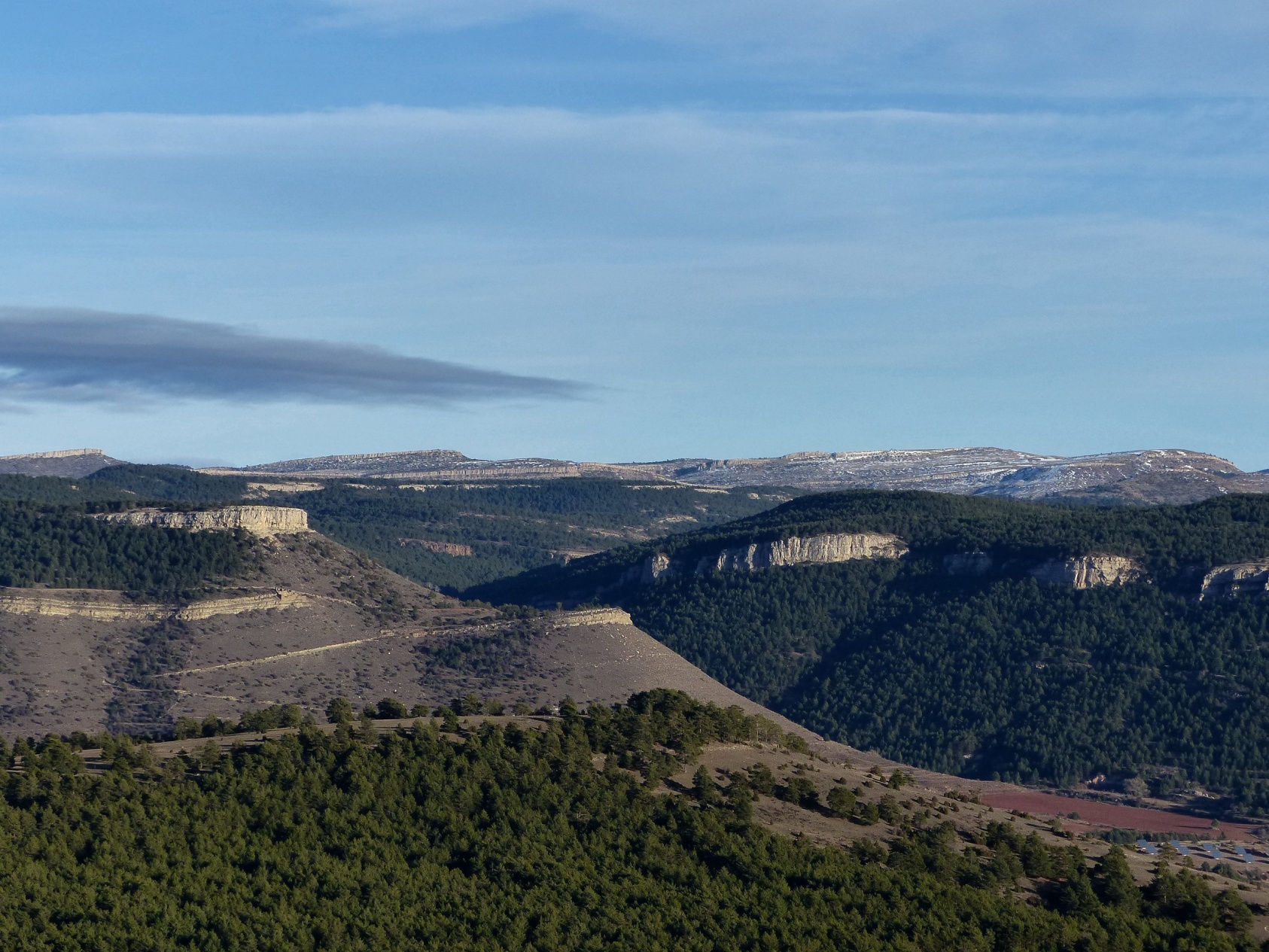 Las agrestes montañas del sur, en la sierra de Gúdar
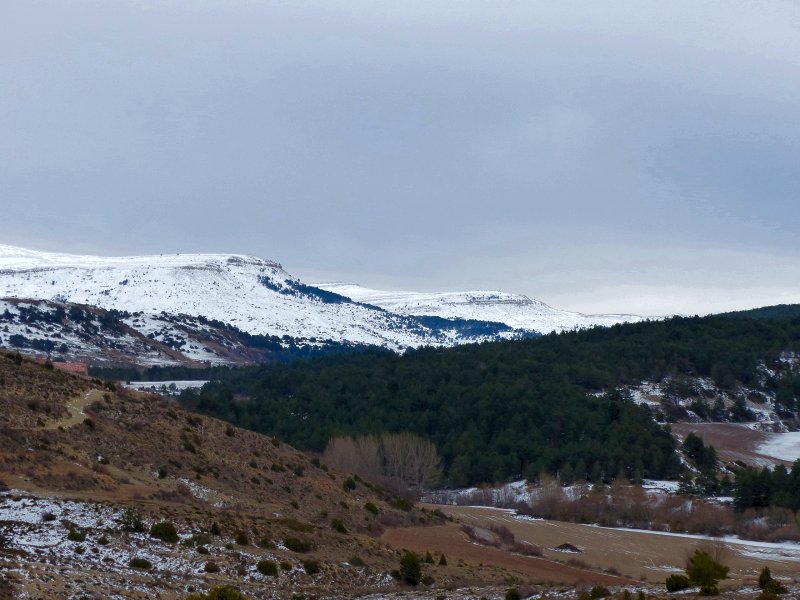 Y en la val de Sollavientos, entre Gúdar y el Maestrazgo
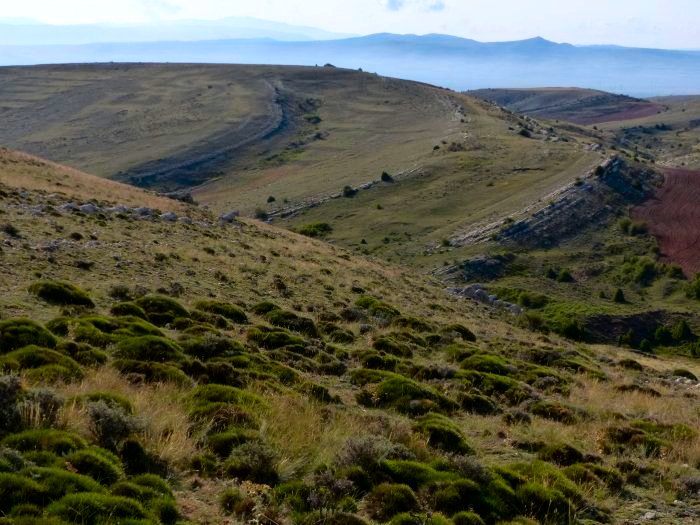 Los altos páramos de la sierra de El Pobo
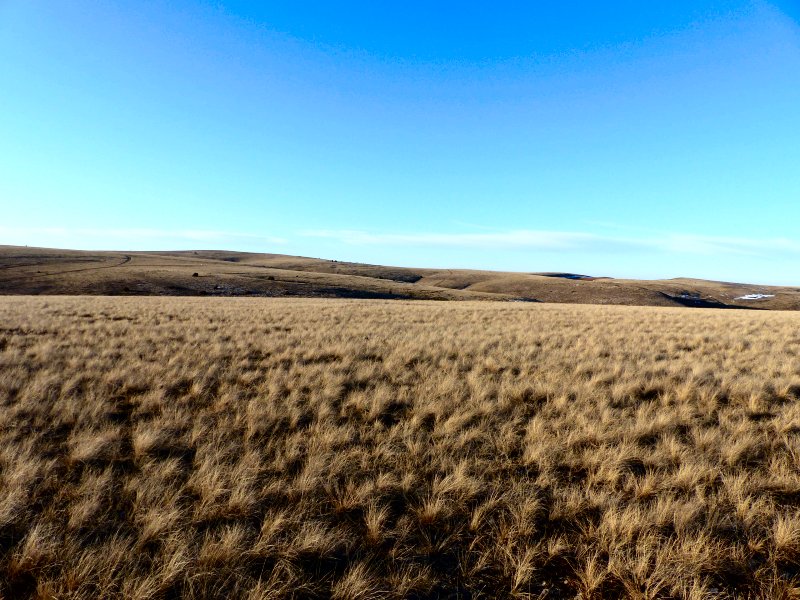 Los altos páramos de la sierra de El Pobo
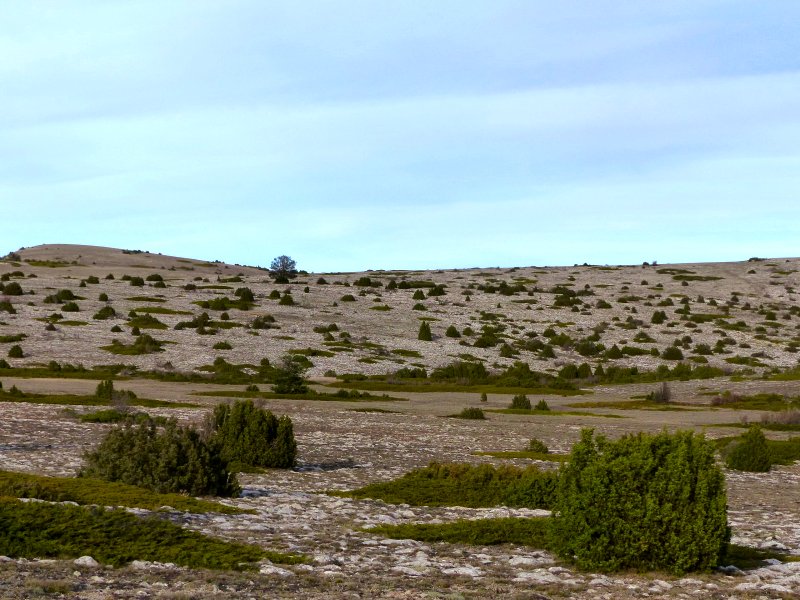 Los altos páramos de la sierra de El Pobo
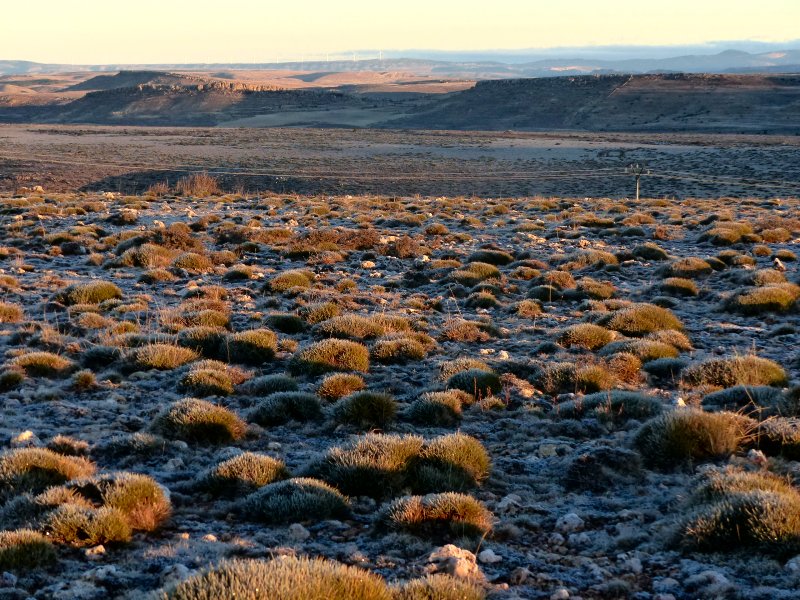 Y las lomas de Allepuz, Jorcas y Camarillas …
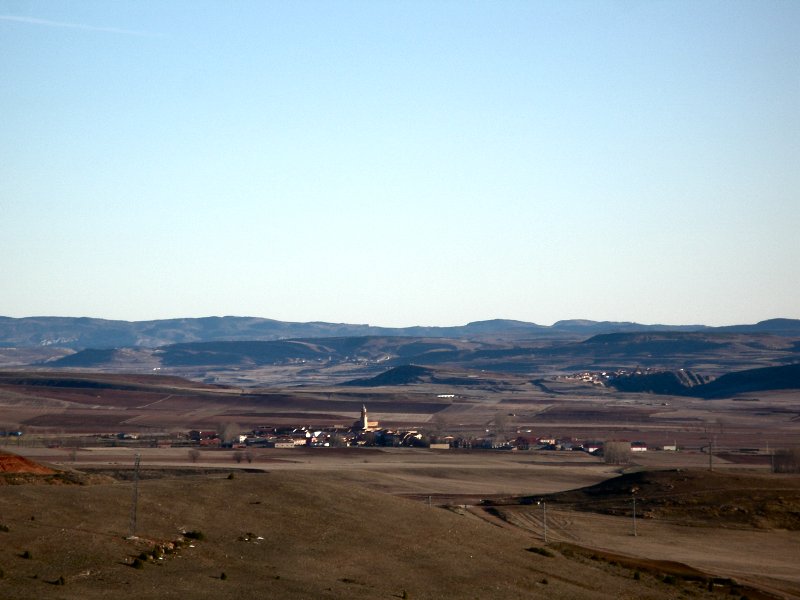 que descienden a las planas depresiones …
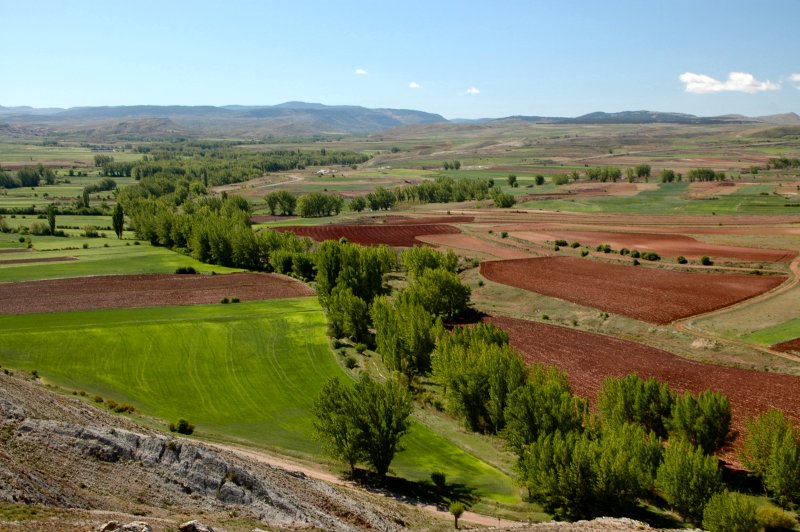 que descienden a las planas depresiones …
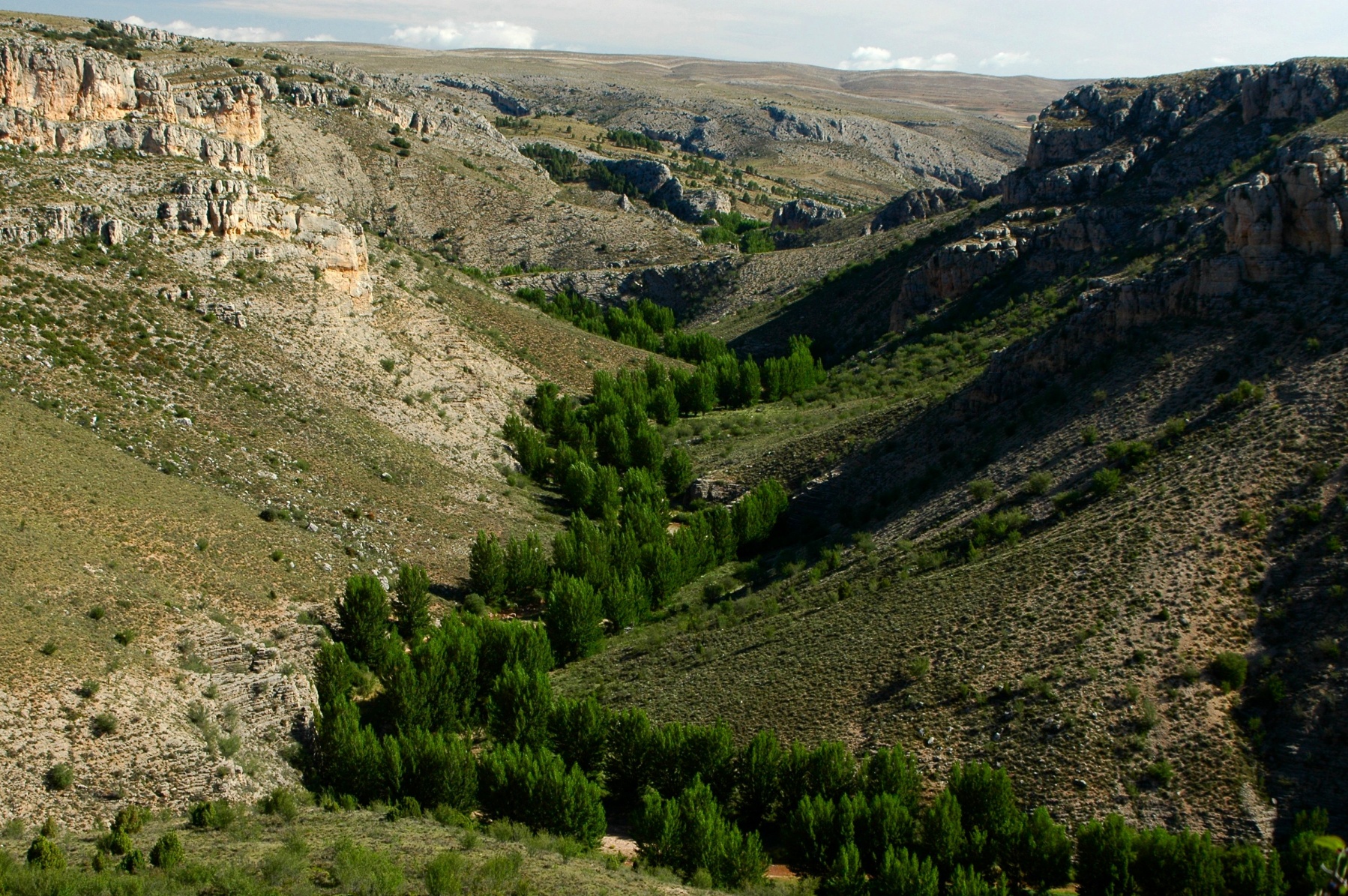 Y un largo y profundo cañón fluvial …
Un clima mediterráneo de montaña
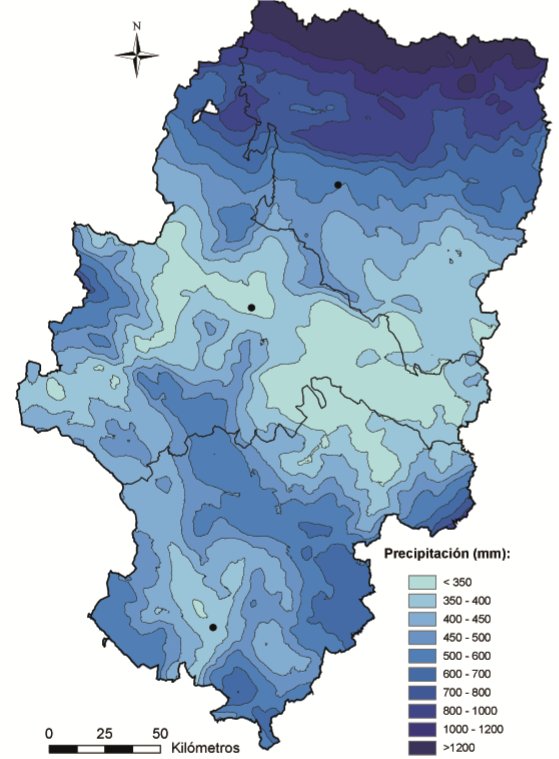 Con escasas precipitaciones y notable oscilación estacional
Un clima mediterráneo de montaña
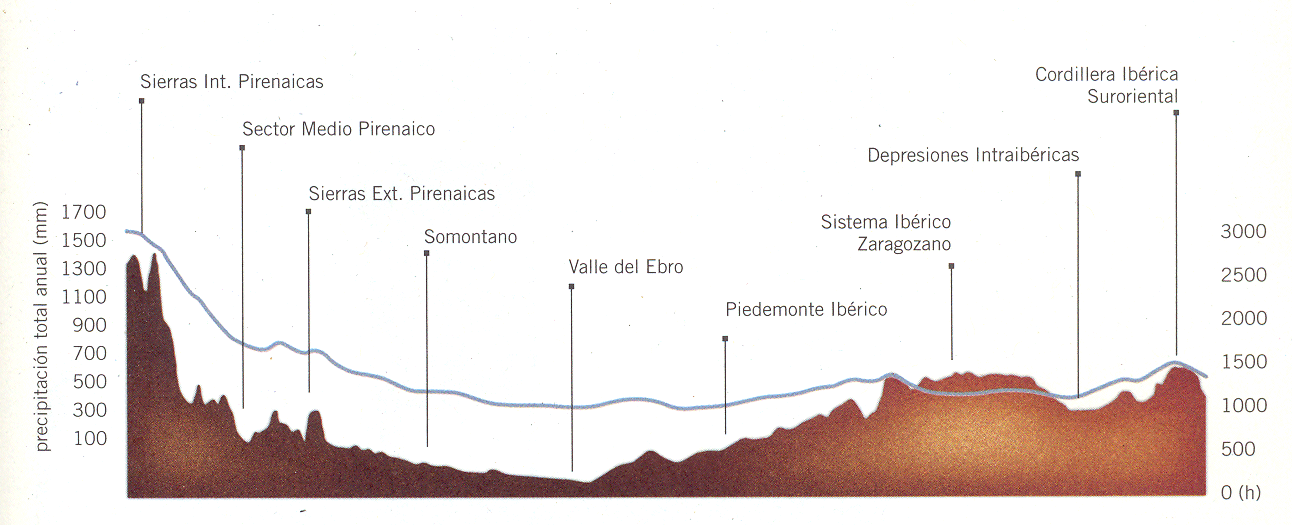 Precipitaciones por debajo de lo esperable según su altitud
Un clima mediterráneo de montaña
http://saih.chj.es/chj/saih/glayer?t=p
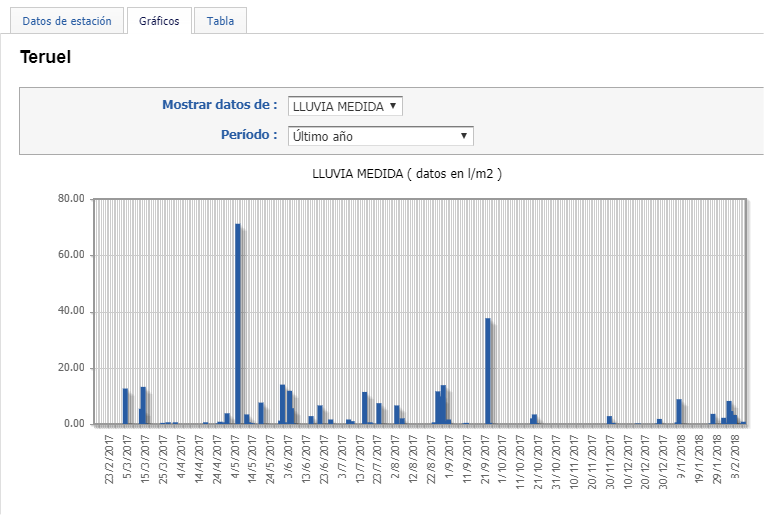 Con gran irregularidad anual …
Un clima mediterráneo de montaña
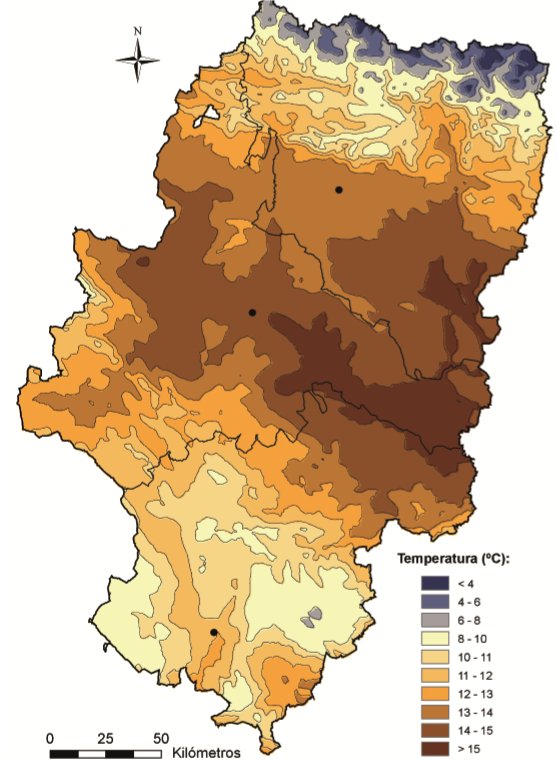 Un territorio frío …
Un clima mediterráneo de montaña
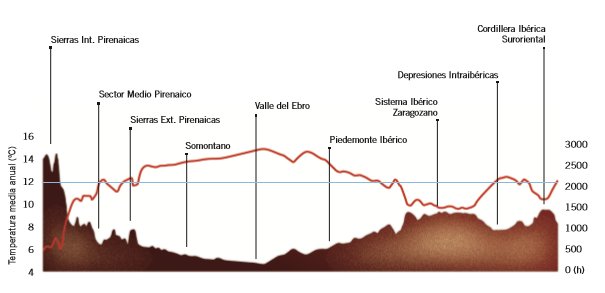 Series de vegetación del piso supramediterráneo:
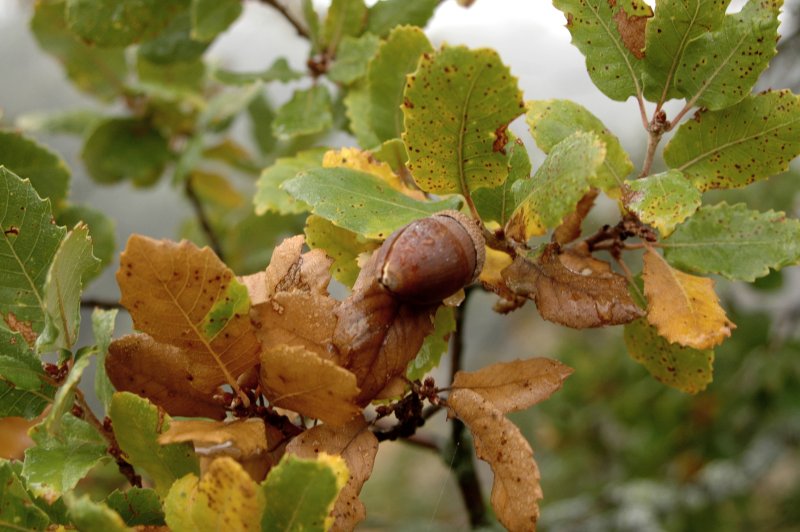 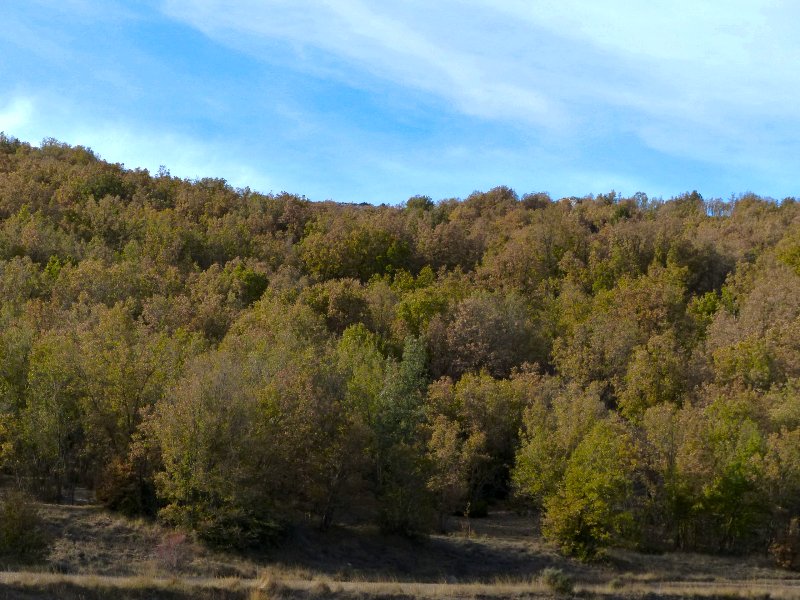 Rebollares (o quejigares)
Series de vegetación del piso supramediterráneo:
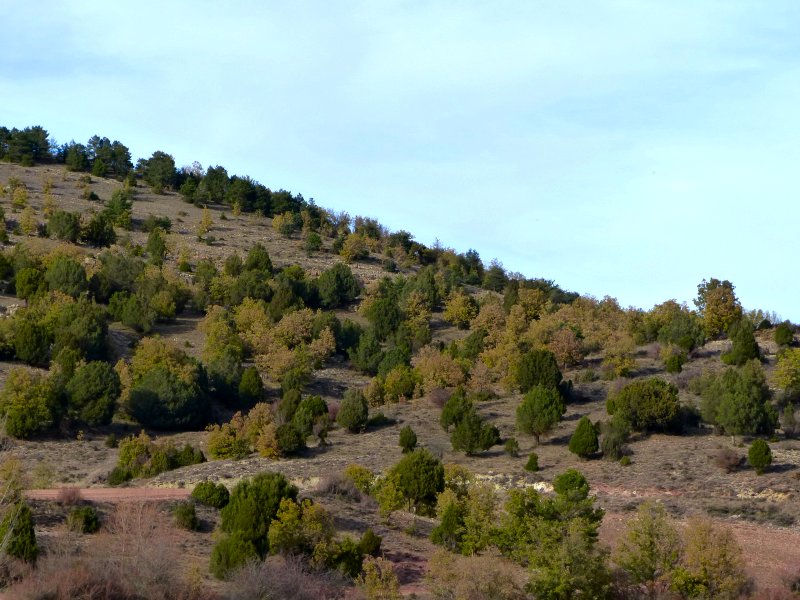 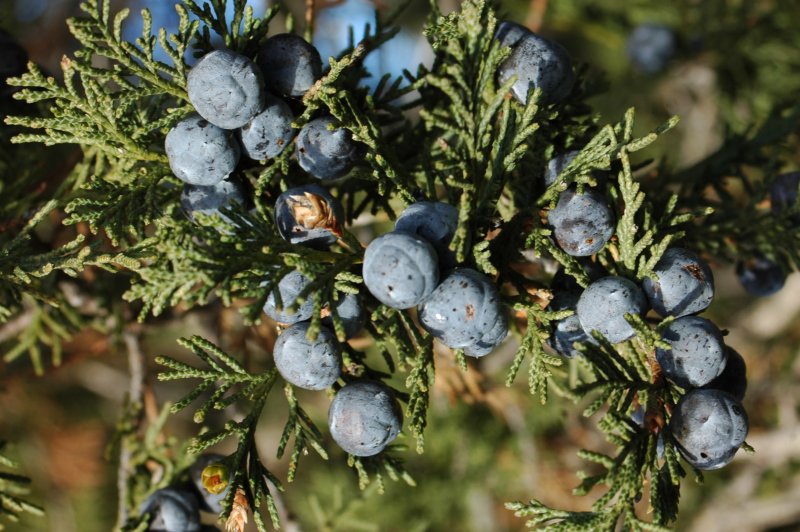 Sabinares albares
Etapas regresivas del rebollar y del sabinar albar
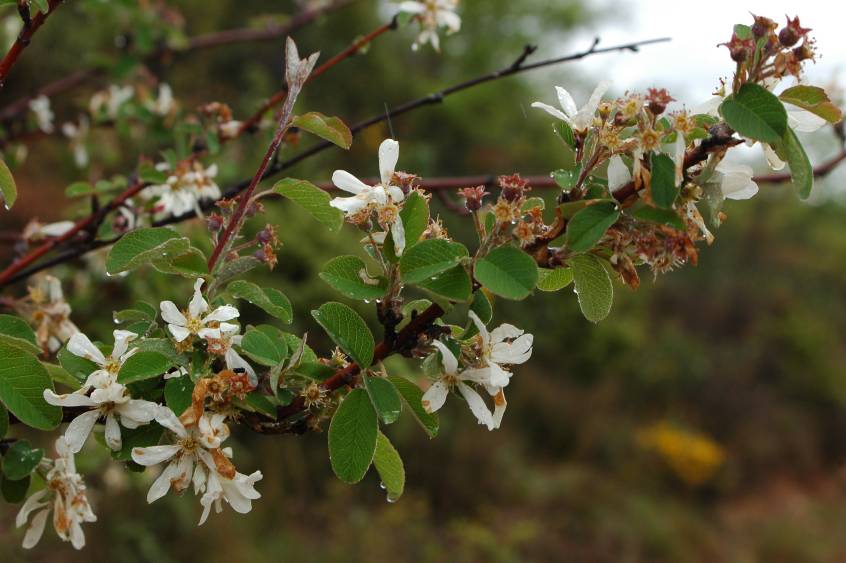 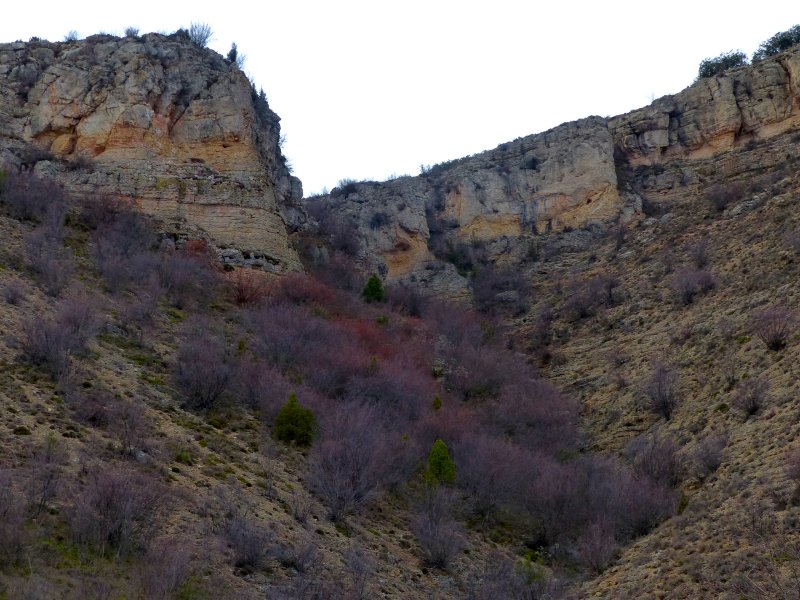 Matorrales de guillomera con enebro común
Etapas regresivas del rebollar y del sabinar albar
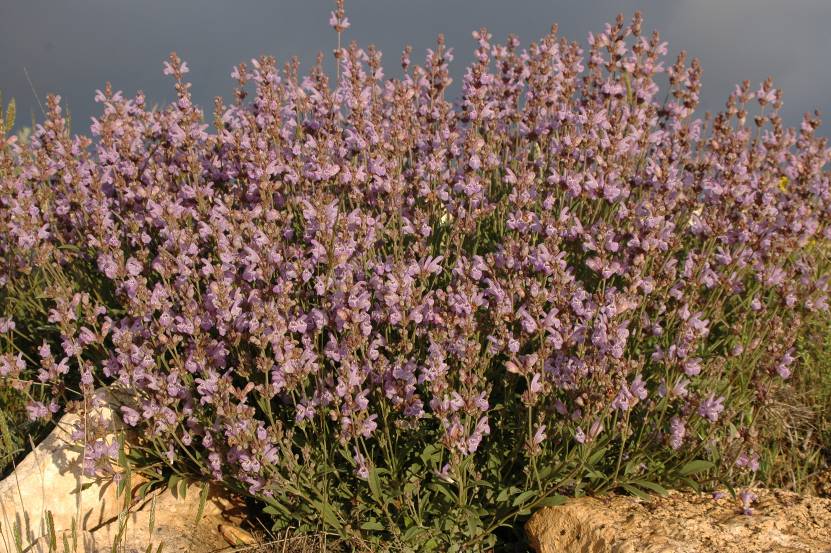 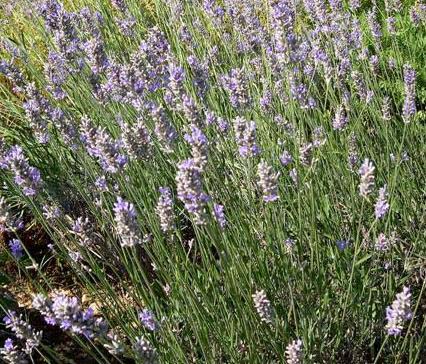 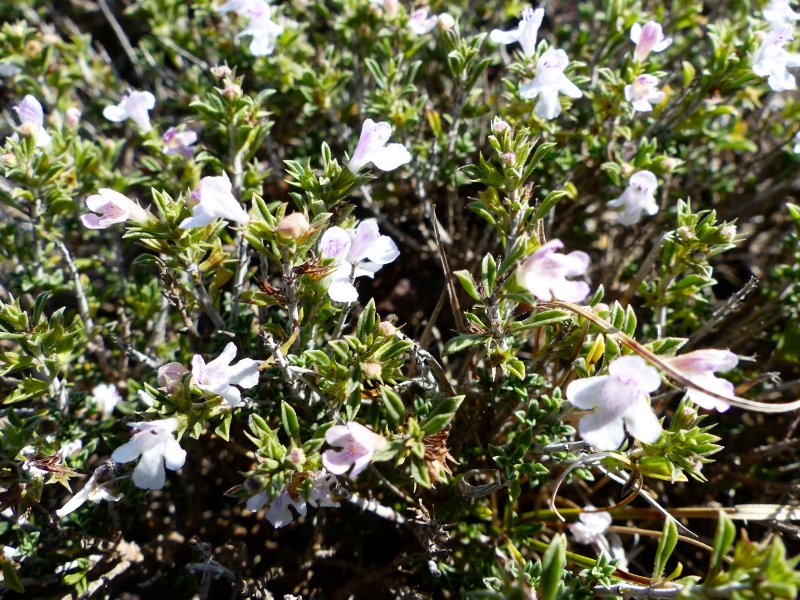 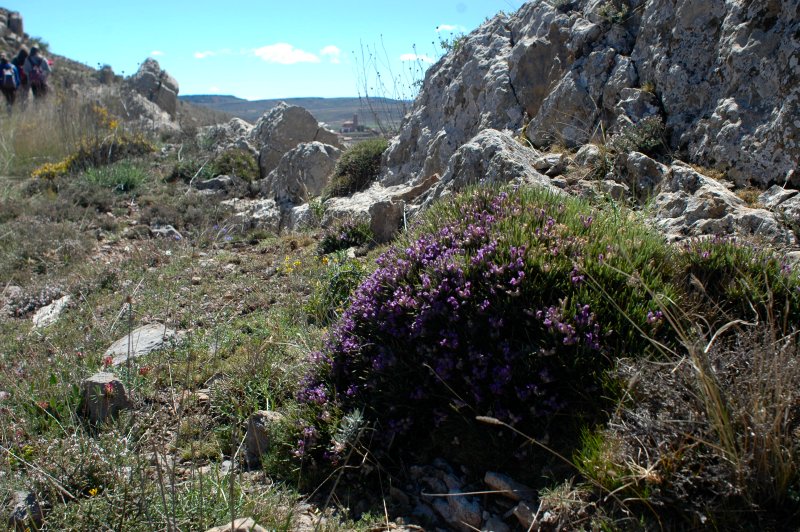 Matorrales abiertos de salvia común, espliego, ajedrea y erizo
Etapas regresivas del rebollar y del sabinar albar
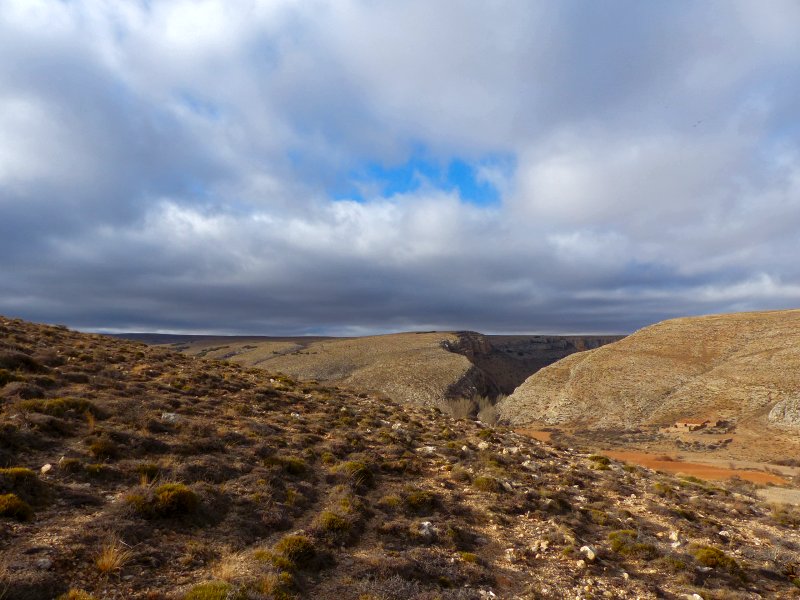 Páramos
Series de vegetación del piso oromediterráneo:
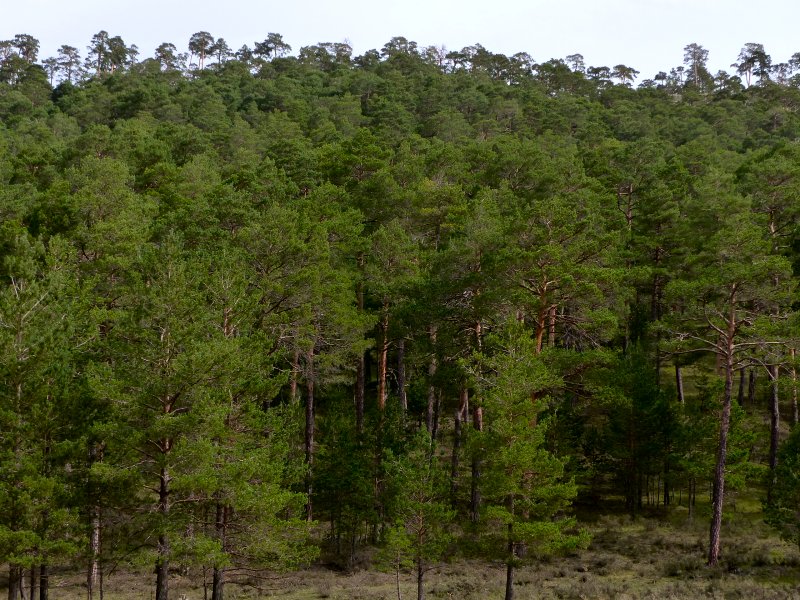 Pinares albares (pino royo) con enebro común
Etapas regresivas del pinar albar
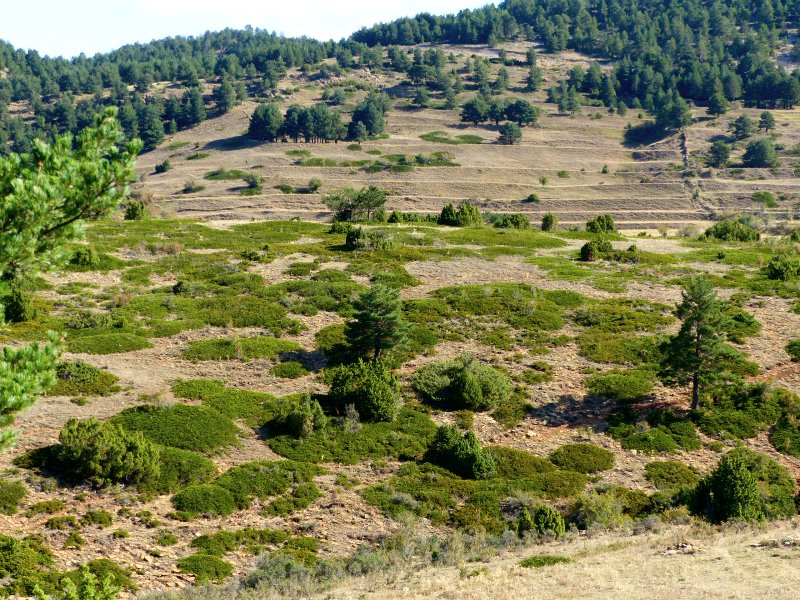 Sabinares rastreros con enebro sobre sustratos rocosos
Etapas regresivas del pinar albar
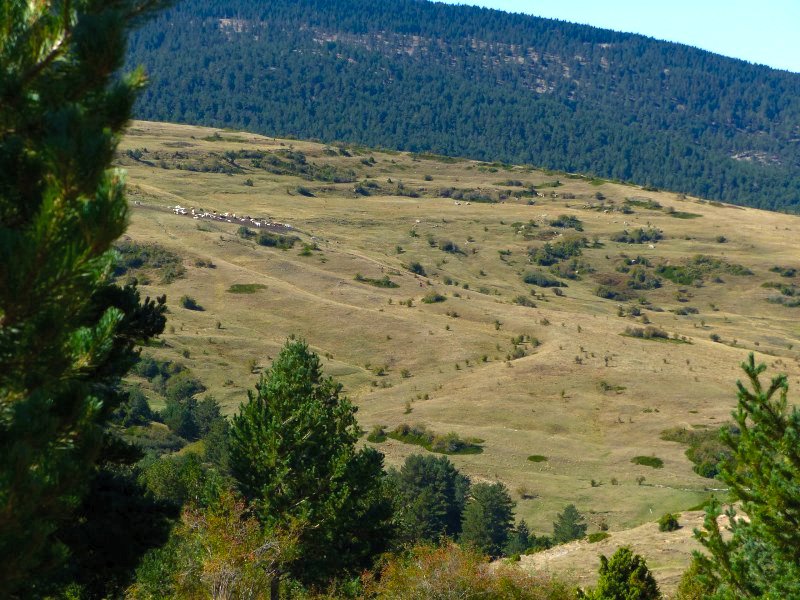 Praderas sobre sustratos arcillosos
Hacia el Parque Cultural del Chopo Cabecero del Alto Alfambra
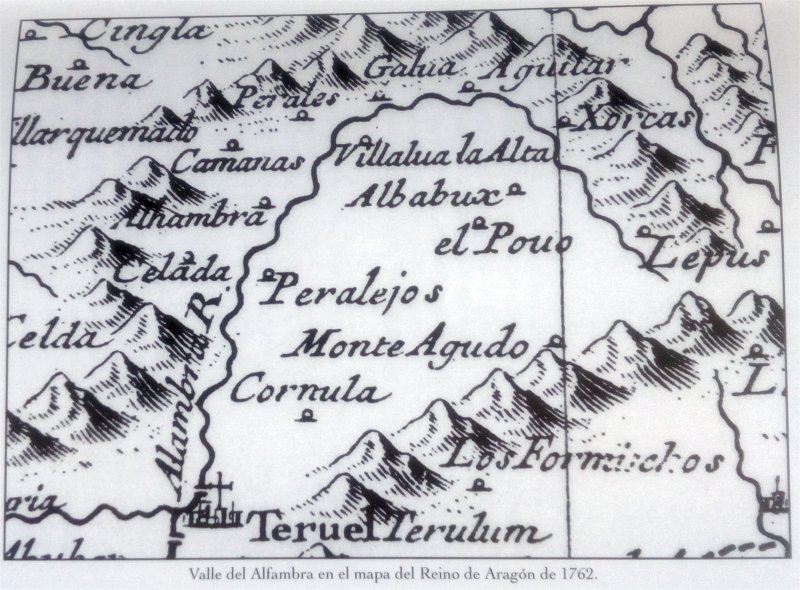 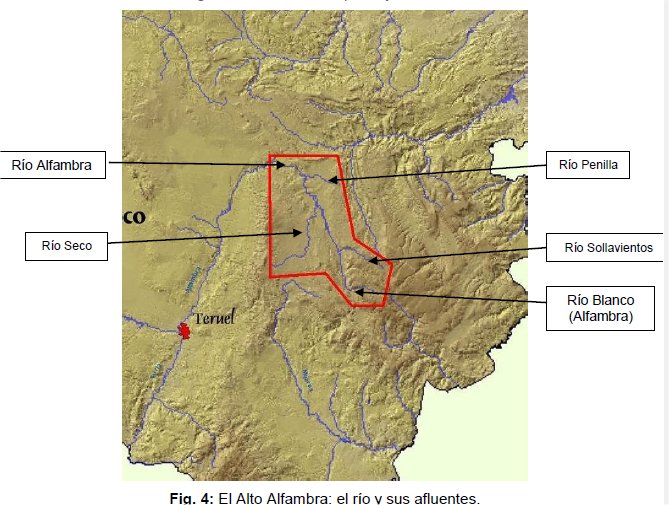 La cabecera del valle del Alfambra
Hidrología: el río Alfambra
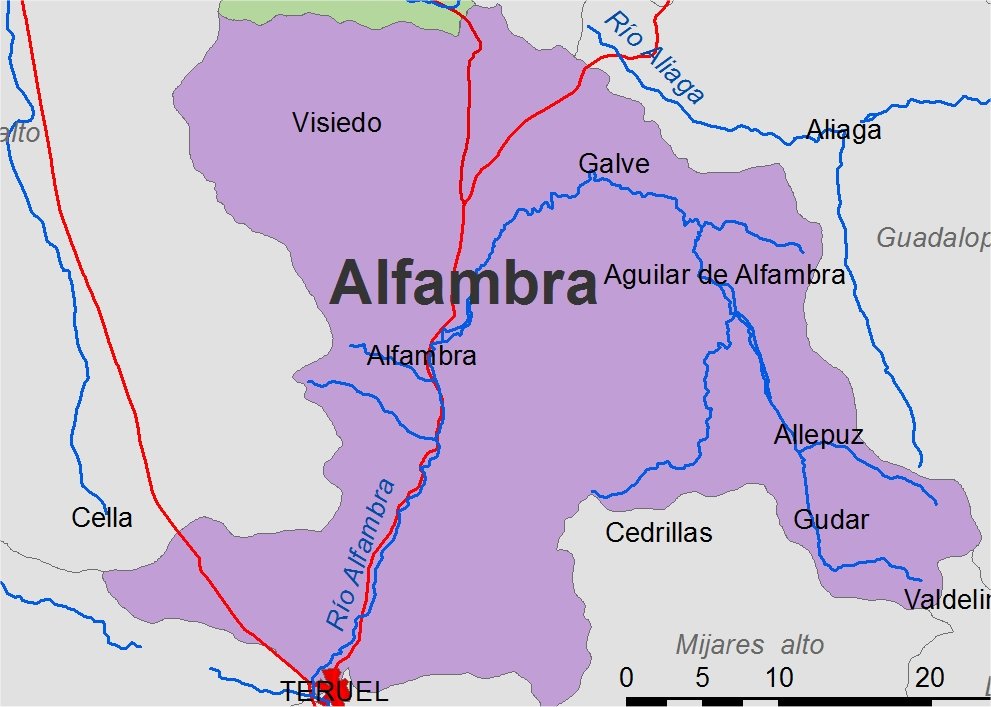 Hidrología del Alfambra
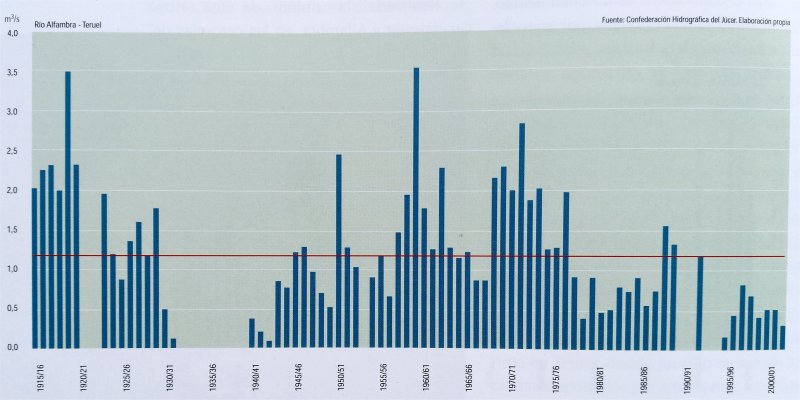 Escaso caudal: en Villalba Alta, módulo anual de 0,92 m3
Hidrología del Alfambra
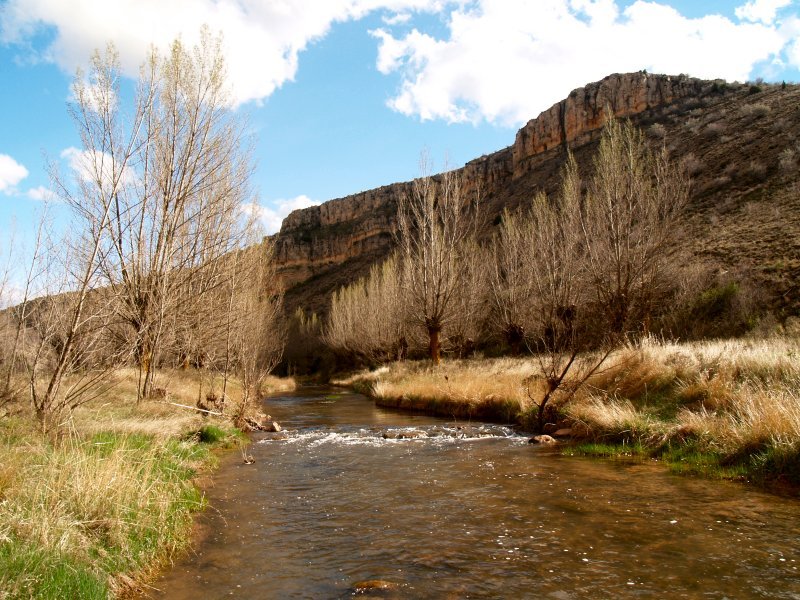 Aguas altas enero-junio con máximo primaveral
Hidrología del Alfambra
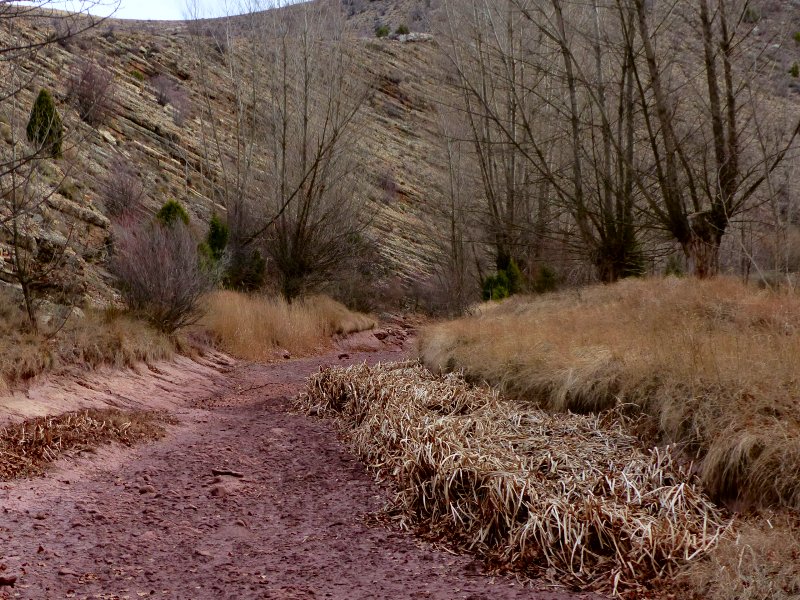 Mínimo estival acusado, con julio-agosto seco, salvo tormentas
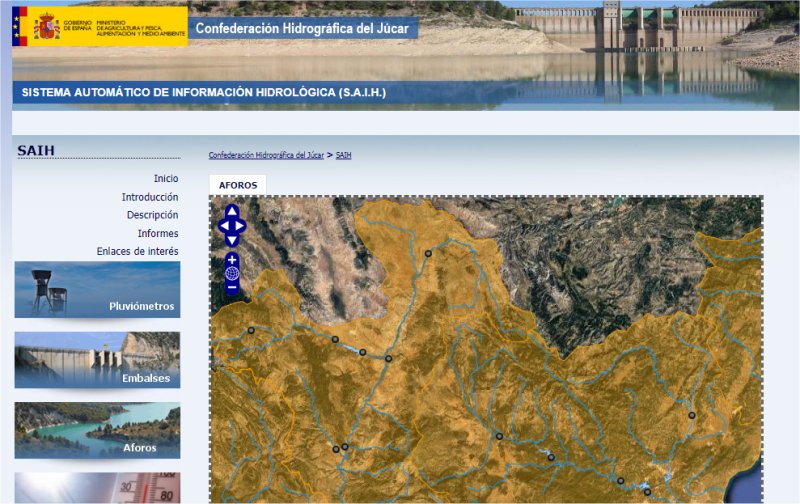 Hidrología del Alfambra
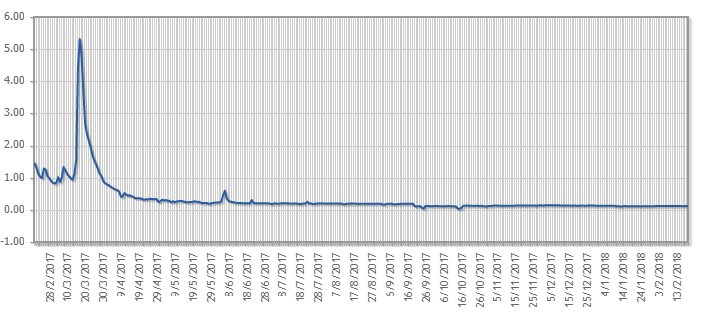 Durante tormentas locales intensas el caudal medio se multiplica por 50
Uno de los ríos ibéricos de mayor longitud y con régimen natural
Un poblamiento muy antiguo …
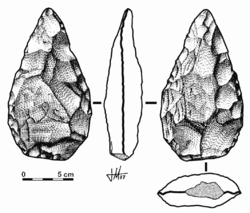 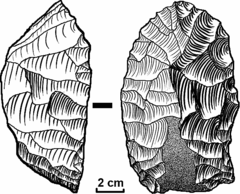 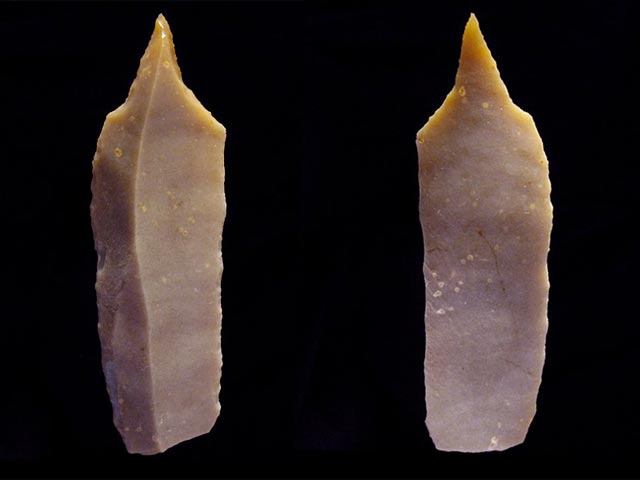 Instrumentos líticos: lascas, raspadores, perforadores …
Yacimiento del barranco de la Tejería en Monteagudo del Castillo. Paleolítico Superior (5.000 a.C)
Y en la Edad del Hierro …
Transición Bronce-Hierro I 

 Los Vallejos, Mirador de Castelejo, Rambla del Cerro y La Muela. Galve

Hierro I y II 

 Cruz de los Vallejos, El Galarcho, Corral de la Hoya, Cabecico de los Moros, El Masico. Galve
 Fuenduriente. Aguilar del Alfambra
 Peña de las Diez. Monteagudo del Castillo
 Castillo. Cedrillas
 Las Cambrillas. Camarillas
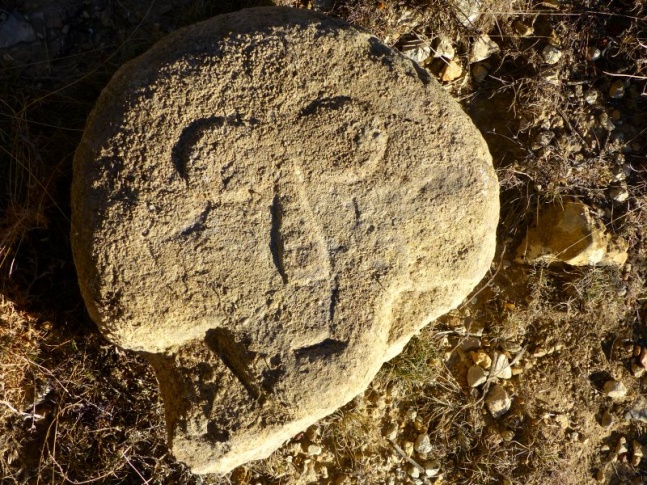 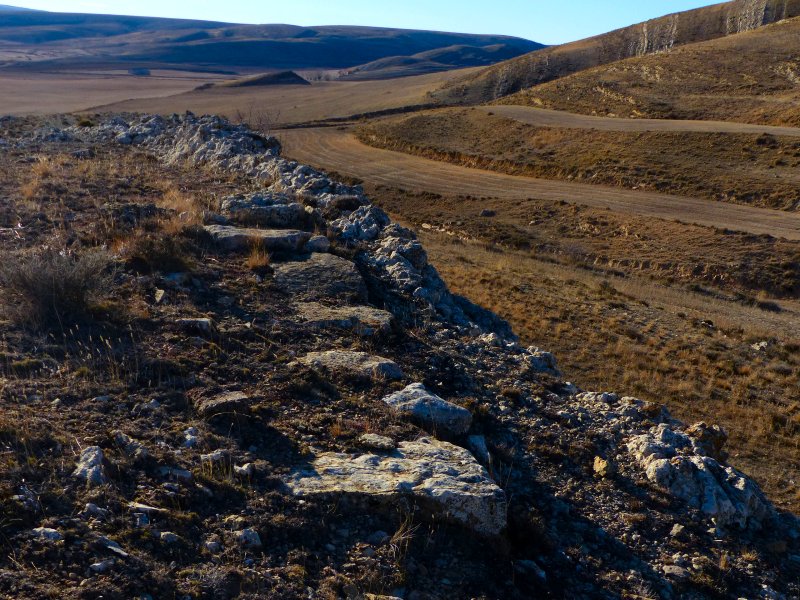 Estela funeraria
Las Cambrillas en Camarillas
… con numerosos de la época ibérica …
Desde el siglo VI a.C. hasta el cambio de era

 Dos pueblos con diferencias culturales: íberos y celtíberos

 Desarrollo de la agricultura: cereal, ovino y caprino. Excedentes de alimentos. Introducción de nuevos cultivos

 Intercambios comerciales con fenicios y griegos (litoral mediterráneo)

 Surge una aristocracia rural que acumula bienes propios y ajenos

 Cambios culturales paulatinos por influencia exterior

 Dominio de la cerámica a torno y fundición y forja de hierro

 Aparición del artesanado
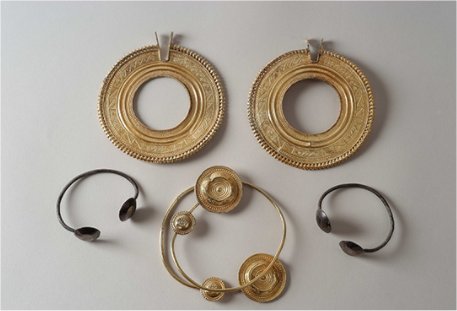 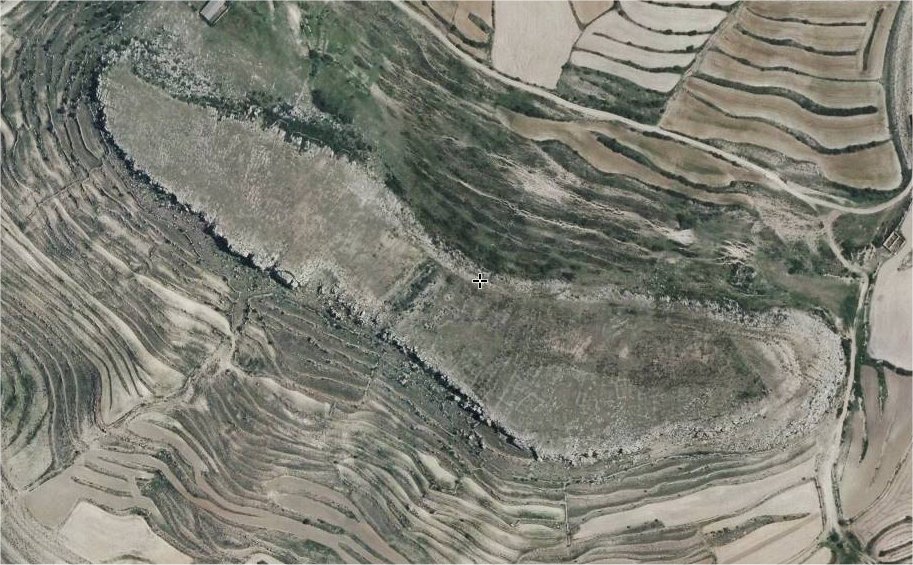 La Muela de Jorcas
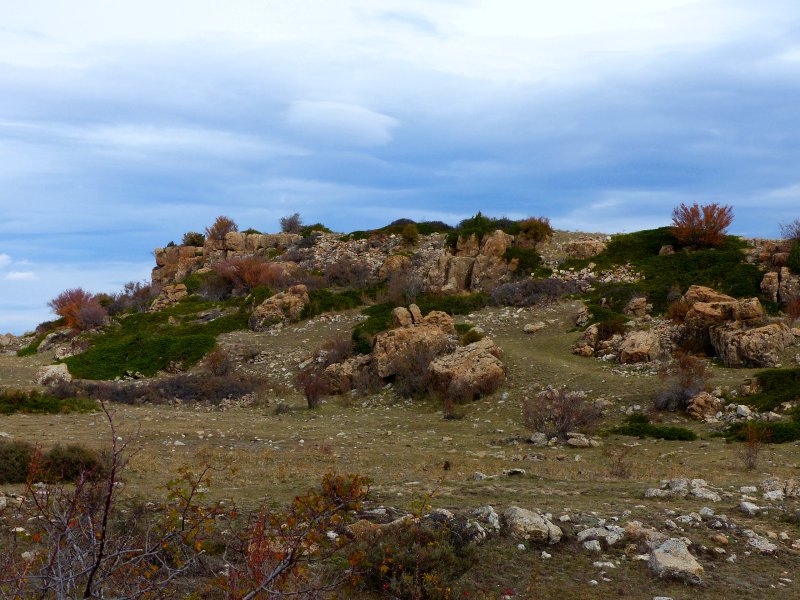 La Muela de Alle (Allepuz)
… y romana
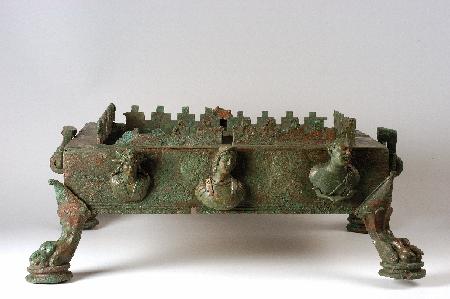 Desde el siglo II a.C. hasta el siglo V d. C.

 Etapa de conquista (218 a.C.-49 a.C.) de los pueblos autóctonos

 Integración en la vida romana (s. I a.C.-III d. C.): auge de la ciudad, la administración y las comunicaciones . Damaniu (Hinojosa de Jarque)

 Desarrollo de las villas en el medio rural (s. III-V d.C). Las Canales (Galve)

 Otros yacimientos: El Cabecico, Partidas Altas y Mas de Bruno (Camarillas), Castillo (Cedrillas) y Base de la Muela (Galve)
… con muy escasos vestigios visigodos
… y una discreta abundancia de vestigios islámicos
Desde el siglo VIII (714) hasta el siglo XII (1170)

 Marca Superior (Saraqusta): zona de frontera con reinos cristianos y de gran autonomía. Sin núcleos urbanos de relieve.
 
 Califato de Córdoba. Conquista de Saraqusta por Abderrhaman III (937). Crece la importancia de Albarracín (Cora de Santaver, Santabariya) controlada por la familia Beni Razin.
Hasta el definitivo avance cristiano
Economía basada en la agricultura y la ganadería (lana).
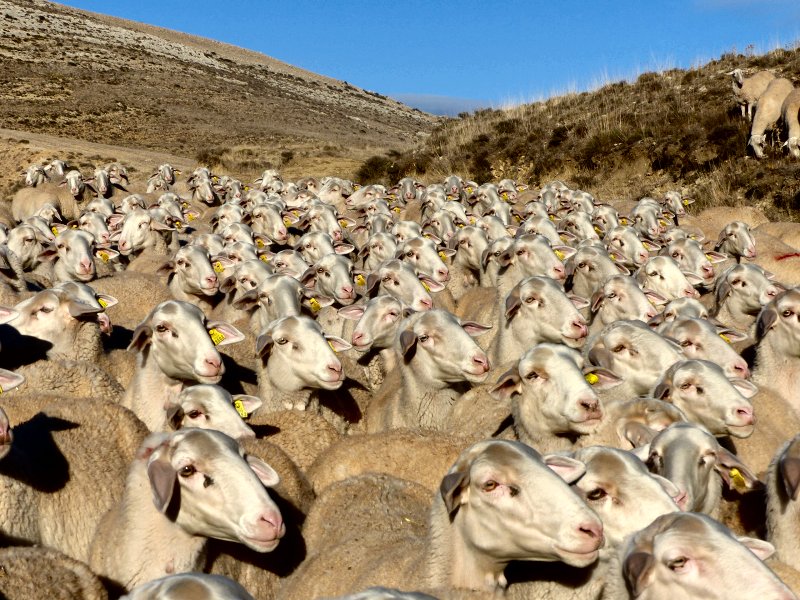 Hasta el definitivo avance cristiano
- Impulso a la ganadería con el acceso a los pastos del reino de Valencia  mediante trashumancia

 Transformación intensa y paulatina del paisaje del Alto Alfambra
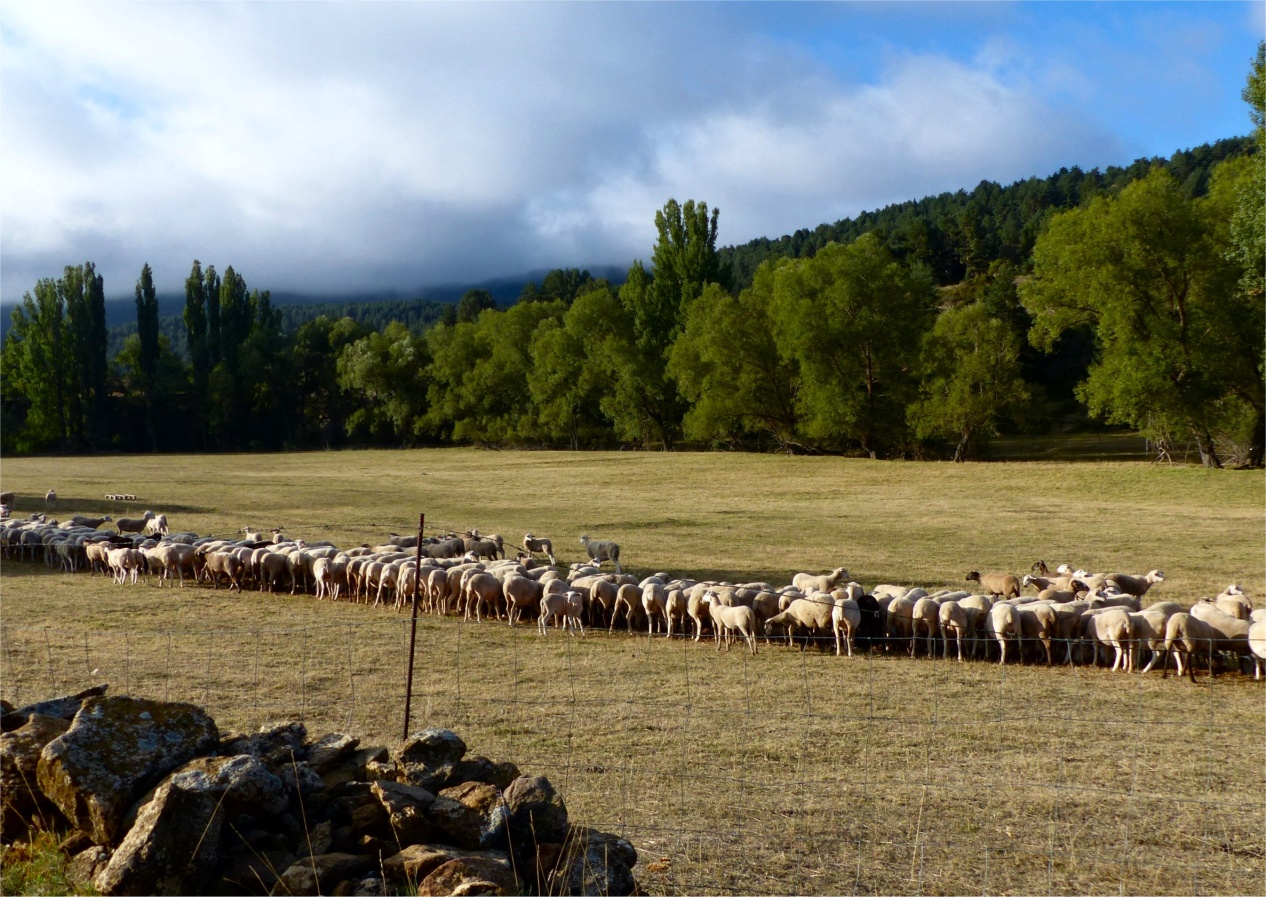 Intensas relaciones con el reino de Valencia
- Creciente prosperidad, desarrollo económico  y demográfico
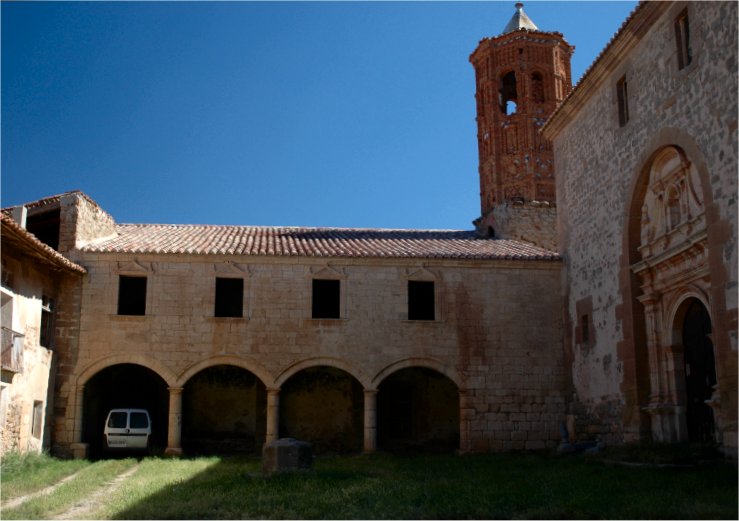 Santuario de la Virgen del Campo (Camarillas): gótico levantino (s. XIV)
Interrumpido por la crisis del s. XIV
- Epidemia de peste y larga guerra con Castilla (Guerra de los Pedros)
- Emigración al Reino de Valencia
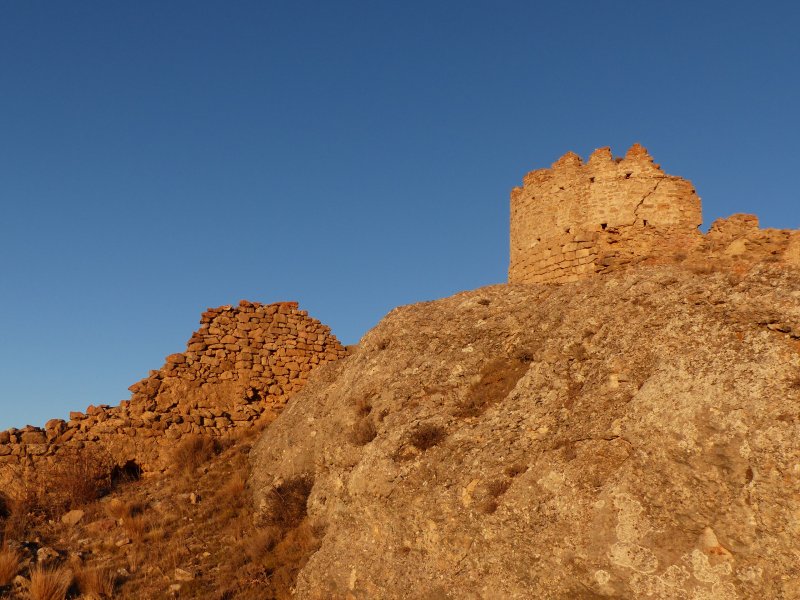 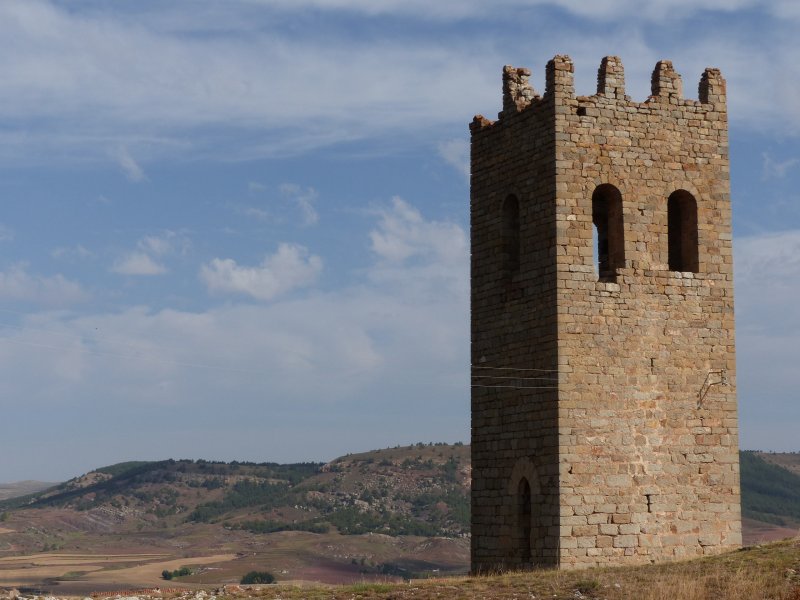 Castillos de Camarillas y  Ababuj
Comunidad de Aldeas de Teruel: sesmas de río Cella, río Martín, Campo Visiedo, Campo de Rubielos, Sarrión y Campo de Monteagudo 
 Sesma de Monteagudo: El Pobo, Ababuj, Aguilar, Camarillas, Cedrillas, Allepuz, Gúdar, Monteagudo, Valdelinares y Mosqueruela.
Interrumpido por la crisis del s. XIV
- Epidemia de peste y larga guerra con Castilla (Guerra de los Pedros)
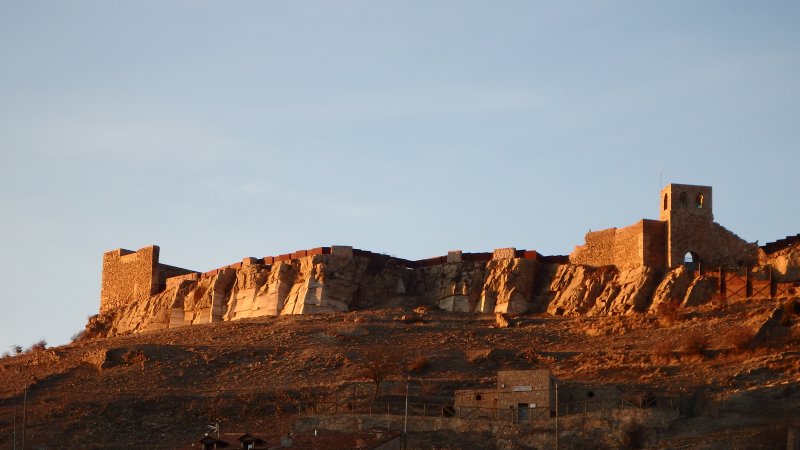 Castillo de Cedrillas
Desarrollo de la industria textil en las Tierras Altas de Teruel: Albarracín, Maestrago y Teruel
- Zonas montañosas de aptitud ganadera (pastos)

 Materia prima local: lana de gran calidad

 Ocupación de campesinos a tiempo parcial (invierno) o a tiempo completo (mujeres o familias completas) 

 Control económico de la actividad desde la ciudad

 Producción de paños, cordellates, bayetas, medias, sombreros, etc. dedicados a la exportación de mercados extraregionales (Valenica, Murcia, Castilla, etc.) e internacionales (Francia, Italia, etc.)

 Actividad agrícola complementaria
Crecimiento económico y demográfico que se manifiesta en las infraestructuras …
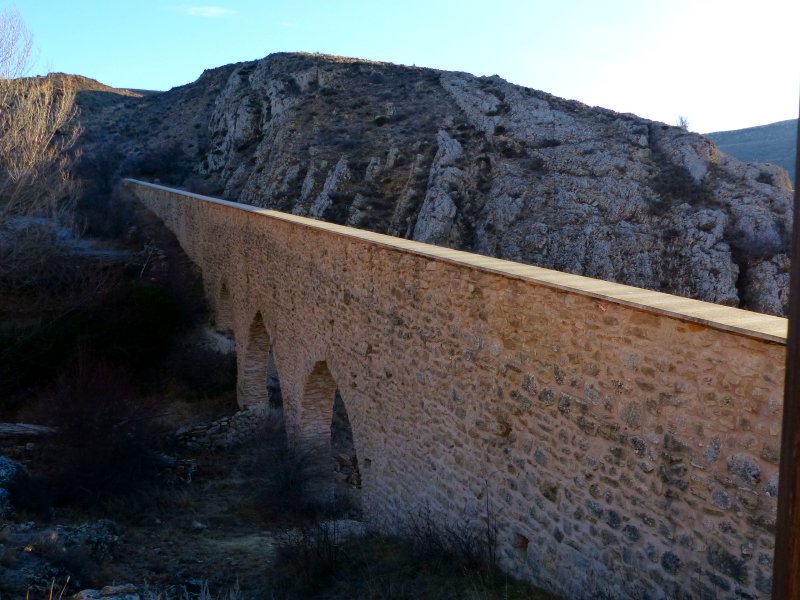 Acueducto de Camarillas (s. XV)
Crecimiento económico y demográfico que se manifiesta en las infraestructuras …
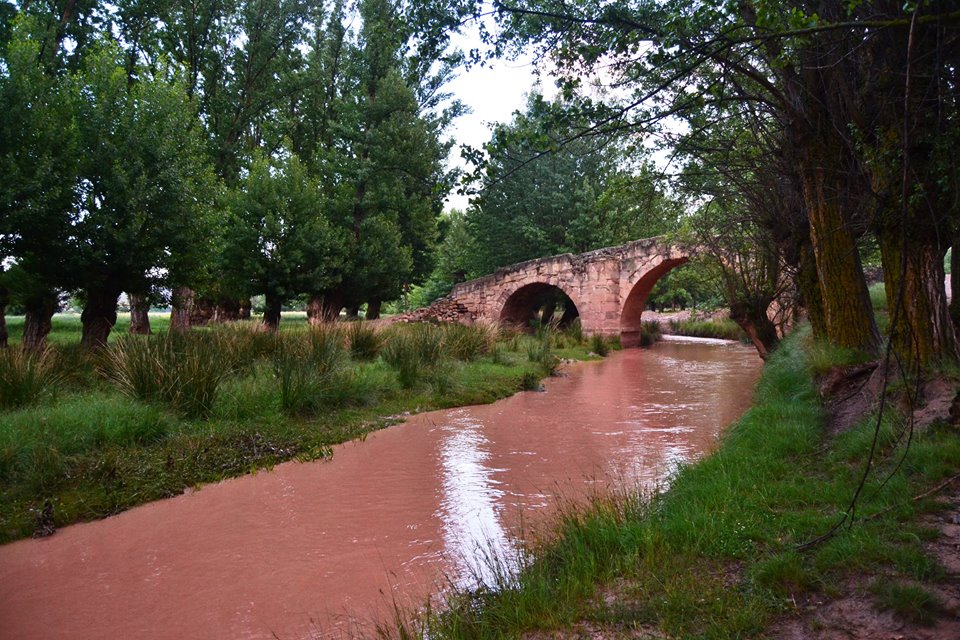 Puente de Galve (s. XVI)
Crecimiento económico y demográfico que se manifiesta en la arquitectura religiosa …
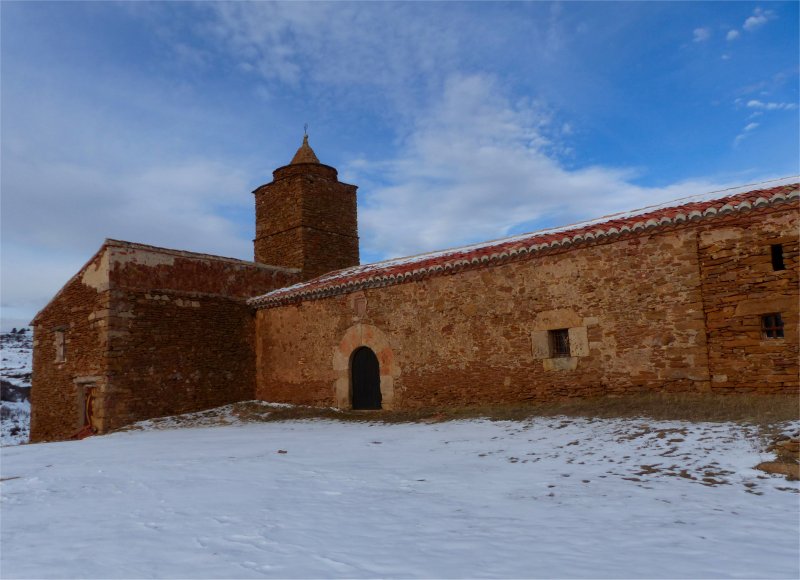 Ermita de Santa Isabel (s. XVI)  Val de Sollavientos (Allepuz)
Crecimiento económico y demográfico que se manifiesta en la arquitectura civil …
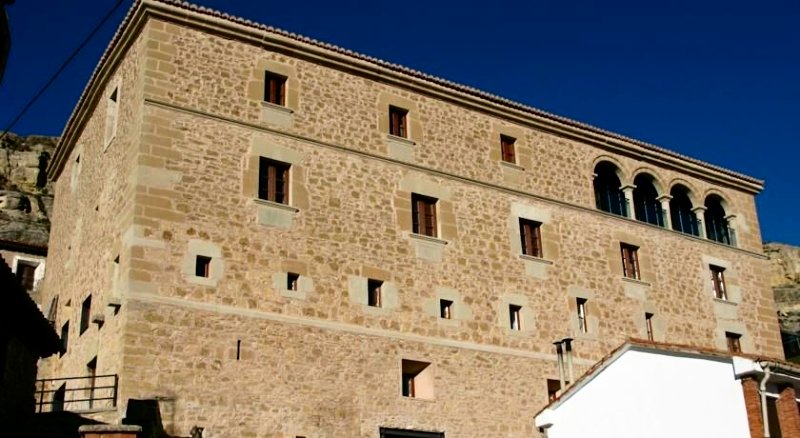 Casa Grande (s. XVI) Allepuz
Crecimiento económico y demográfico que se extienden durante los siglos XVI, XVII y XVIII…
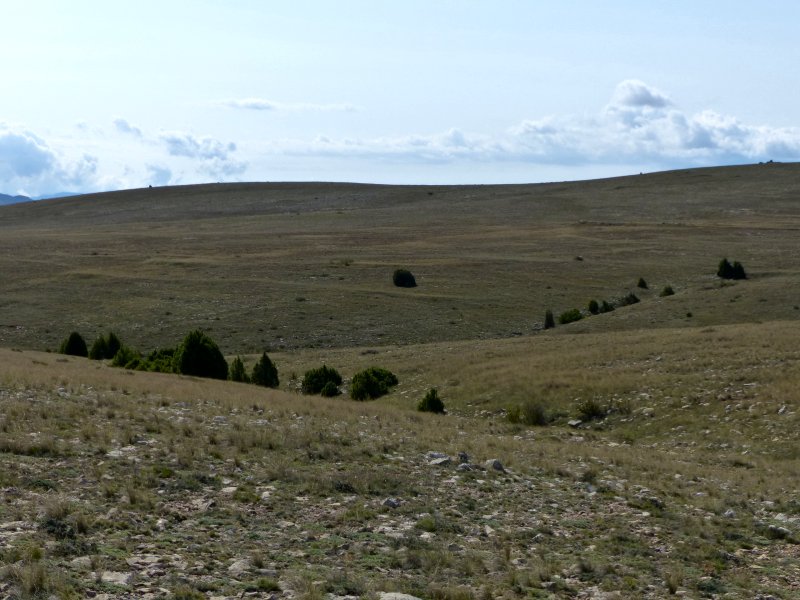 Y que dejan huella en el paisaje …
Crecimiento económico y demográfico que se extienden durante los siglos XVI, XVII y XVIII…
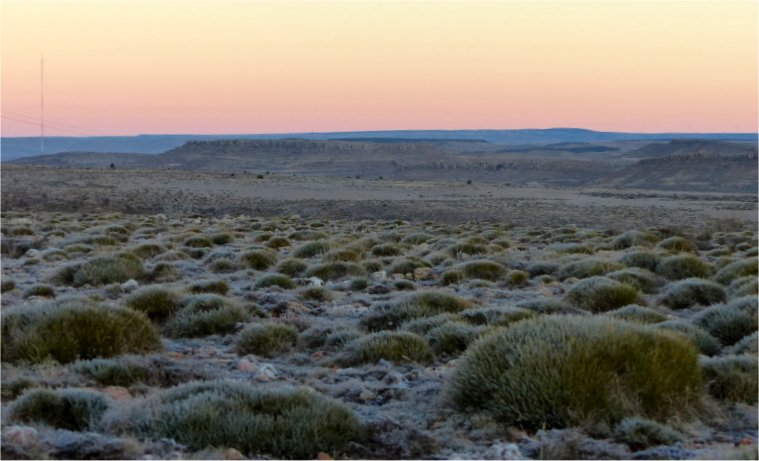 Y que dejan huella en el paisaje …
Crecimiento económico y demográfico que se extienden durante los siglos XVI, XVII y XVIII…
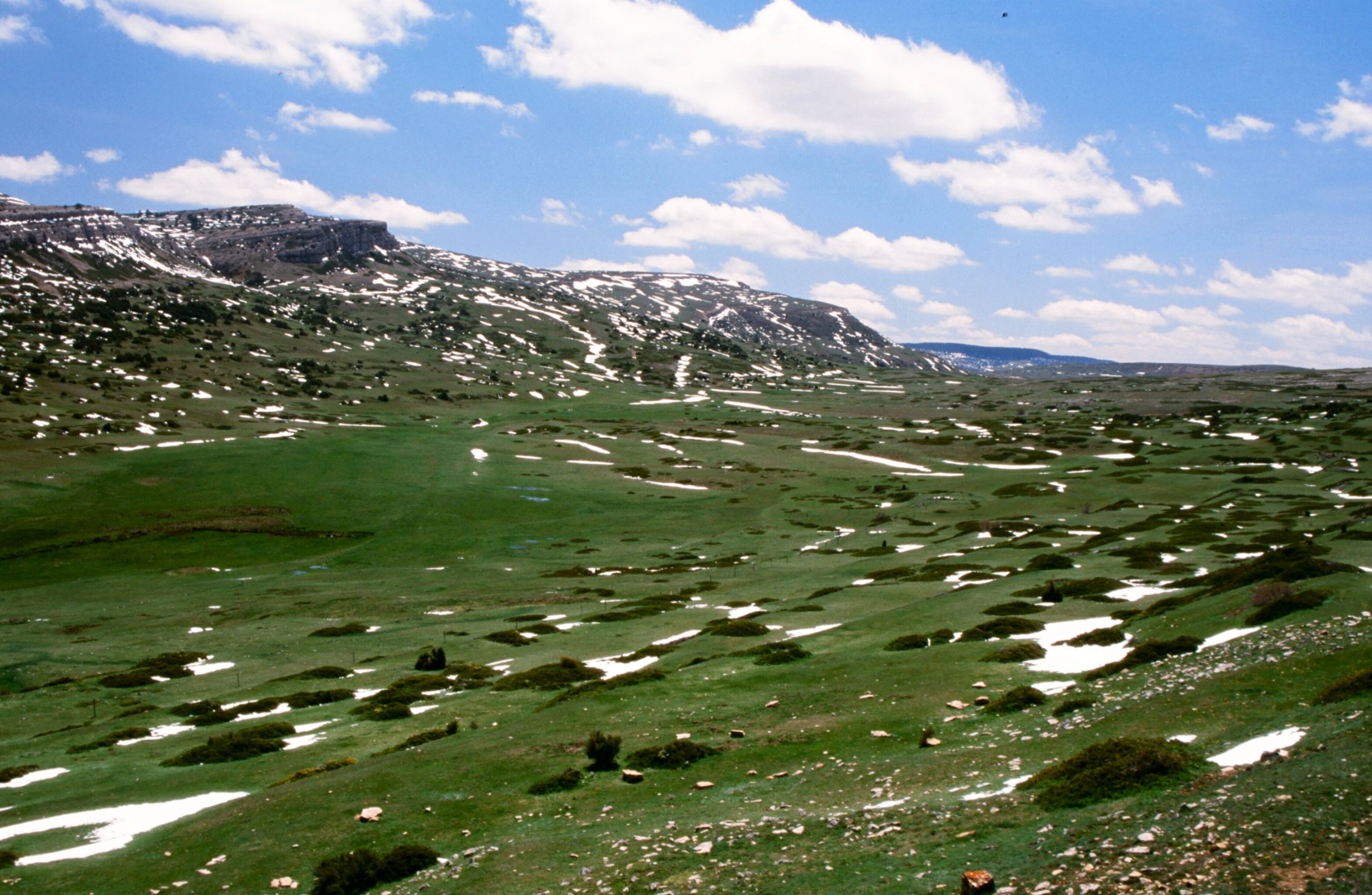 Y que dejan huella en el paisaje …
Un paisaje cincelado por el diente de la oveja…
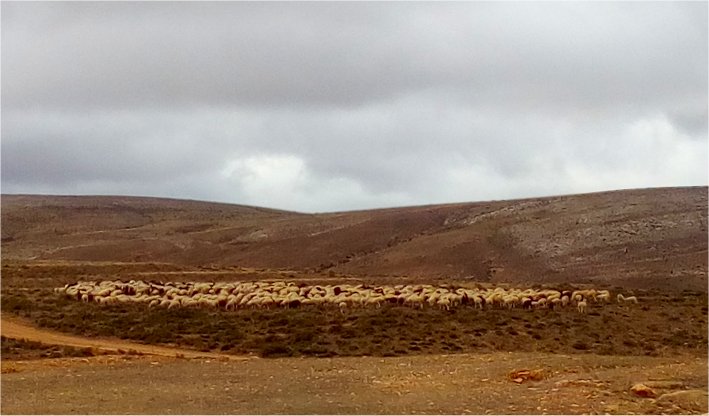 Los páramos, una paisaje histórico con identidad propia
Una gran cabaña ganadera …
Lanar 		2.028.400 cabezas

Mular 		   278.100 cabezas

Vacuno                 140.000 cabezas

 Cabrío                   481.020 cabezas

Cerda                     59.340 cabezas
… es la razón del desarrollo de la industria textil
Valor del ganado en el partido de Teruel (1796)
Una gran población activa en el sector industrial …
Promedio de Aragón: 	13,7%

Partido de Teruel:               23,7%

Ciudad de Teruel:	           28,9%

Ciudad de Zaragoza:         15,9%
Censo de Floridablanca (1786-87). Incluye  clasificación profesional por localidad
Una gran producción textil …
Partido de Teruel (1796):         228.860 varas

Villarroya de los Pinares (en 1729-1730, en seis meses):	 		     45.000 varas

Ciudad de Segovia (mismo periodo que Villarroya de los Pinares):  	     86.705 varas
Algunos datos
… y que se traduce en la construcción de importantes obras …
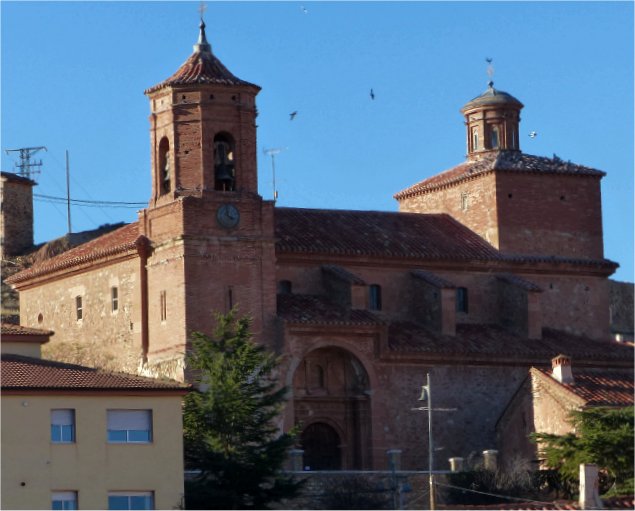 Iglesia de Nuestra Señora de la Asunción. Galve
… y que se traduce en la construcción de importantes obras …
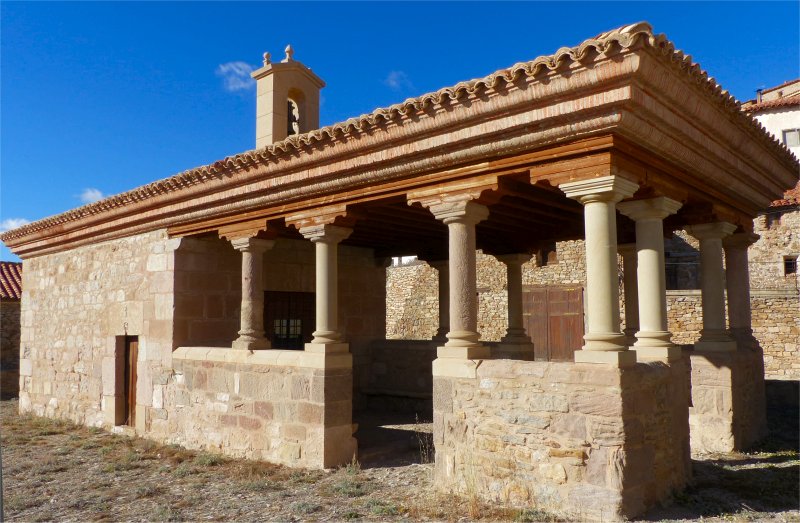 Ermita de Loreto (s XVII). Allepuz
con un poblamiento disperso basado en la masada …
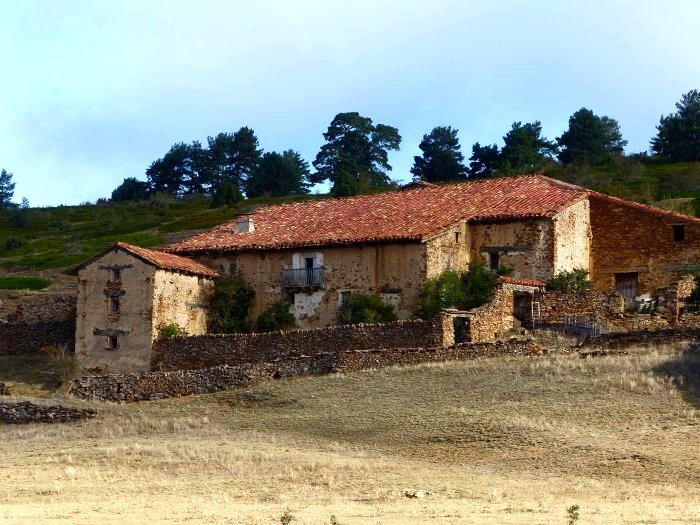 Gúdar
con un poblamiento disperso basado en la masada …
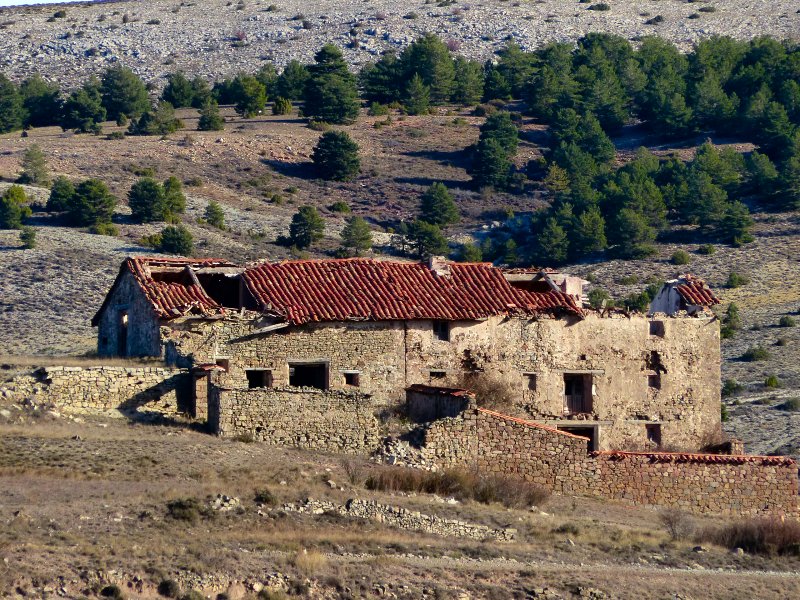 Cedrillas
A mediados del XVII comienza el declive social y económico ...
Crisis general de la economía española 

Entrada en Aragón de productos textiles franceses 

Disminución de la cabaña ganadera

Concentración del comercio de lana en manos de pocos mercaderes

Venta directa de la lana a Holanda y Francia
En el XVIII continúa la decadencia …
Desaparición de las aduanas de Aragón con Valencia, Cataluña y Castilla

Único mercado: el ejército de la Corona

No cuajan la concentración de trabajadores textiles (manufacturas): respuesta a la crisis
… pero continúa la construcción de importantes obras
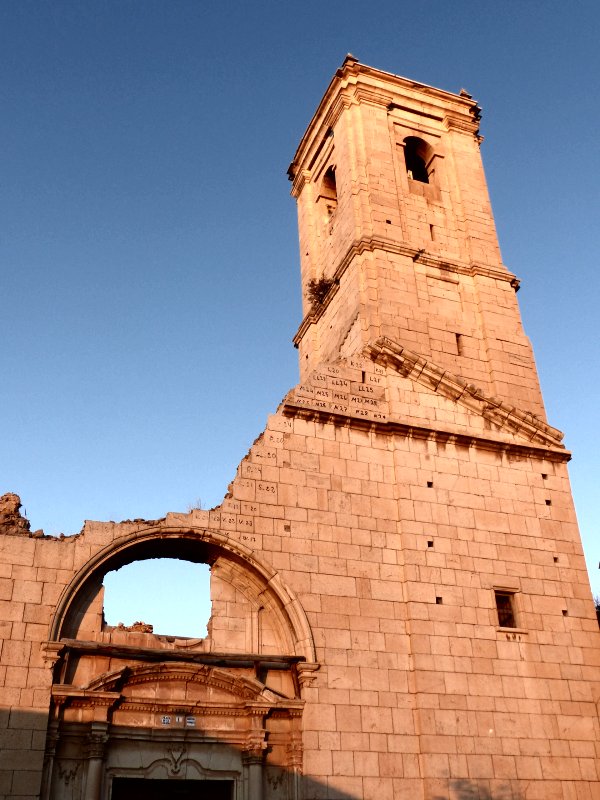 Iglesia parroquial de la Virgen del Castillo (XVIII). Camarillas
… pero continúa la construcción de importantes obras
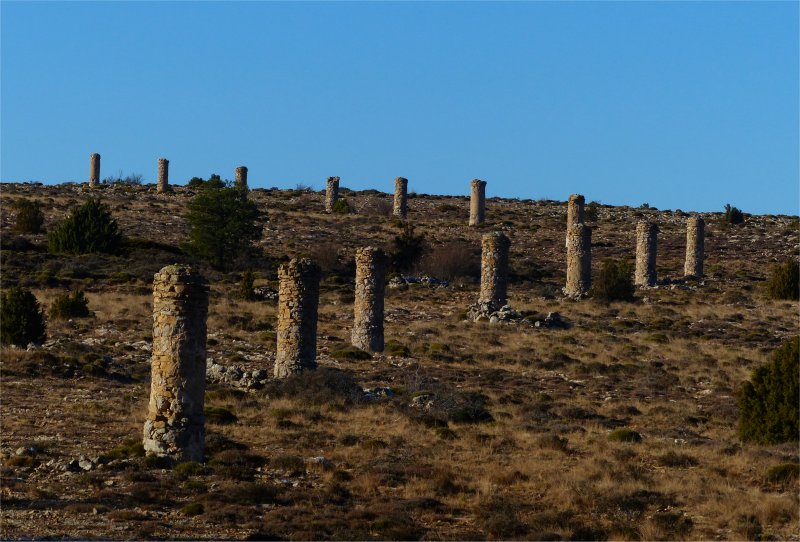 Camino de los Pilones (S. XVIII) en Allepuz
Hasta la crisis final en el XIX …
Guerra de la Independencia. Consecuencias (datos de 1794-1814)
	- Descenso en la cabaña de ganado lanar (57%)
	- Descenso de la población humana (39,4%)

Crisis de la Hacienda del Estado. Único cliente.

Descapitalización del sector y falta de introducción de novedades tecnológicas (maquinaria hidráulica)
Hasta la crisis final en el XIX …
Guerras carlistas. Agravan la Hacienda Pública

Desamortizaciones. Roturaciones y pérdida de pastos vecinales

Hundimiento de la cabaña de ganado lanar

Desaparición de la industria textil (sin vestigio)
Con su incidencia en el paisaje  …
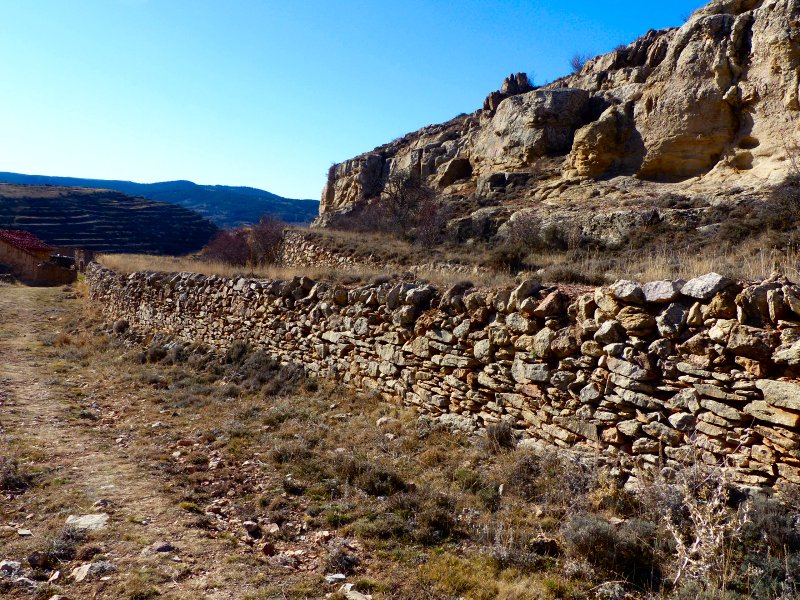 Sistemas de bancales para el cultivo (Allepuz)
Con su incidencia en el paisaje  …
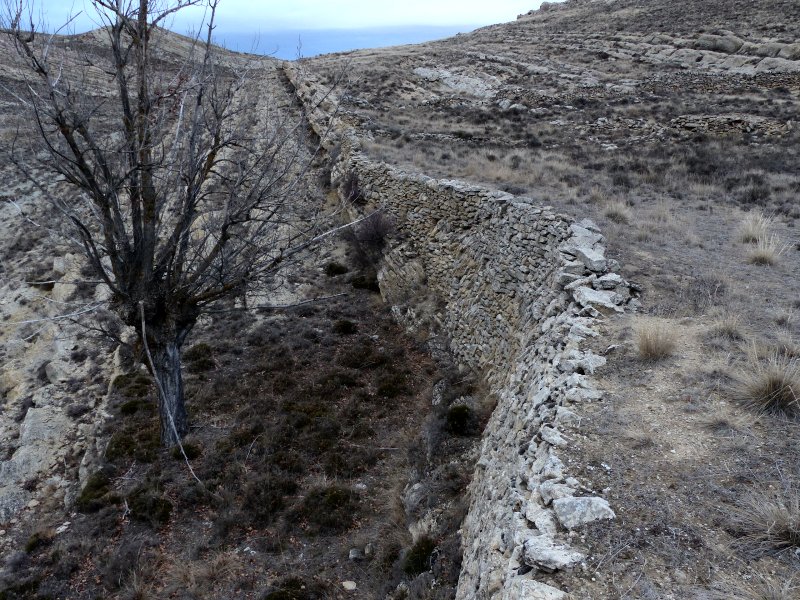 Sistemas de bancales para el cultivo (Camarillas)
Con su incidencia en el paisaje  …
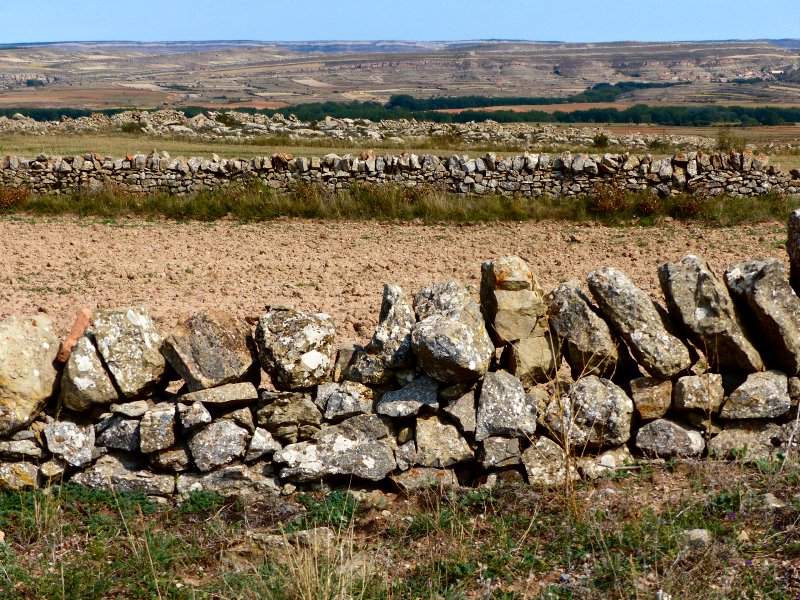 Cerradas de piedra seca (Ababuj)
Con su incidencia en el paisaje  …
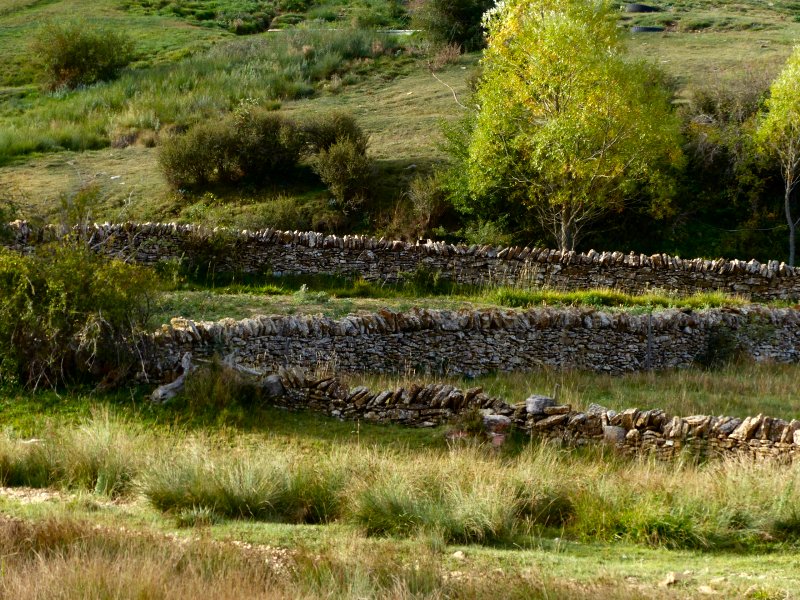 Cerradas de piedra seca (Gúdar)
Con su incidencia en el paisaje  …
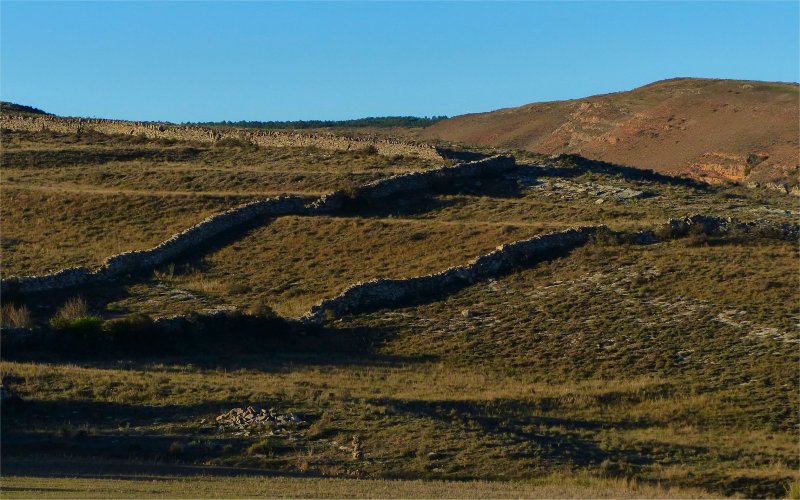 Cerradas de piedra seca en pastizales privados (Jorcas)
Una larga historia y una rica cultura popular inmaterial …
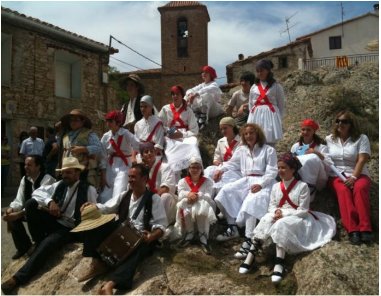 Dance de Jorcas
Una sociedad que organizaba el comercio en las  ferias  …
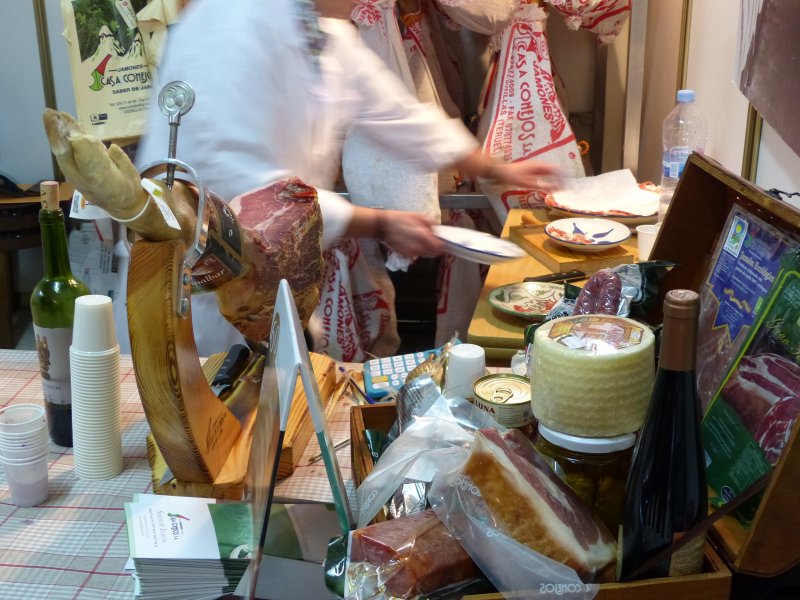 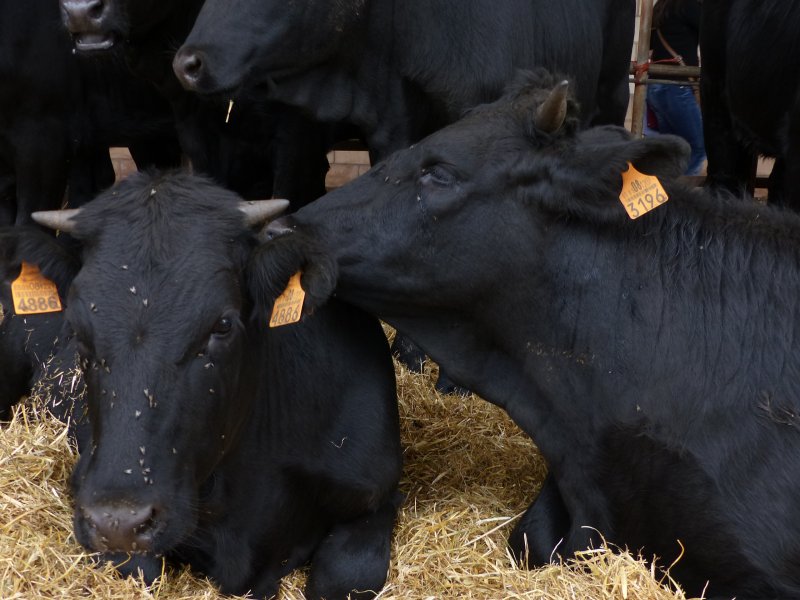 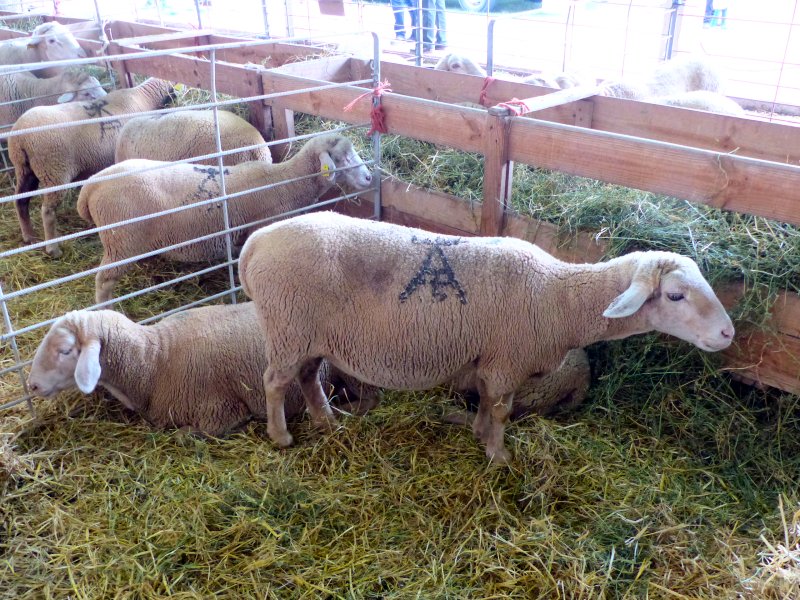 Feria de Cedrillas
Con una segunda mitad del siglo XX en la que se produce …
… un desplome demográfico
Y una progresiva expansión agrícola …
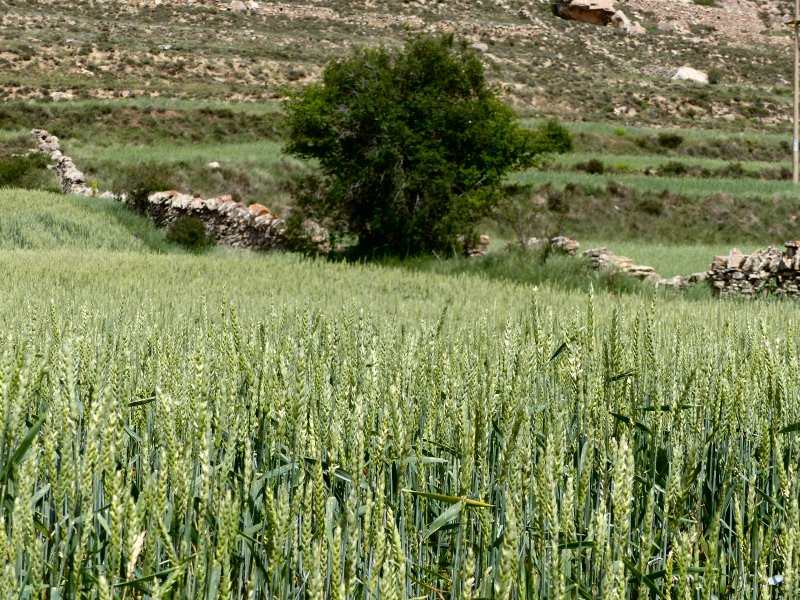 Con predominio de cereal de secano
Con predominio de cereal de secano
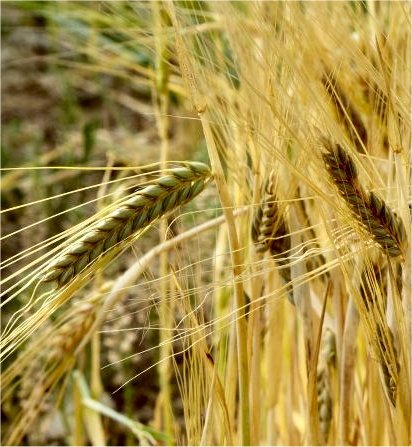 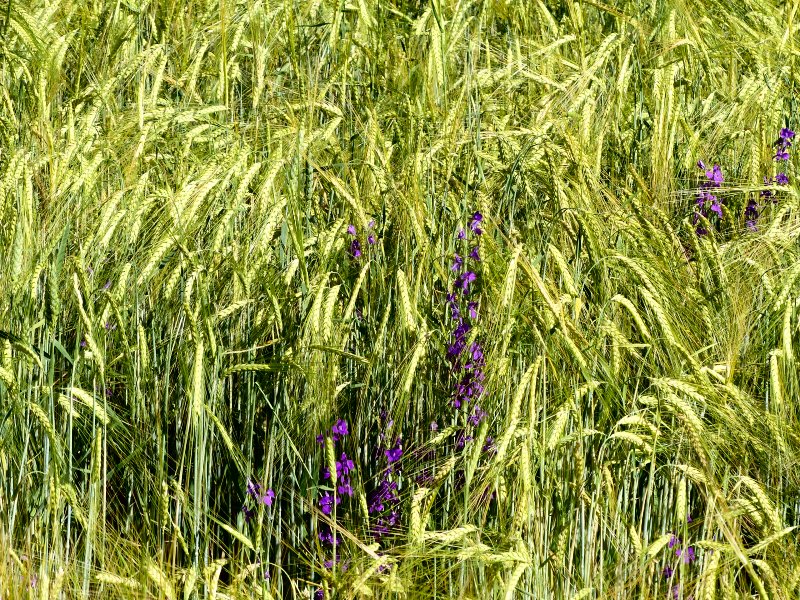 Cebada
Y leguminosas forrajeras …
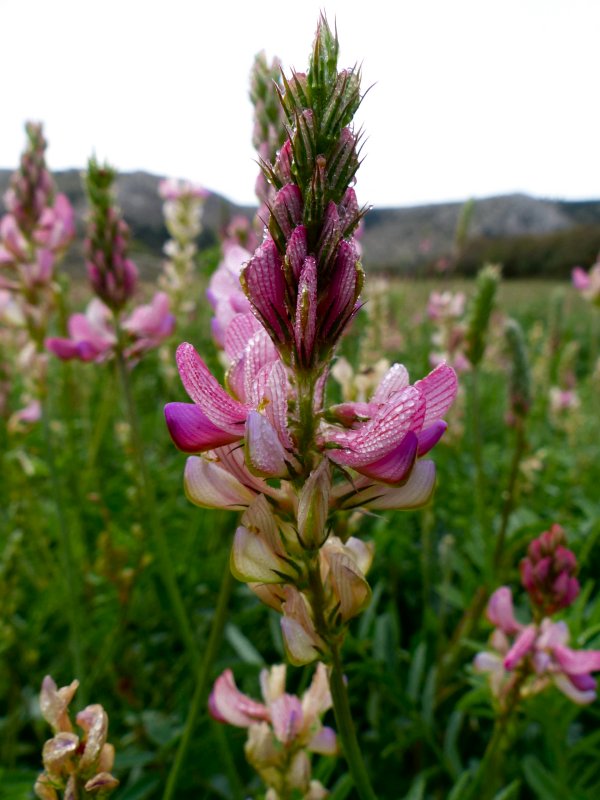 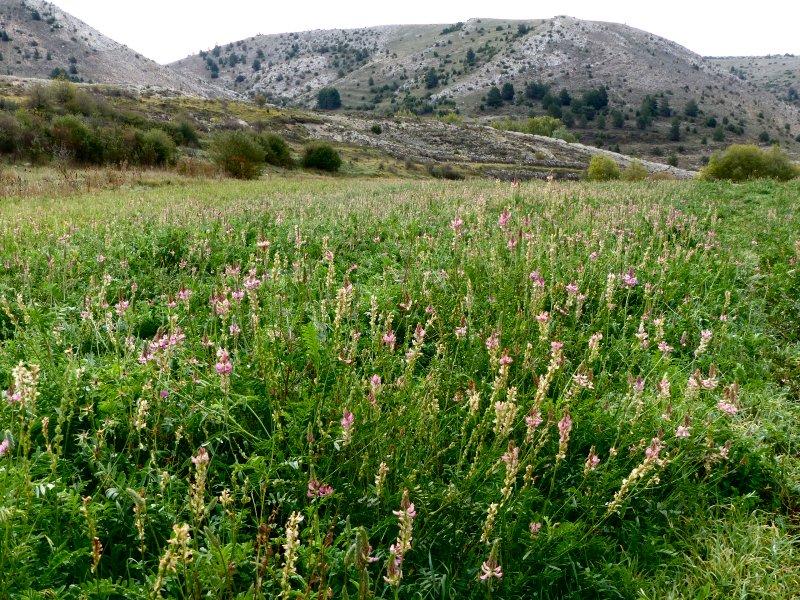 Pipirigallo o esparceta
Agricultura intensiva …
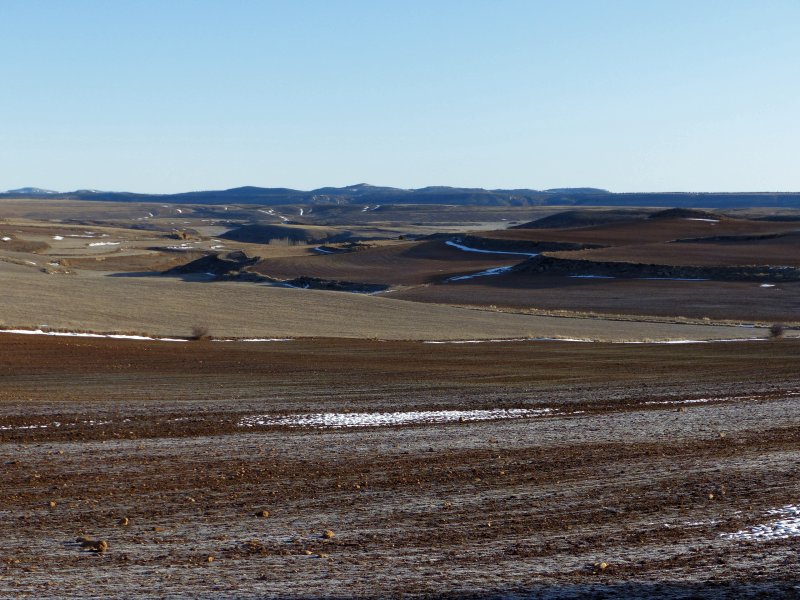 … con retazos de más abundancia de vida silvestre
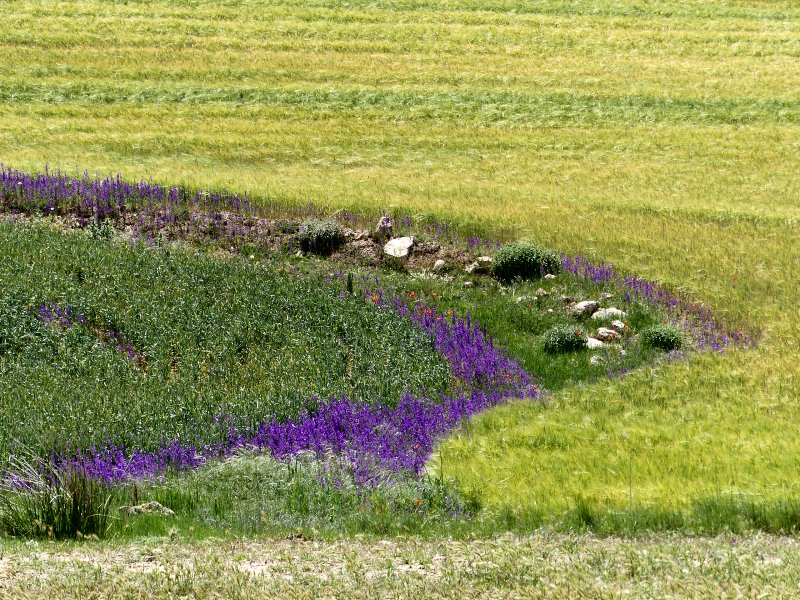 Y unos tesoros etnológicos: los huertos
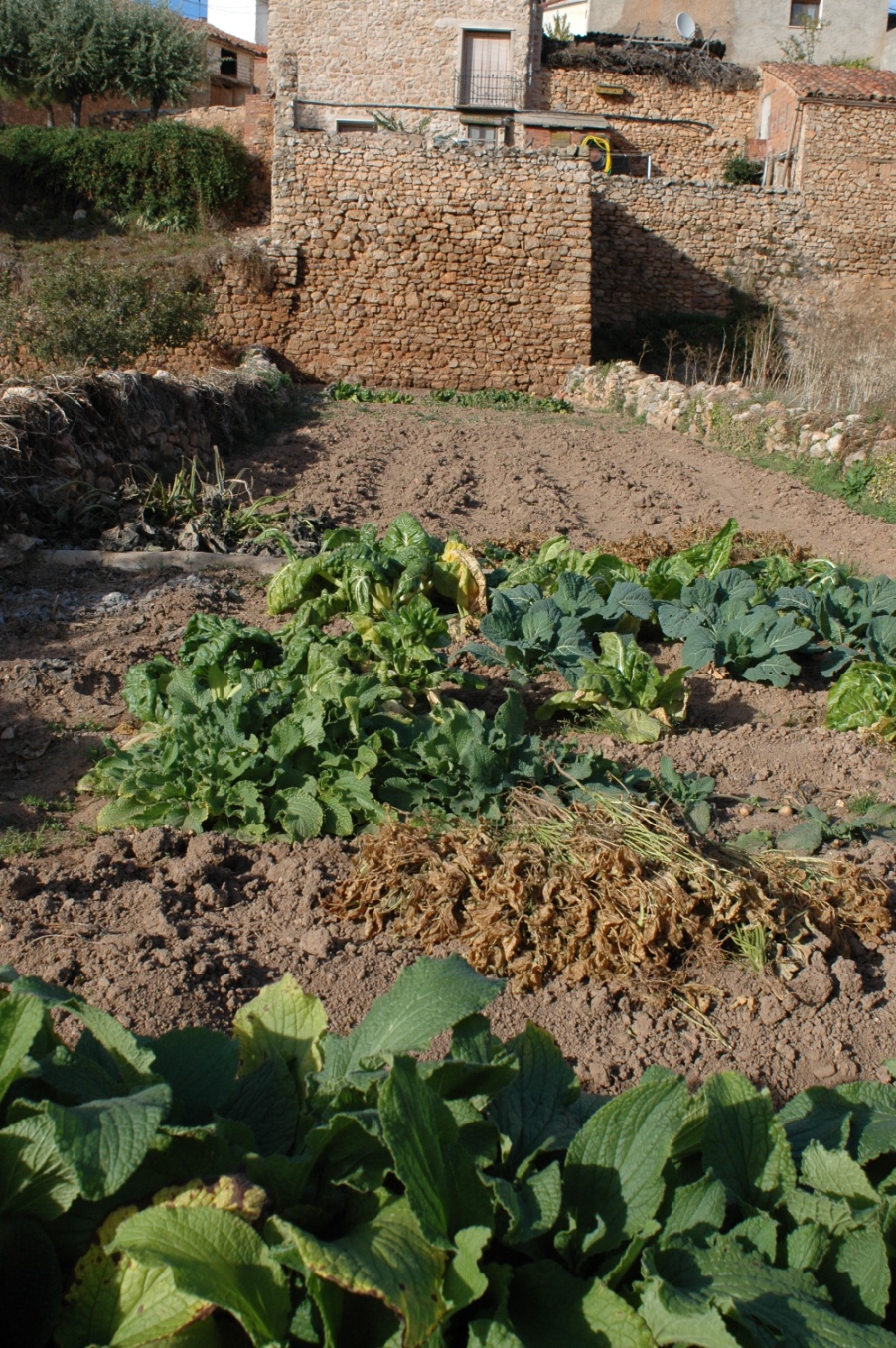 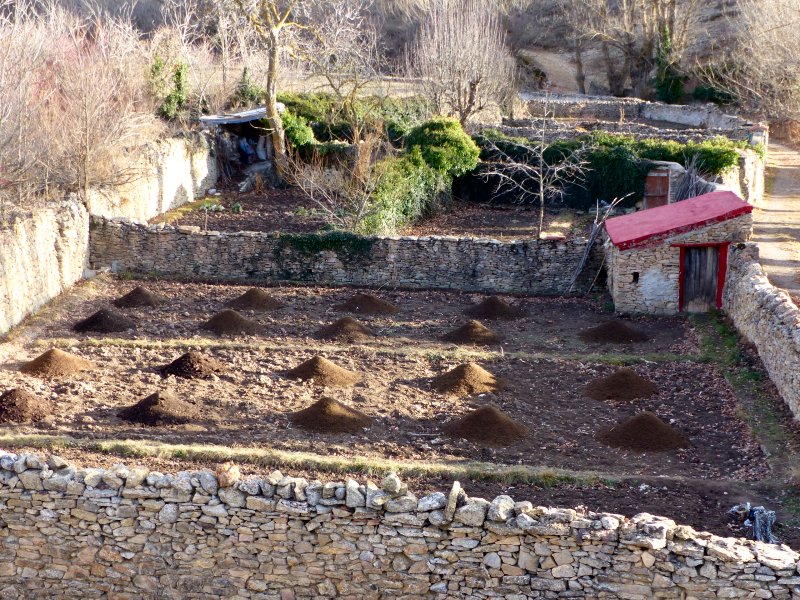 Ganadería extensiva …
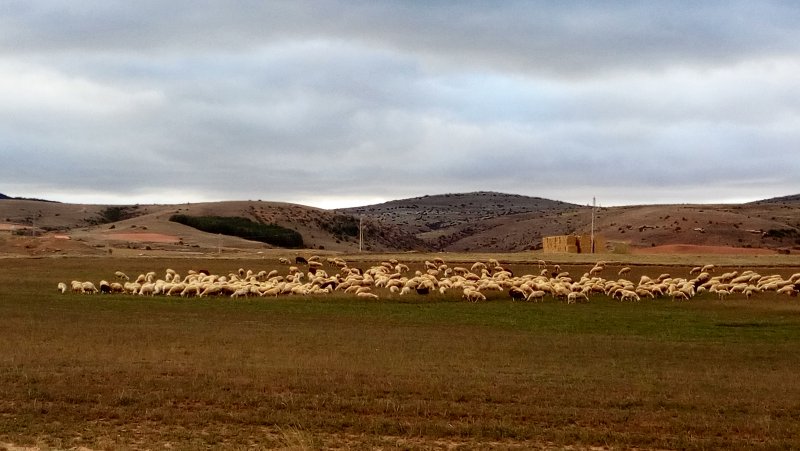 … de ovino
Ganadería extensiva …
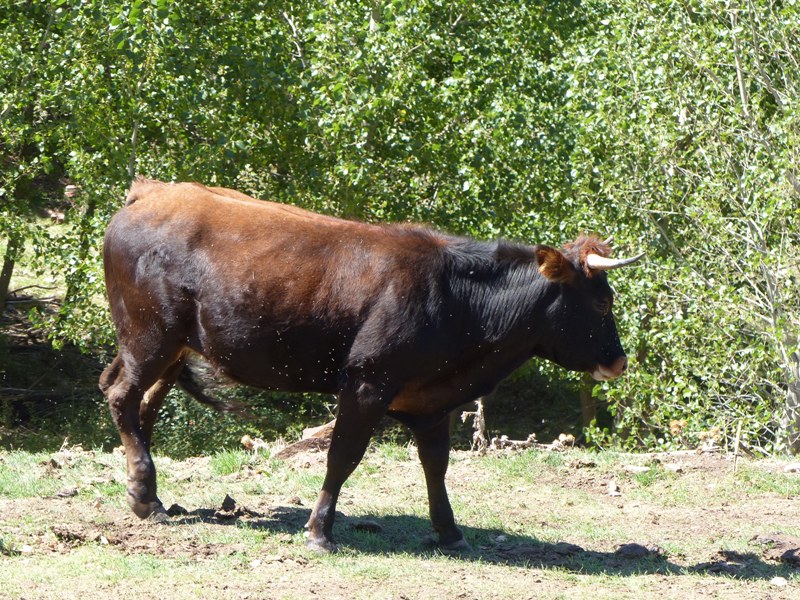 … de vacuno
Industria agroalimentaria
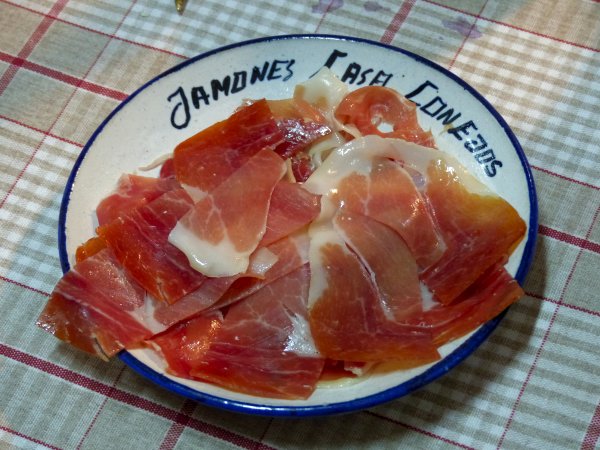 Jamón: el caso Cedrillas
Industria agroalimentaria
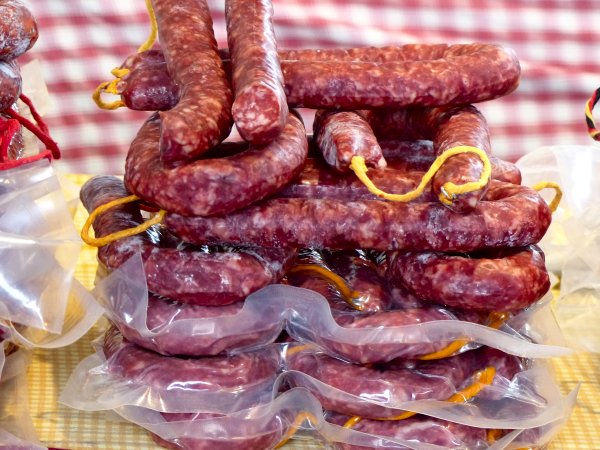 … y embutidos
Industria agroalimentaria
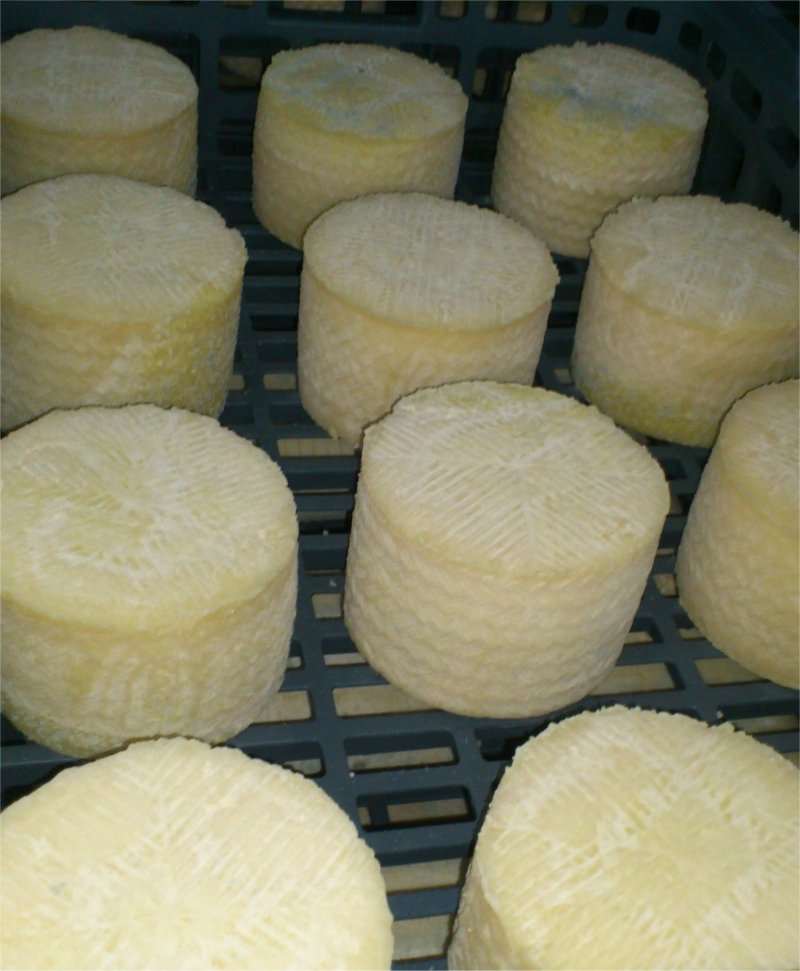 Queso: el caso de Aguilar del Alfambra
Organismos de otros tiempos
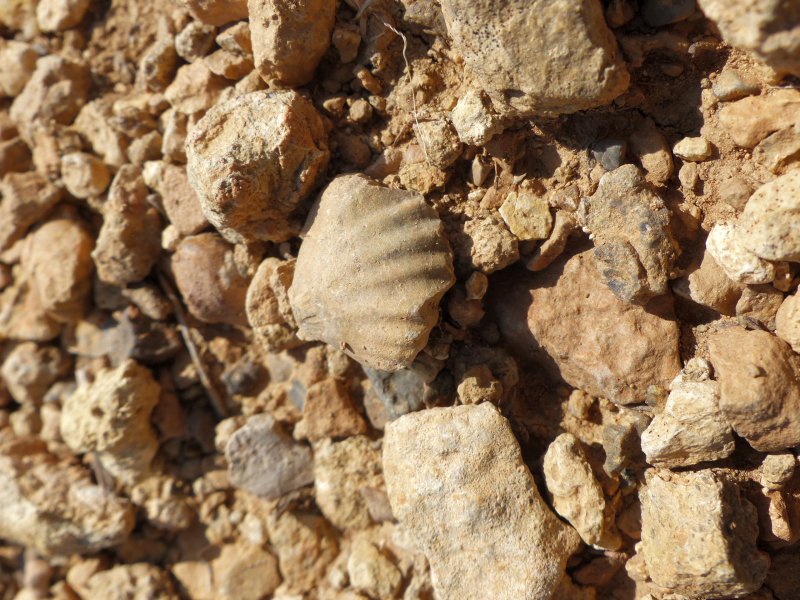 Braquiópodos: rinconélidos (Ababuj)
Organismos de otros tiempos
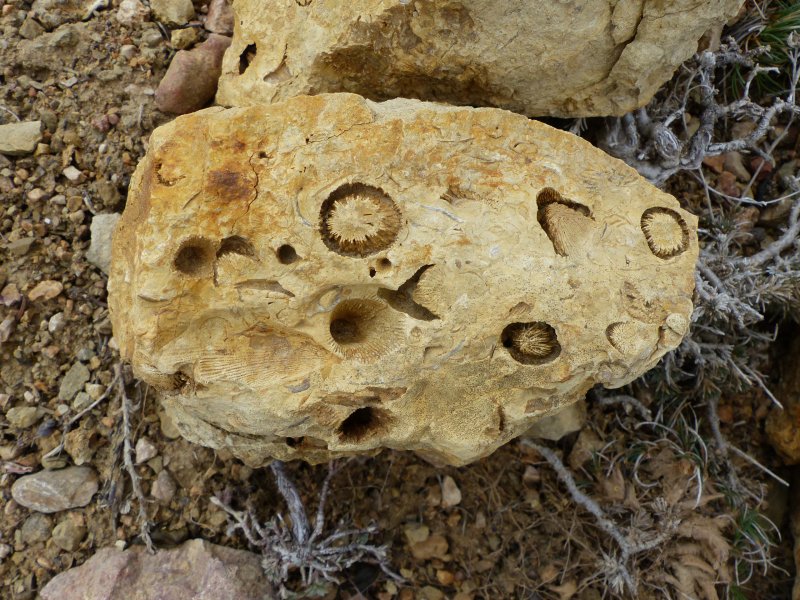 Corales (Allepuz)
Organismos de otros tiempos
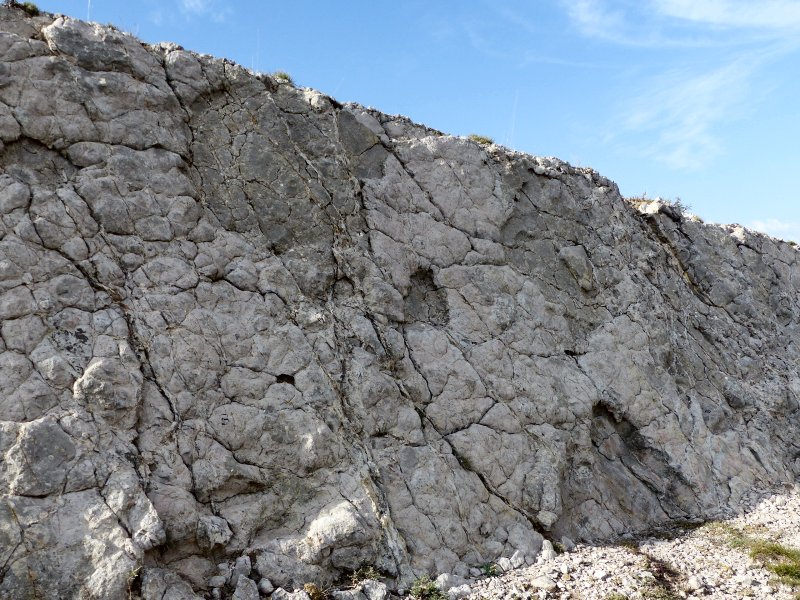 Icnitas de dinosaurios (Ababuj)
Organismos de otros tiempos
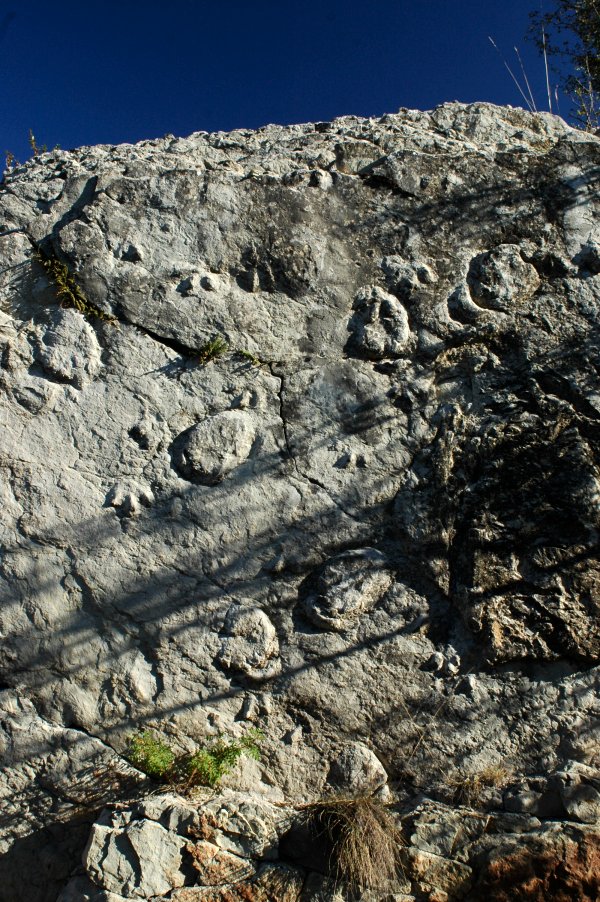 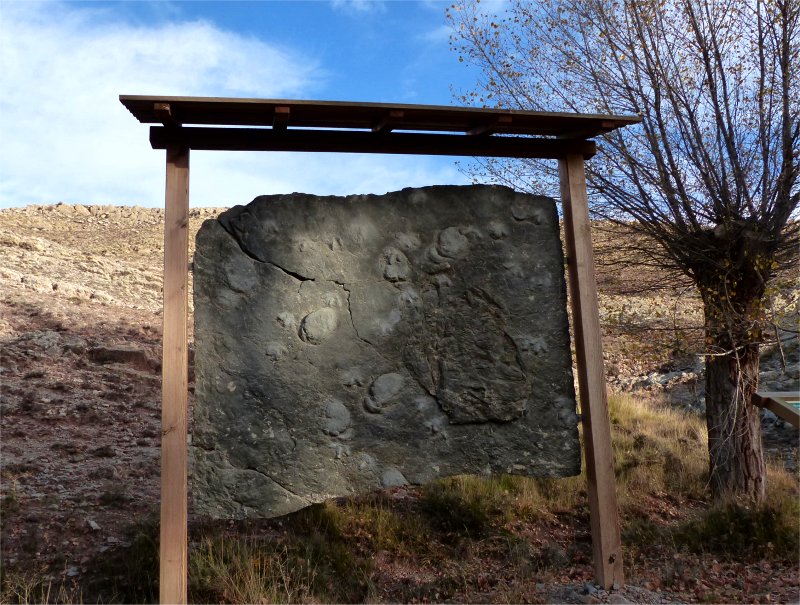 Icnitas de dinosaurios (Aguilar del Alfambra)
Organismos de otros tiempos
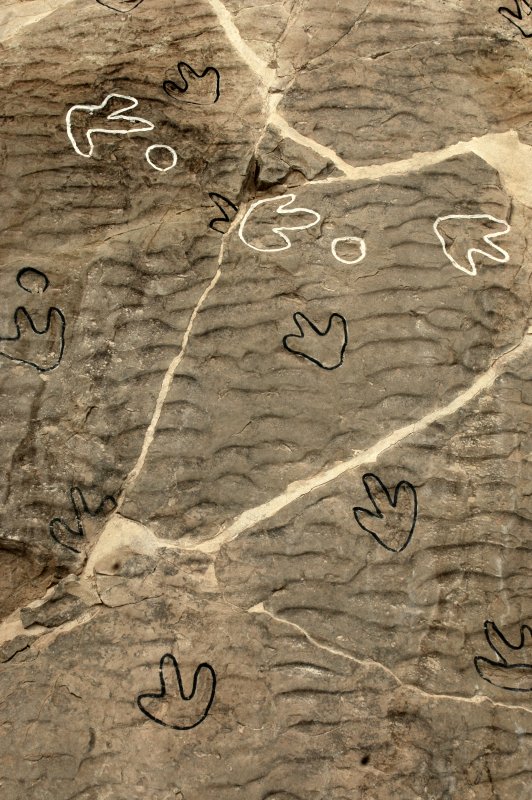 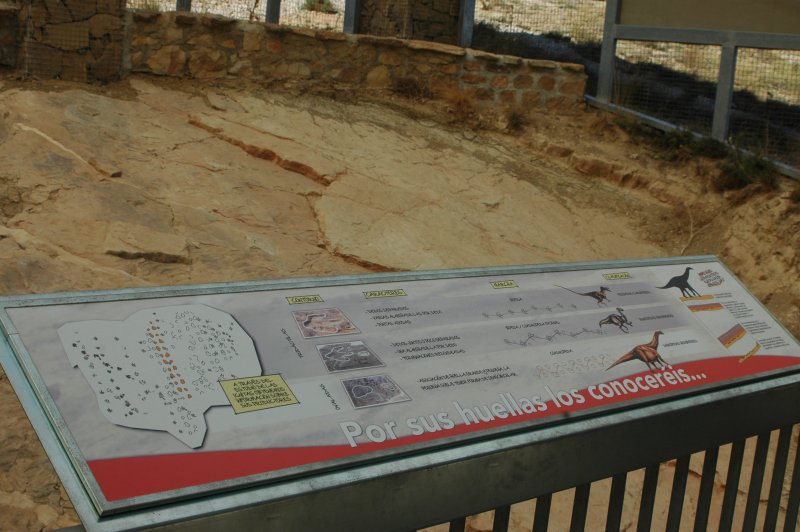 Icnitas de dinosaurios (Galve)
Organismos de otros tiempos
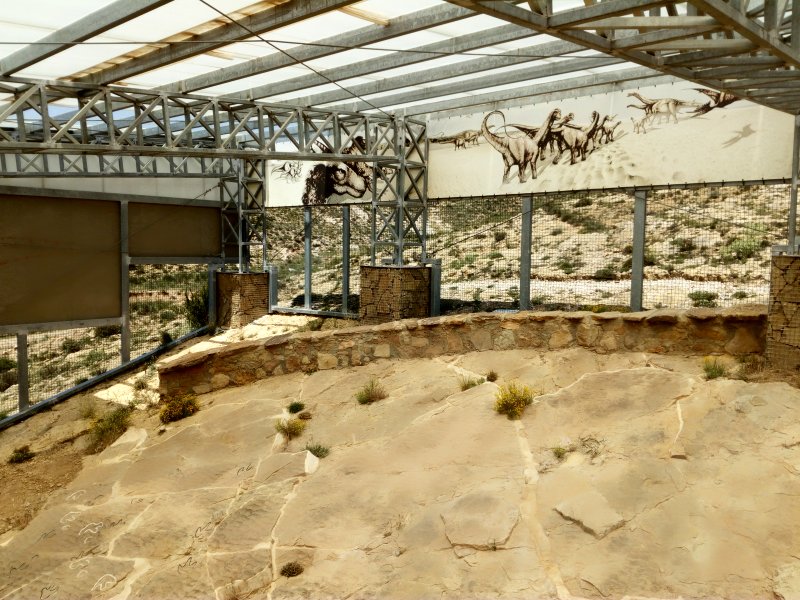 Icnitas de dinosaurios (Galve)
Organismos de otros tiempos
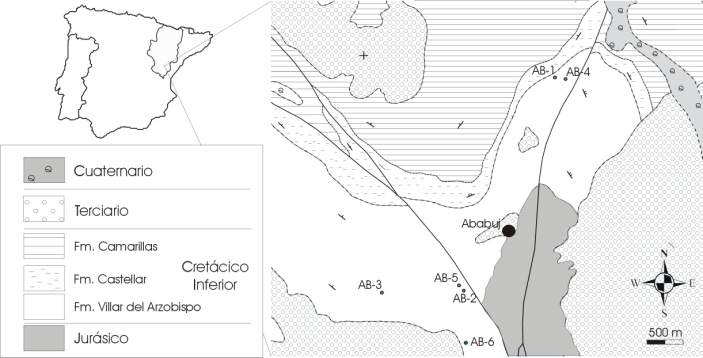 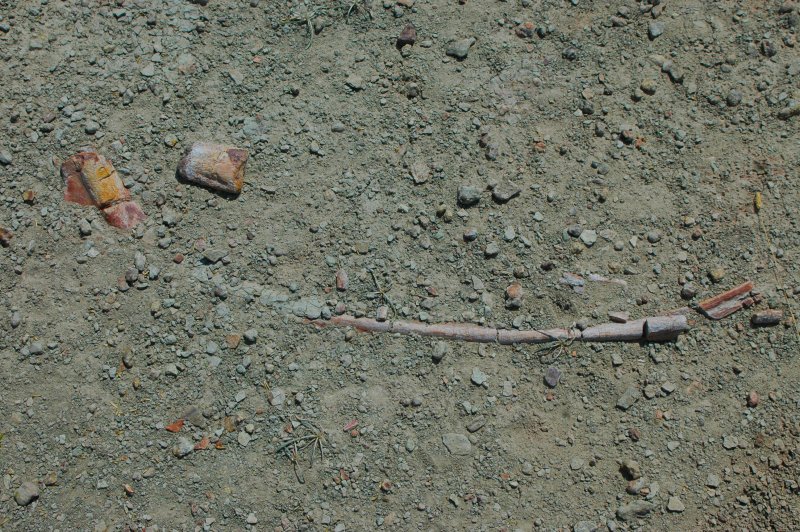 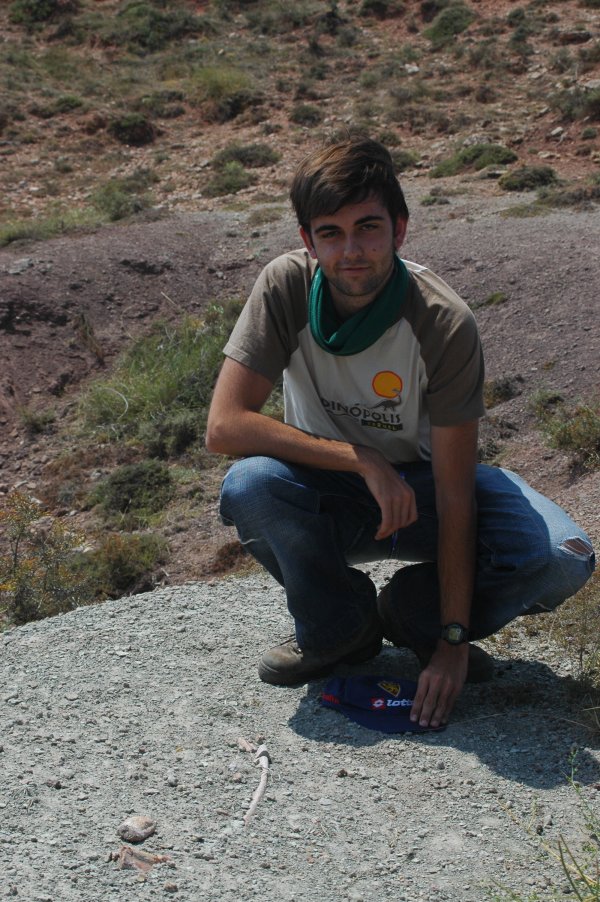 Costilla de iguanodótido (Ababuj)
Con valiosos recursos didácticos …
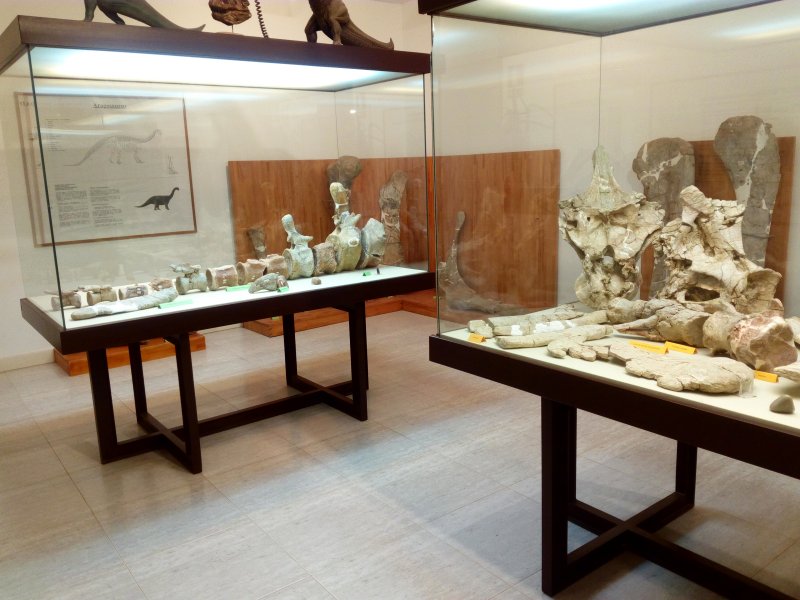 Exposición paleontológica de Galve
Con valiosos recursos didácticos …
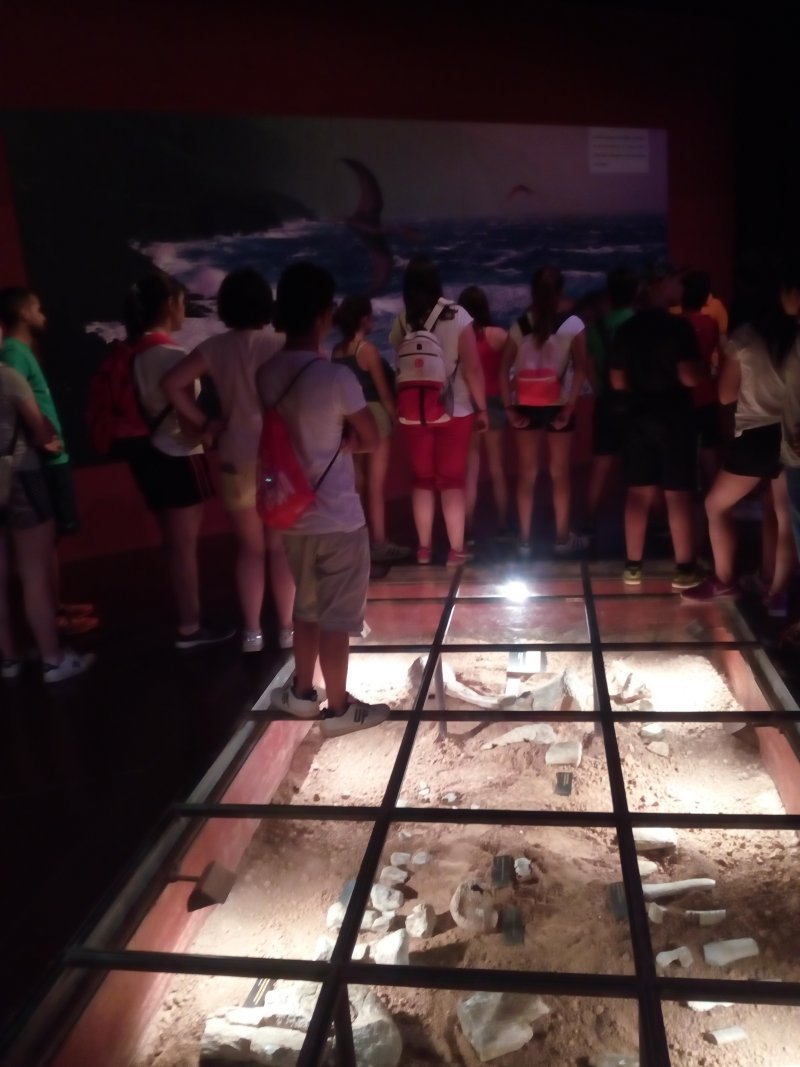 Dinópolis-Legendark (Galve)
Una flora por descubrir
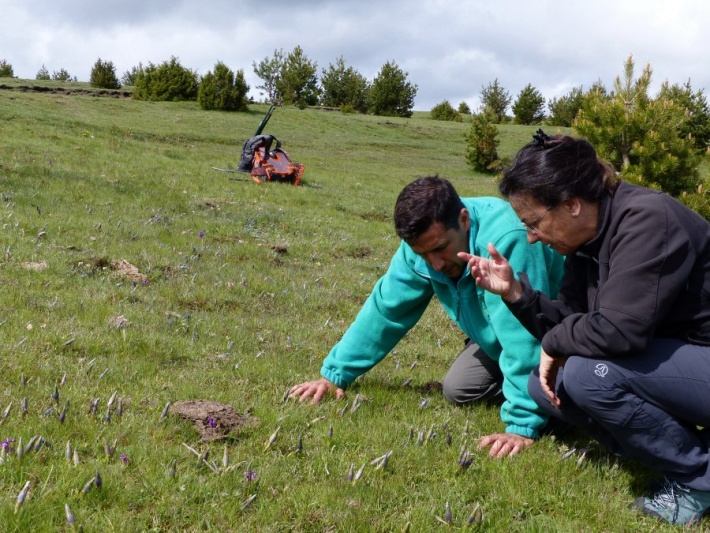 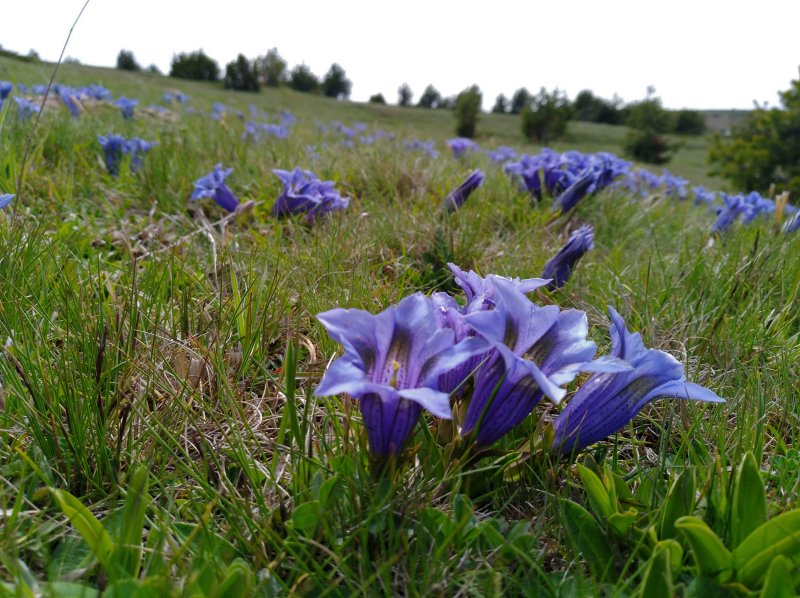 En las montañas
Una fauna sorprendente
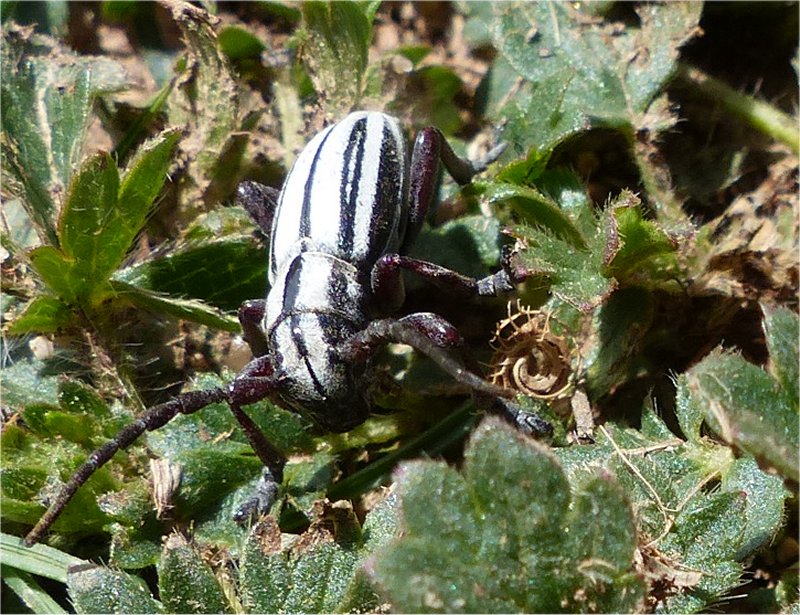 Iberodorcadion terolense
Una fauna sorprendente
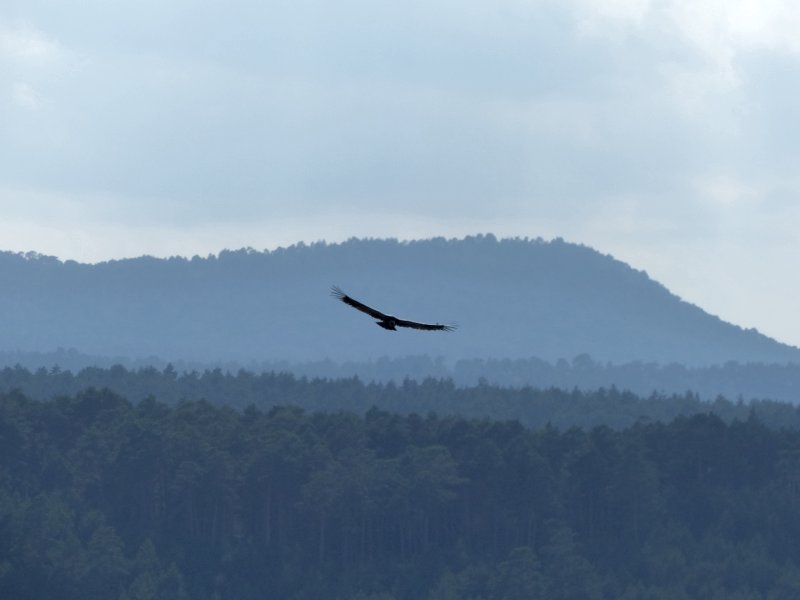 En los roquedos
Una fauna sorprendente
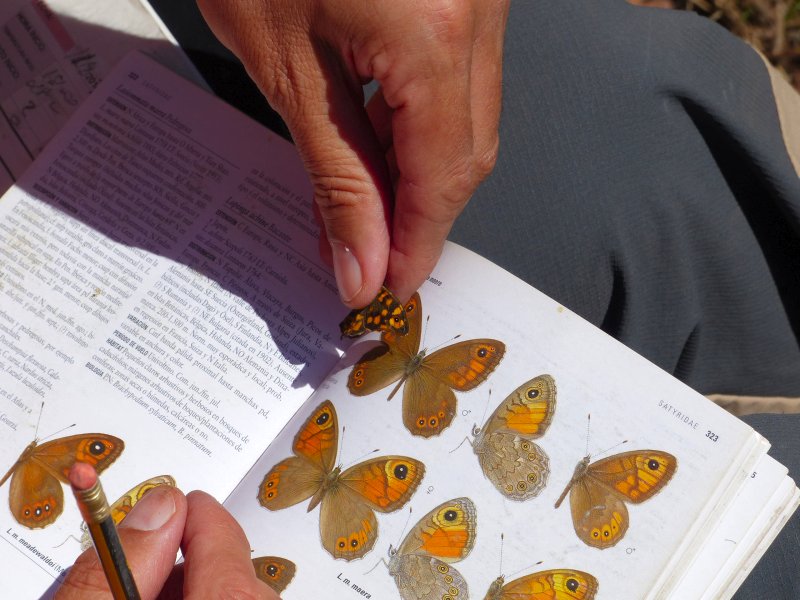 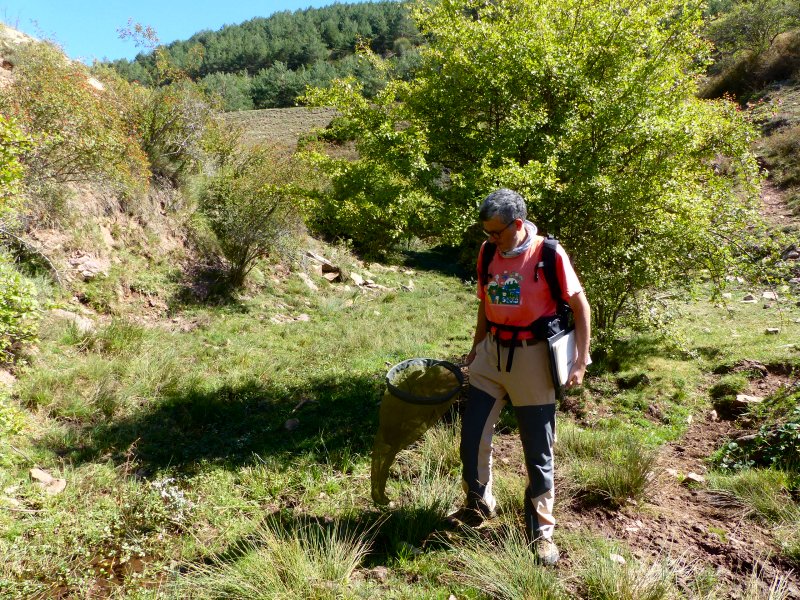 Seguimiento de mariposas de montaña …
Un recurso educativo …
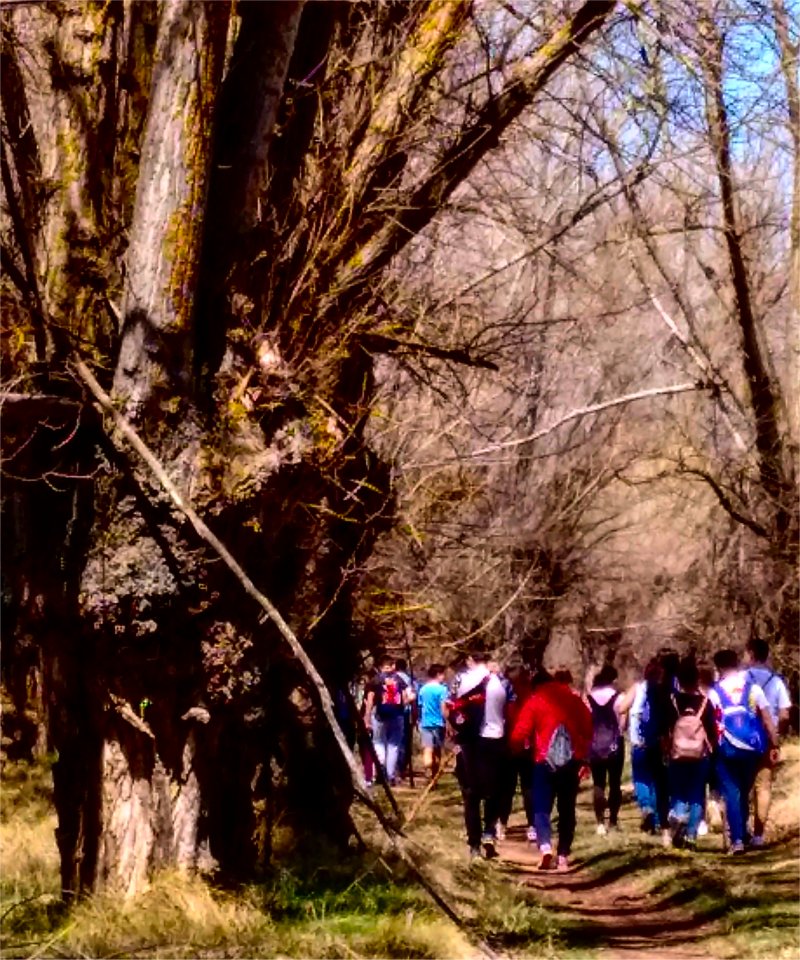 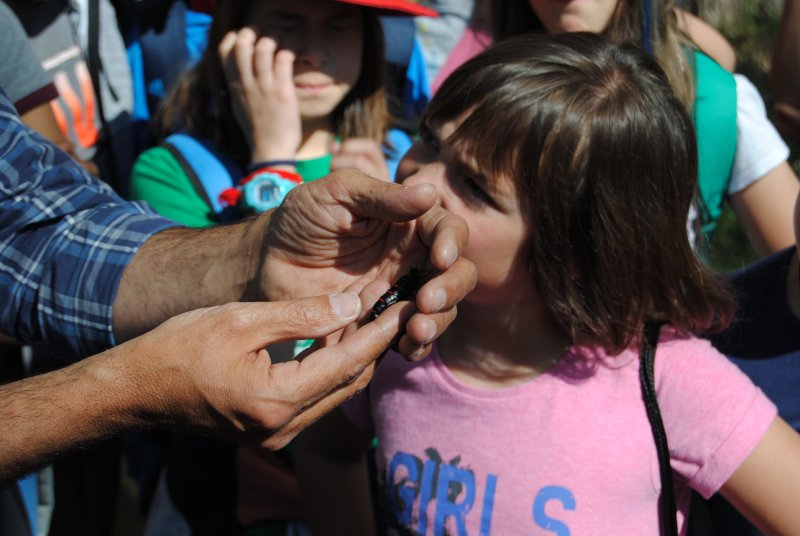 Un recurso educativo
La página web, un portal temático
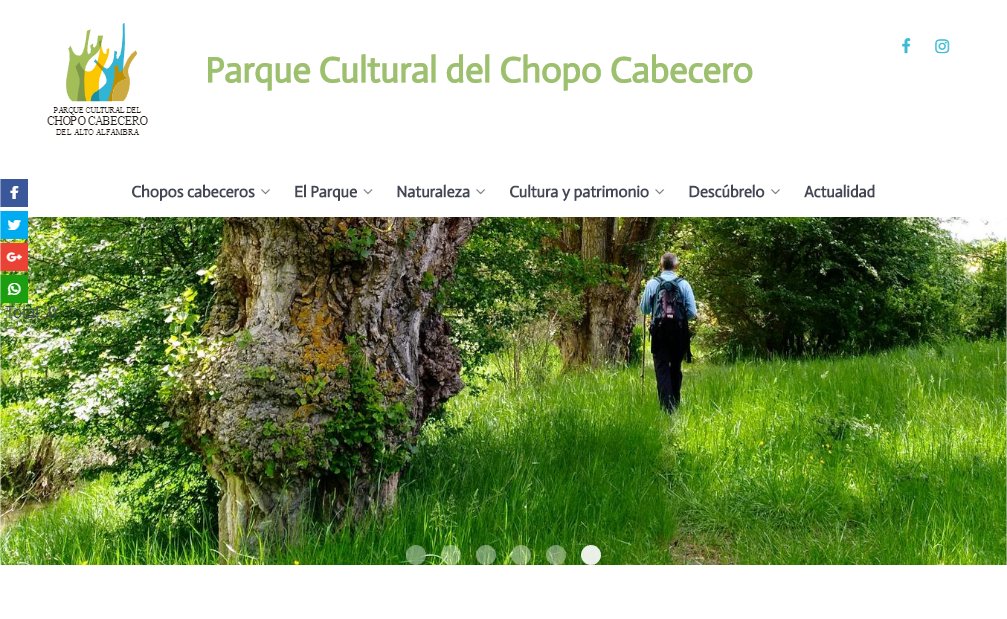 www.parquechopocabecero.com
Actividades, muchas actividades ….
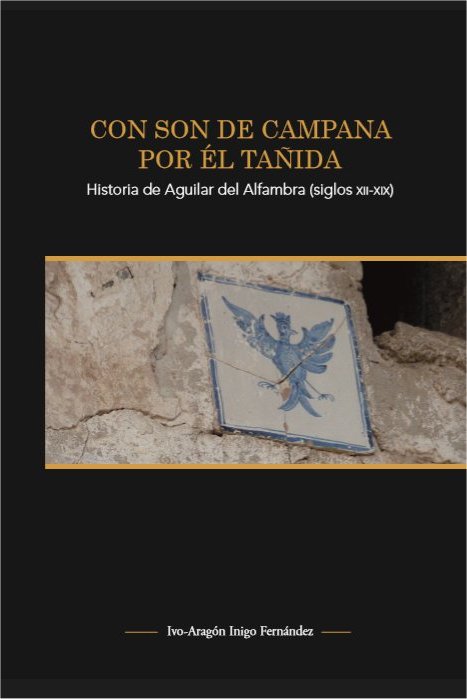 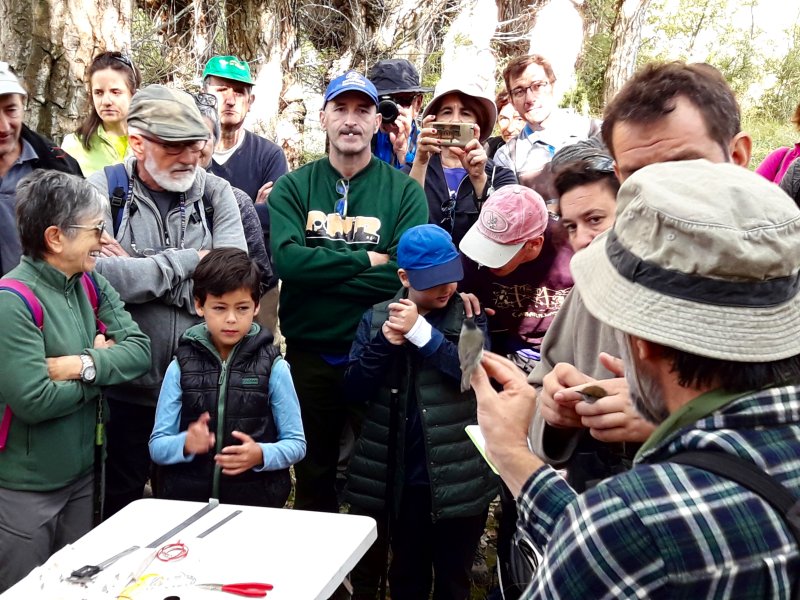 Conferencias, talleres y rutas guiadas
Edición de libros
Actividades, muchas actividades ….
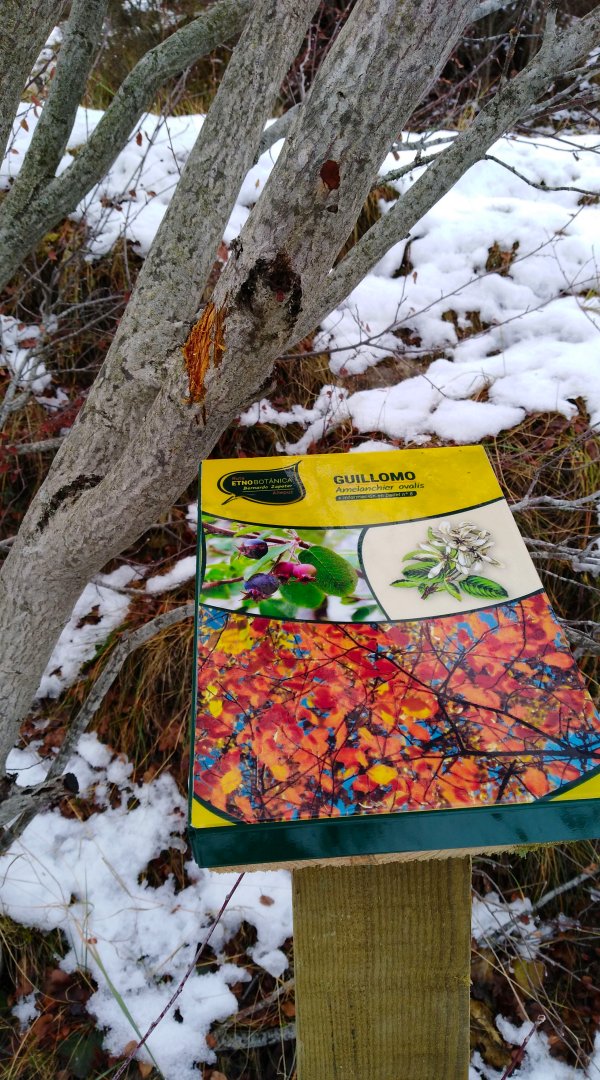 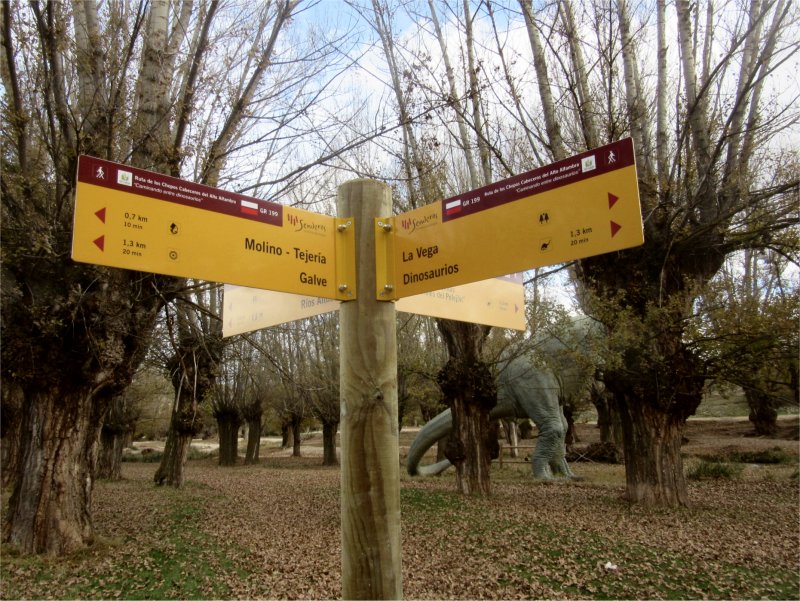 Senda “Caminando entre chopos cabeceros y dinosaurios”. Galve
Ruta etnobotánica de 
Allepuz
Con iniciativas científicas …
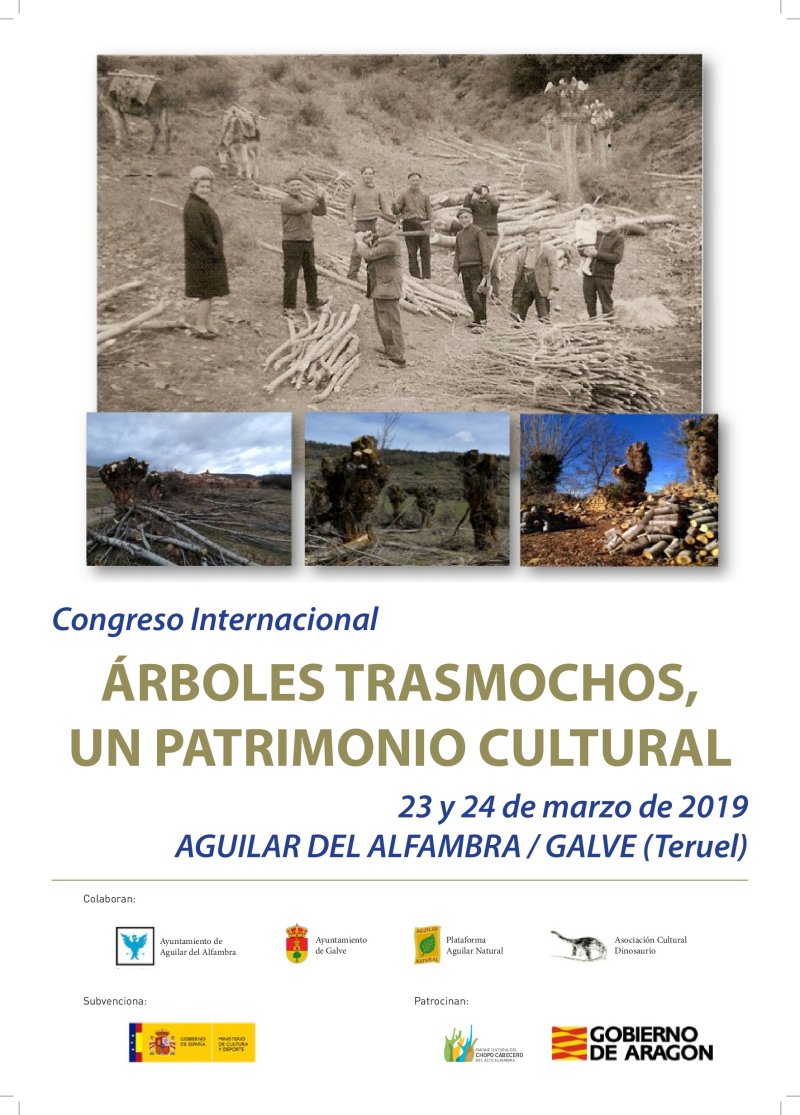 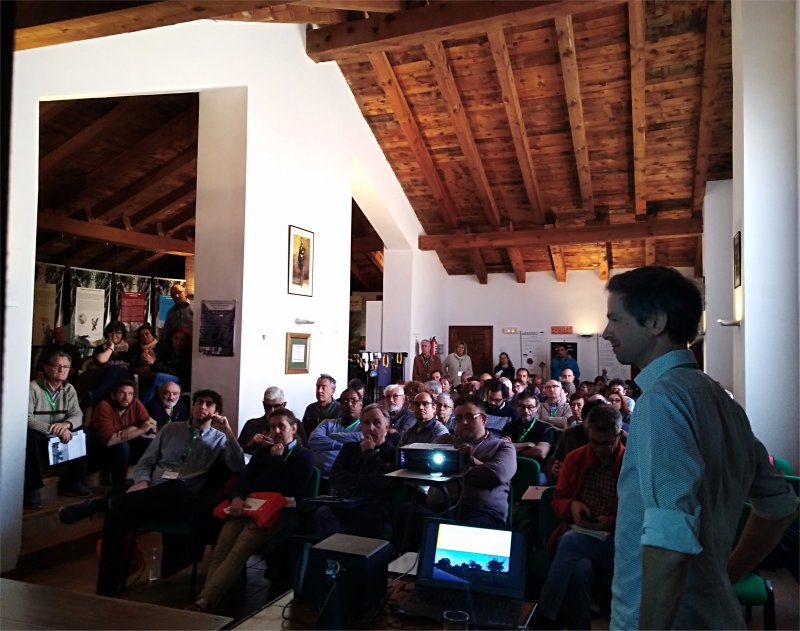 Congreso internacional “Árboles trasmochos, un patrimonio cultural”
Aguilar del Alfambra y Galve, 23 y 24 de marzo de 2019
Una arboleda singular y un paisaje cultural ….
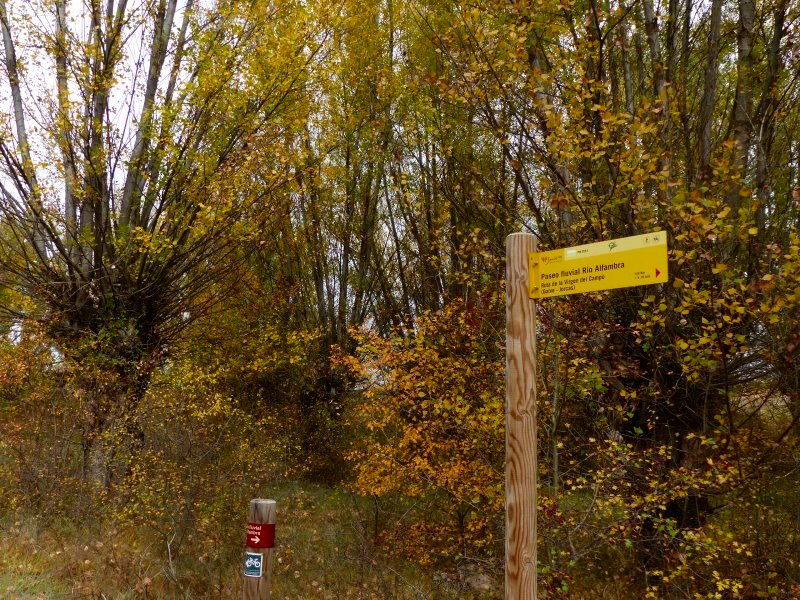 …. por descubrir
Hacia el Parque Cultural del Chopo Cabecero del Alto Alfambra
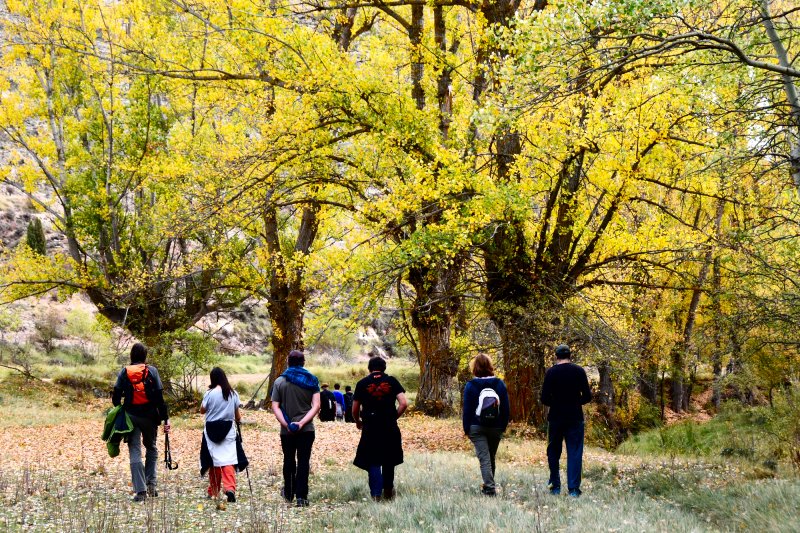 Pasear por entre árboles centenarios …. ¡es salud!
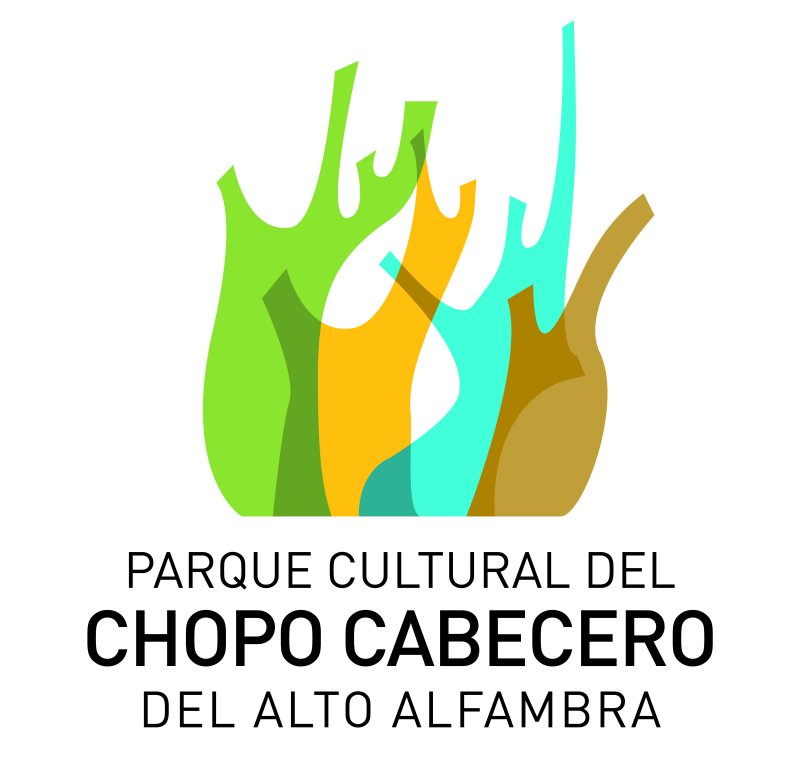 ¡¡¡ MUCHAS GRACIAS !!!